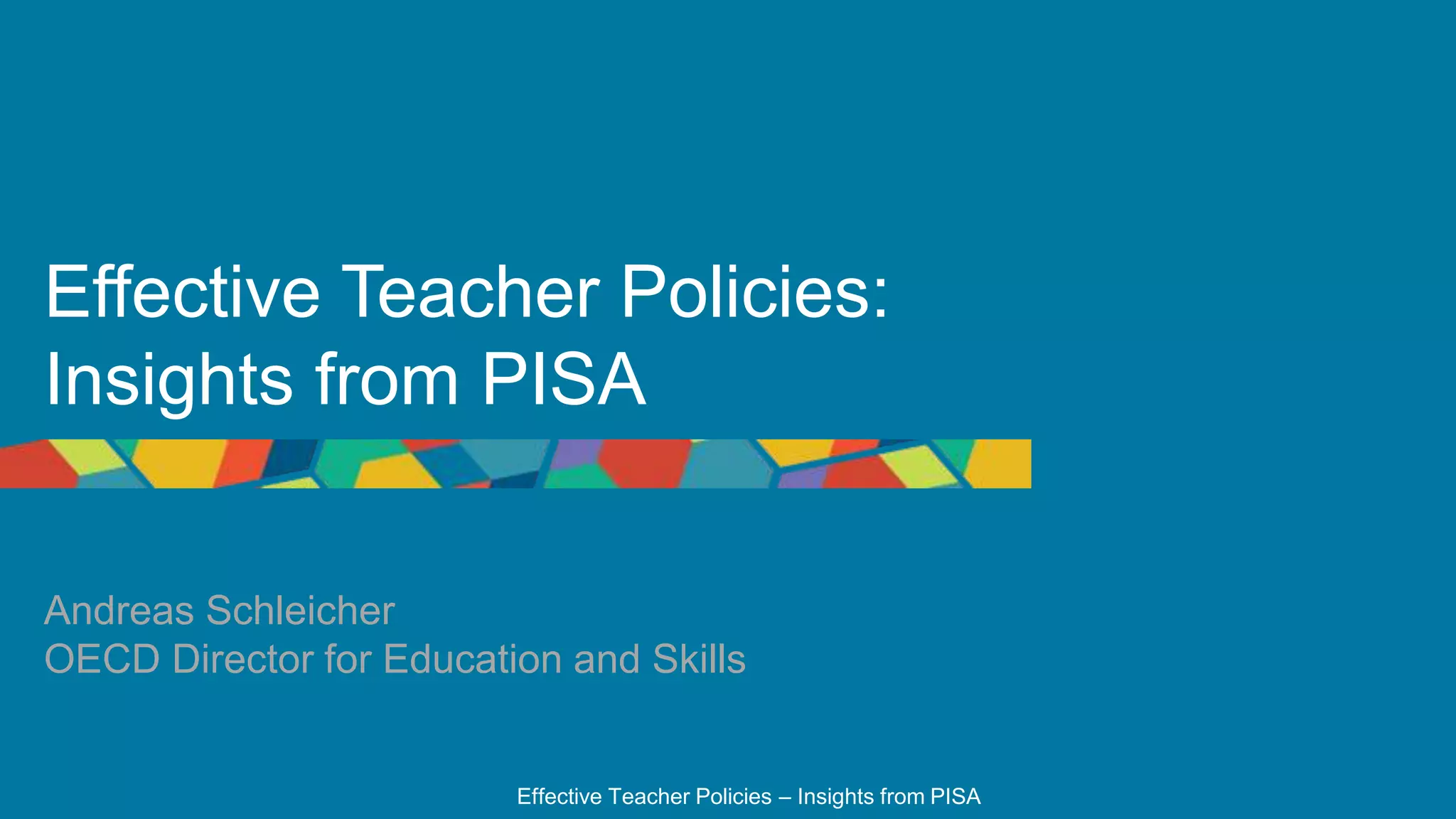 DALĪBA STARPTAUTISKOS IZGLĪTĪBAS PĒTĪJUMOS
PROJEKTA NR. 8.3.6.1/16/I/001
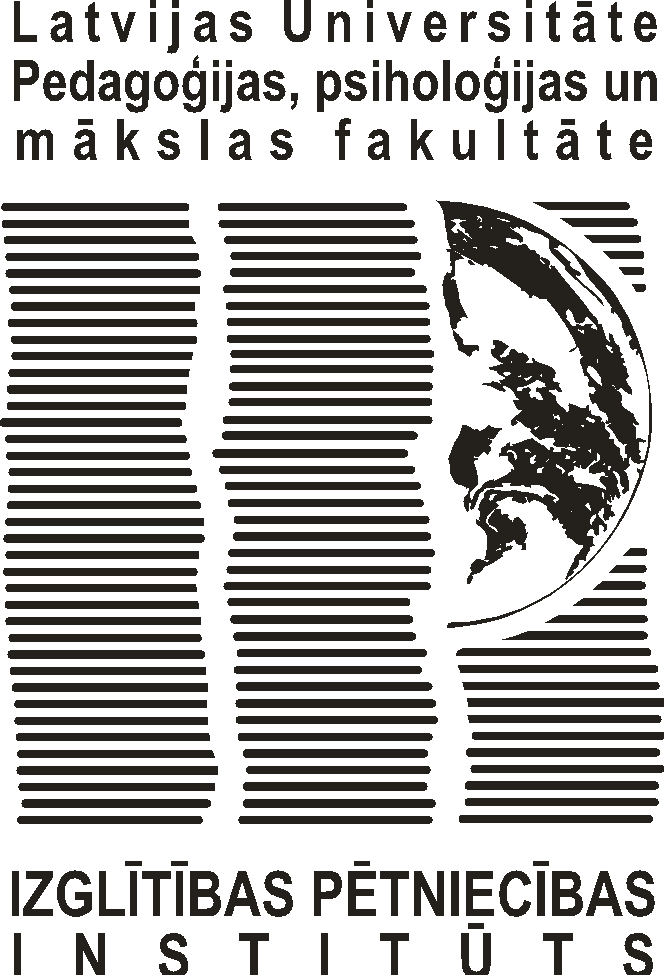 OECD STARPTAUTISKĀS SKOLĒNU NOVĒRTĒŠANAS PROGRAMMAS PISA 2022 PIRMO REZULTĀTU PAZIŅOŠANA
2023. gada  5. decembris
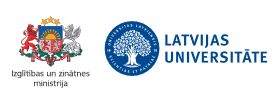 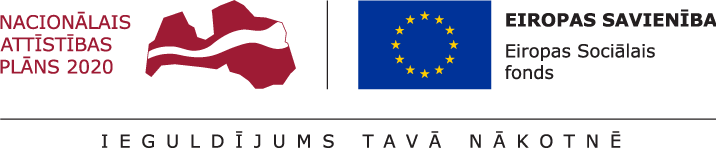 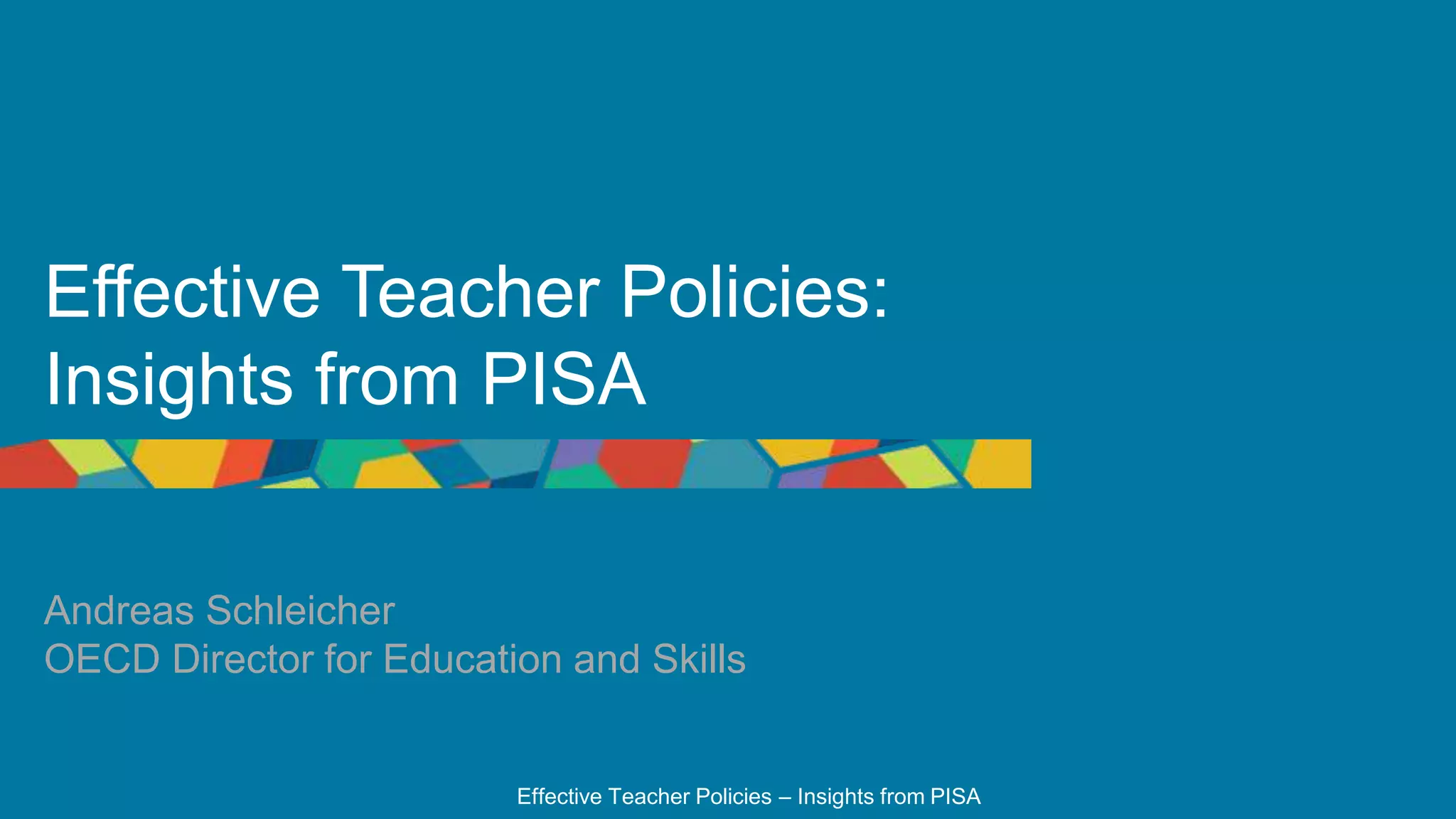 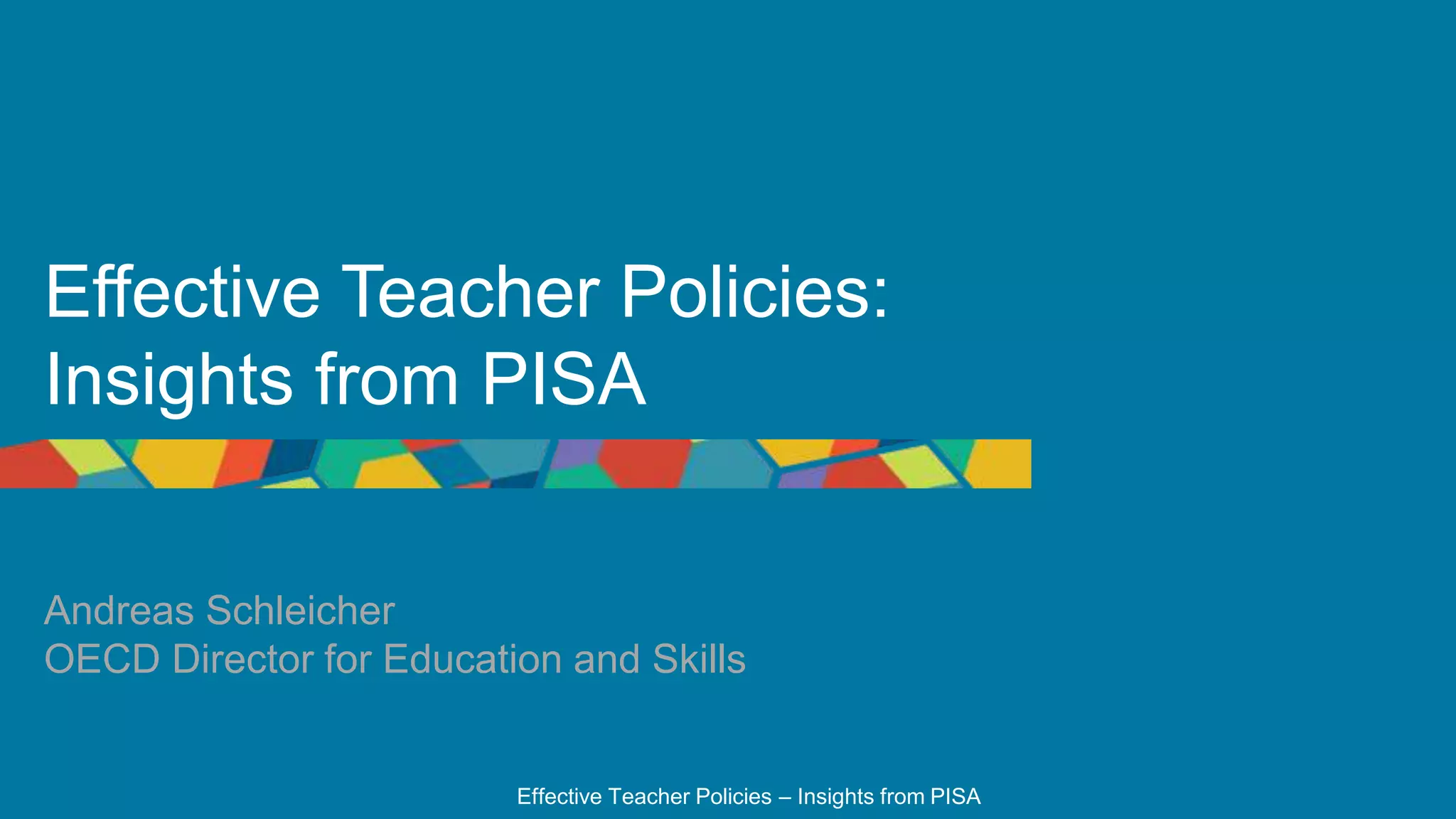 DALĪBA STARPTAUTISKOS IZGLĪTĪBAS PĒTĪJUMOS
PROJEKTA NR. 8.3.6.1/16/I/001
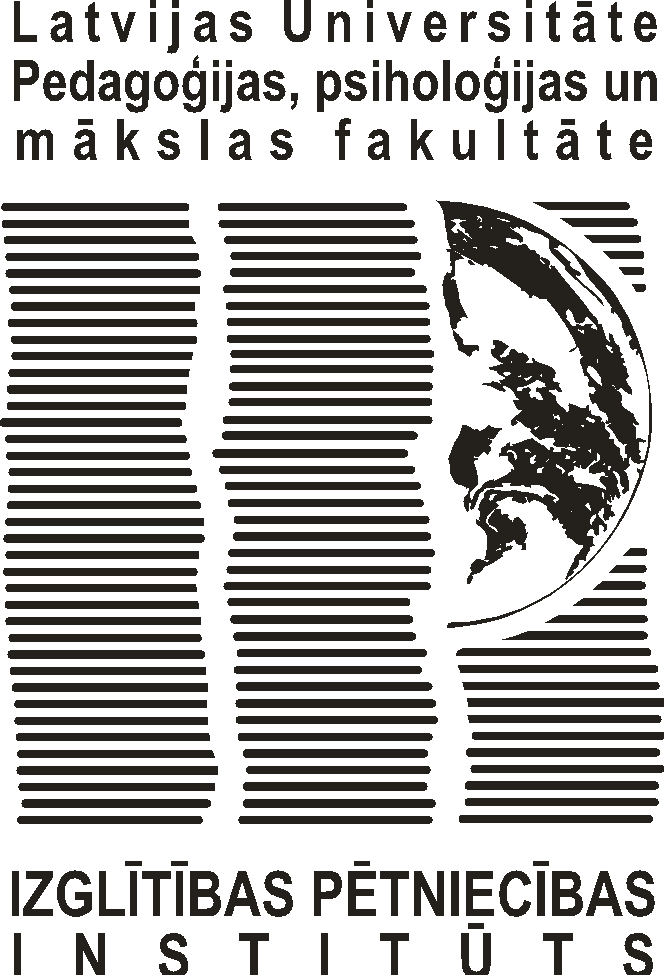 Kāda ir izglītības iespēju vienlīdzība Latvijā un pasaulē?OECD PISA 2022 atbildes!
OECD PISA 2022 vadītāja Latvijā, 
LU PPMF IPI vadošā pētniece Rita Kiseļova
LU PPMF vadošais pētnieks, prof. Andrejs Geske
2023. gada  5. decembris
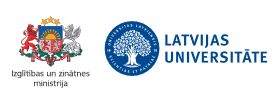 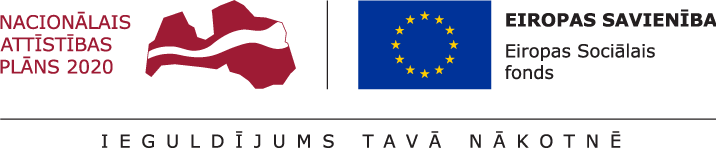 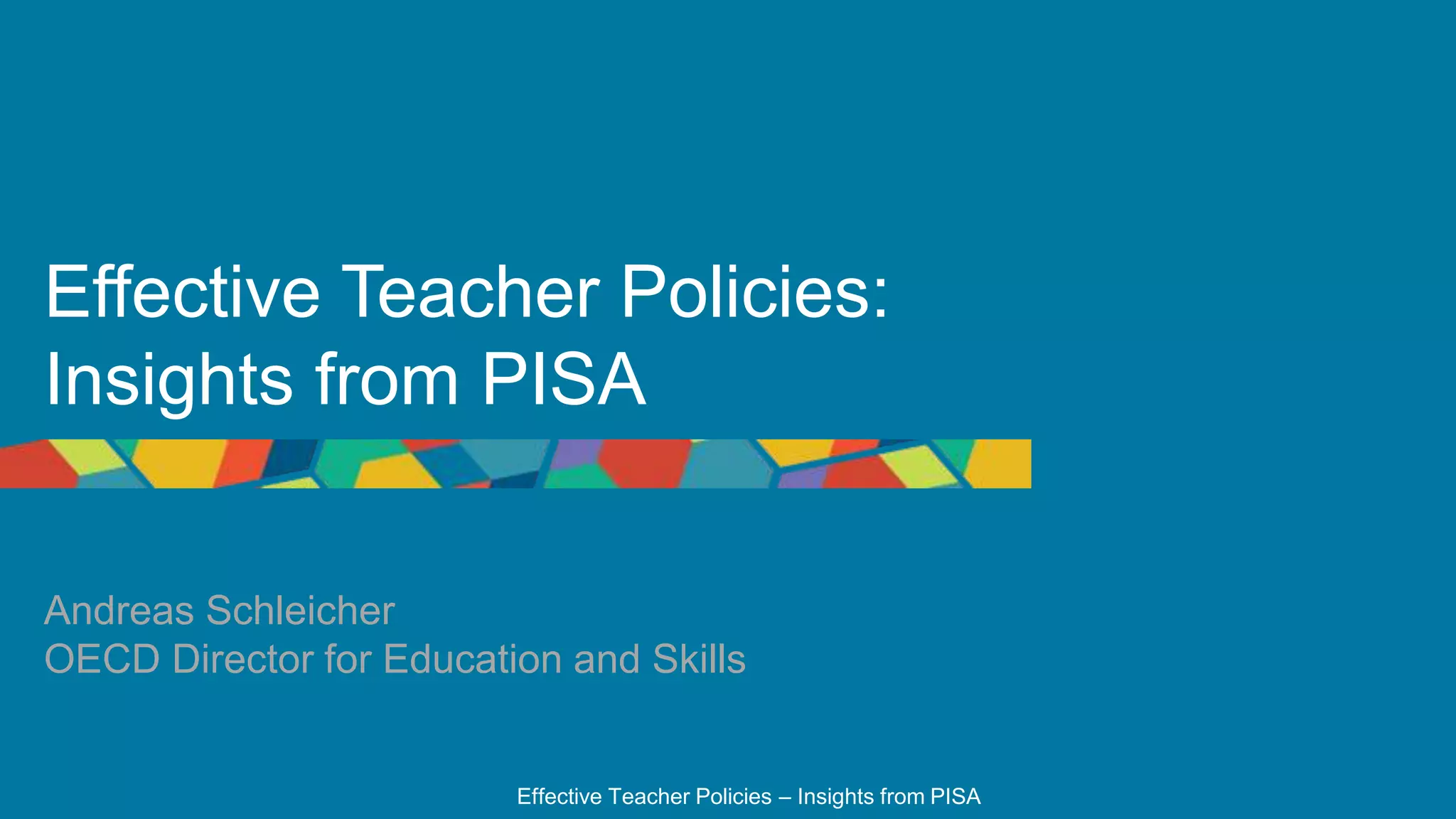 OECD STARPTAUTISKĀ SKOLĒNU NOVĒRTĒŠANAS PROGRAMMA VĒRTĒ:
cik labi 15-gadus veci skolēni, kas tuvojas obligātās izglītības beigšanai, ir sagatavoti mūsdienu zināšanu sabiedrības izaicinājumiem;
skolēnu spēju izmantot iegūtās zināšanas un prasmes, lai risinātu reālās dzīves problēmas;
skolēna kompetenci izmantot izglītības procesā iegūtās zināšanas un prasmes reālai dzīvei pietuvinātās situācijās, konstatēt skolēnu gatavību mācīties, turpināt izglītību un būt sekmīgiem sabiedrības locekļiem.
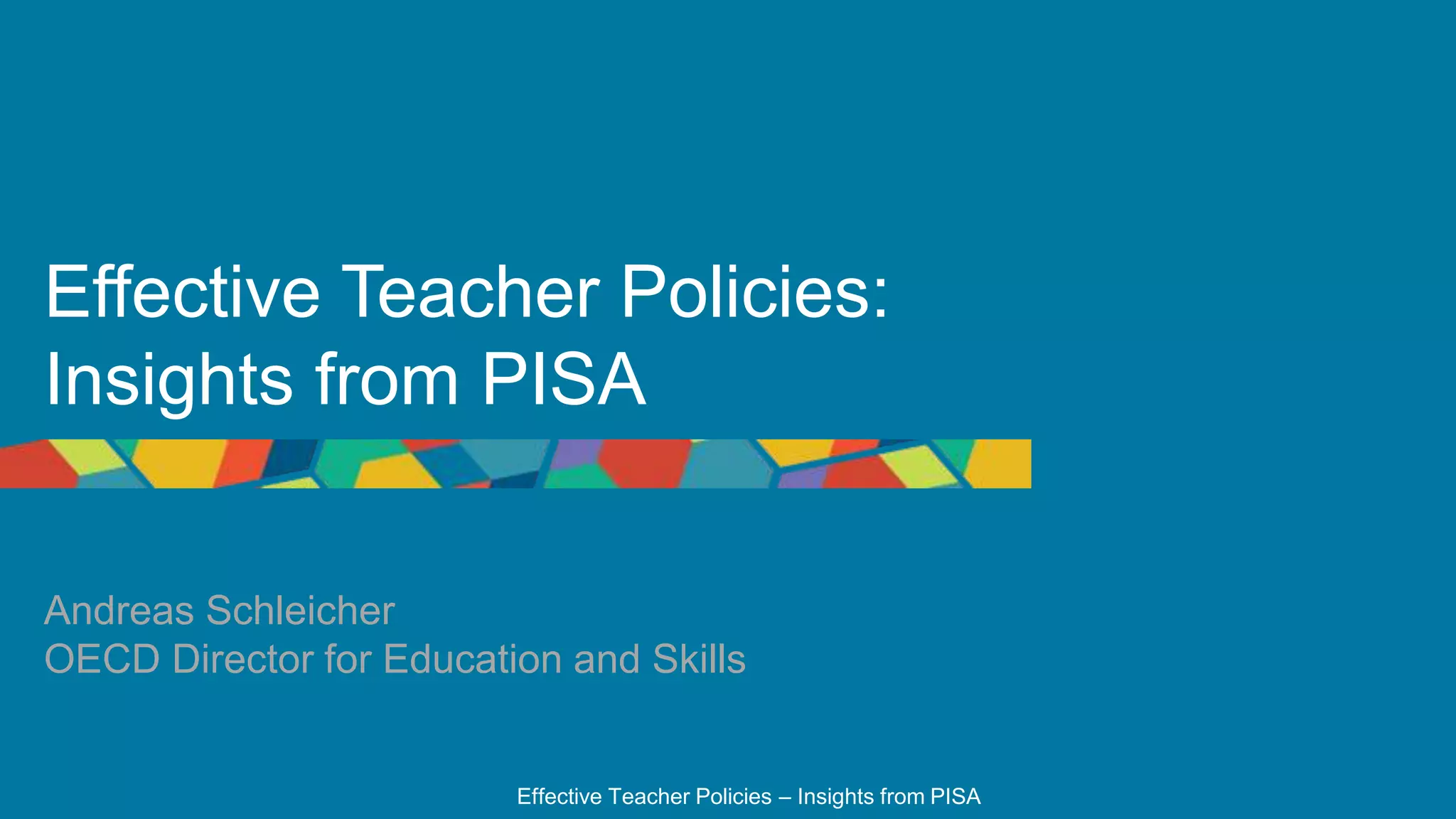 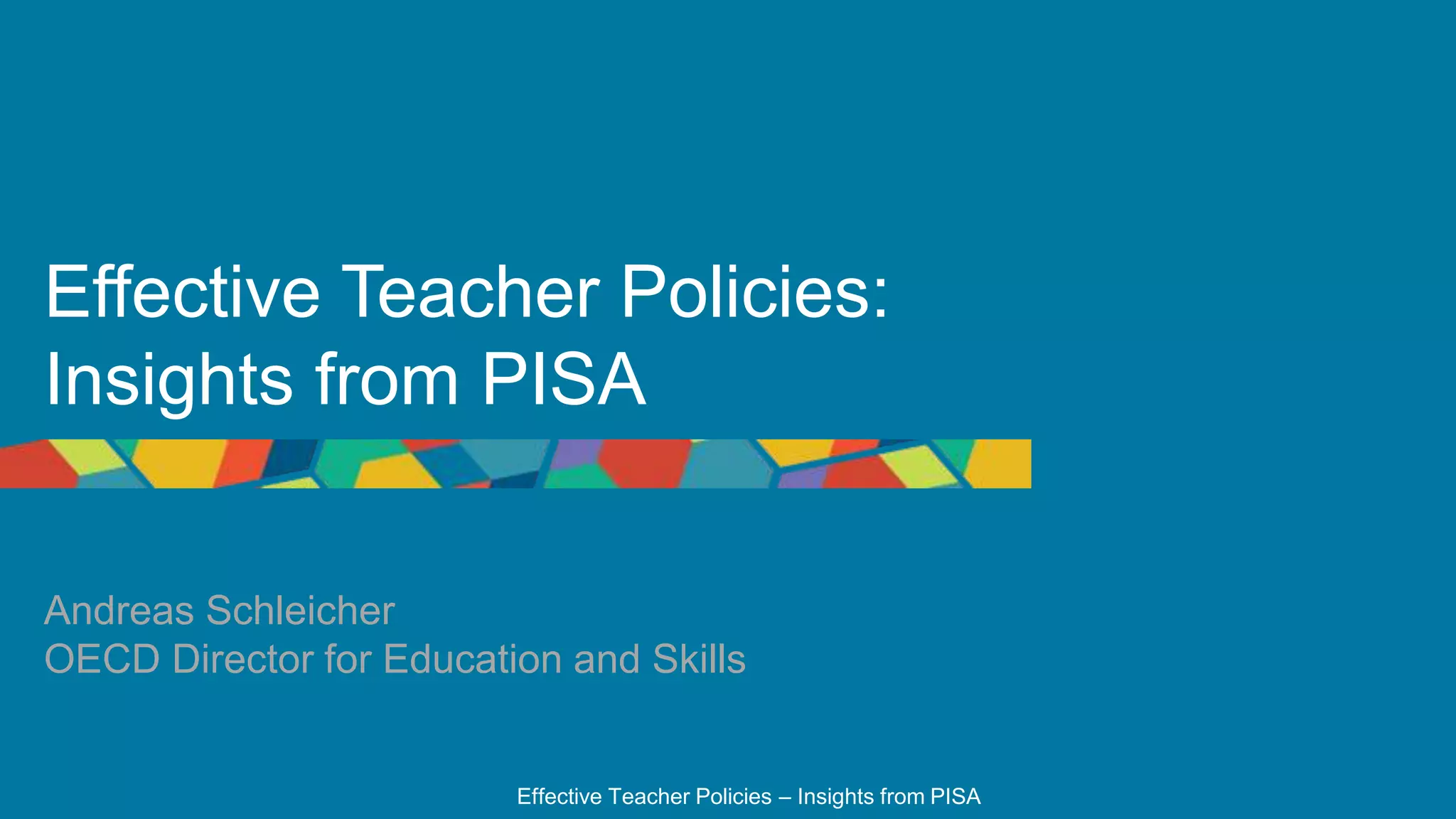 OECD PISA – 25 gadi (1998. – 2023.)PISA 2022 – astotais cikls
1998. gads
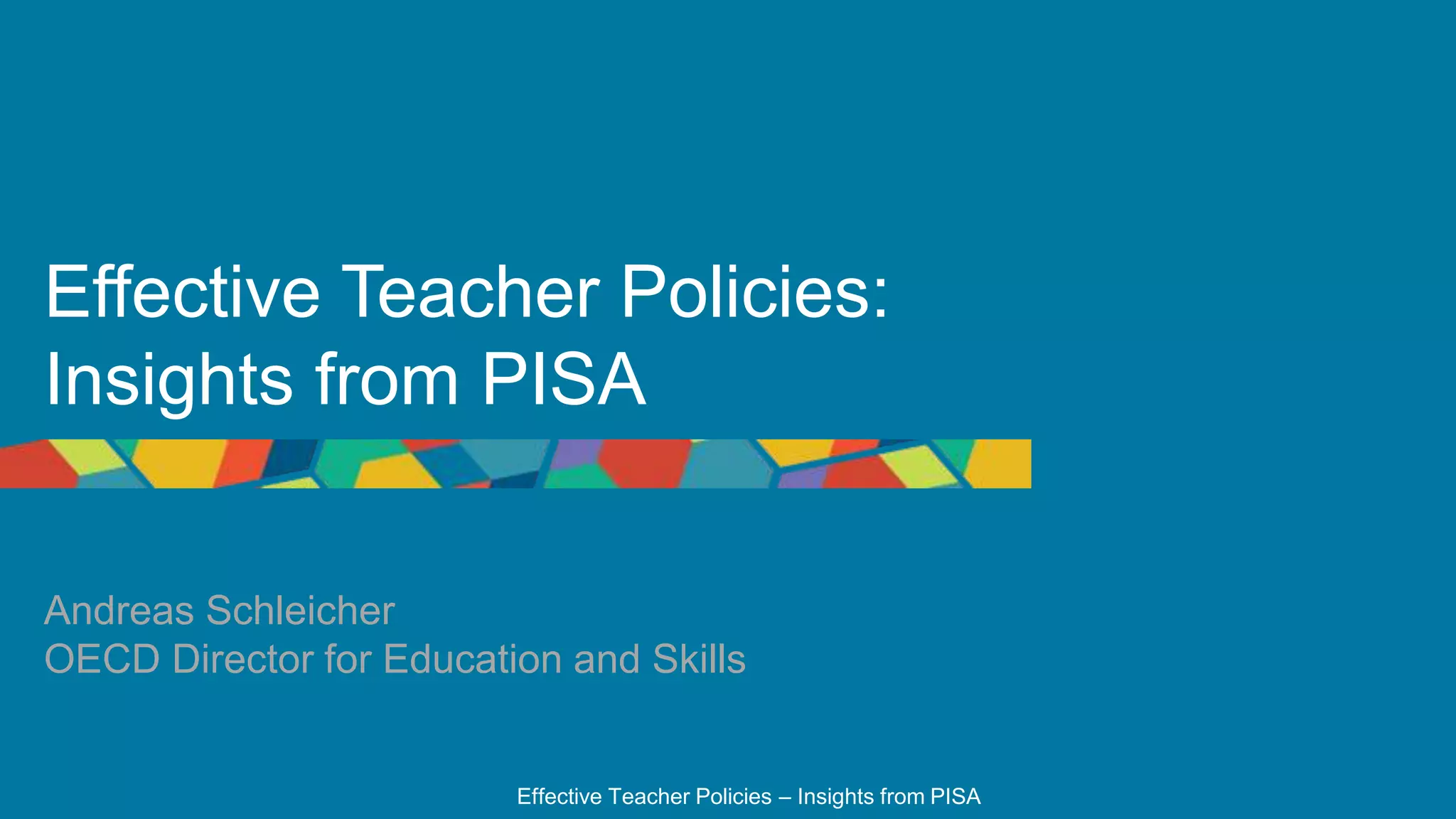 PISA 2022 NORISE
Pasaulē:  81 valsts (37 OECD valstis) – 29 milj.  piecpadsmitgadīgi skolēni – 690 000 dalībnieki;
Latvijā:   5 373 dalībnieki – 2006. gadā dzimušie skolēni no 225 skolām  (86% no tiem ir 9. klašu skolēni)
Koordinatori skolās: skolu direktori, direktoru vietnieki un skolotāji
Testu administratori (42): 
LU PPMF pētnieki, esošie un bijušie studenti (bakalaura, maģistra un doktora līmeņa), darbinieki; Liepājas Universitātes pētnieki; Vidzemes Augstskolas pētnieki; Rēzeknes Tehnoloģiju akadēmijas pētnieki un darbinieki; Daugavpils Universitātes pētnieki; RTU docētāji; LU Kuldīgas, Cēsu, Tukuma un Jēkabpils filiāļu vadītājas un darbinieki.
Kvalitātes kontrolieri: Liepājas Universitāte, Kultūras Akadēmija, Baložu vidusskola
PALDIES!
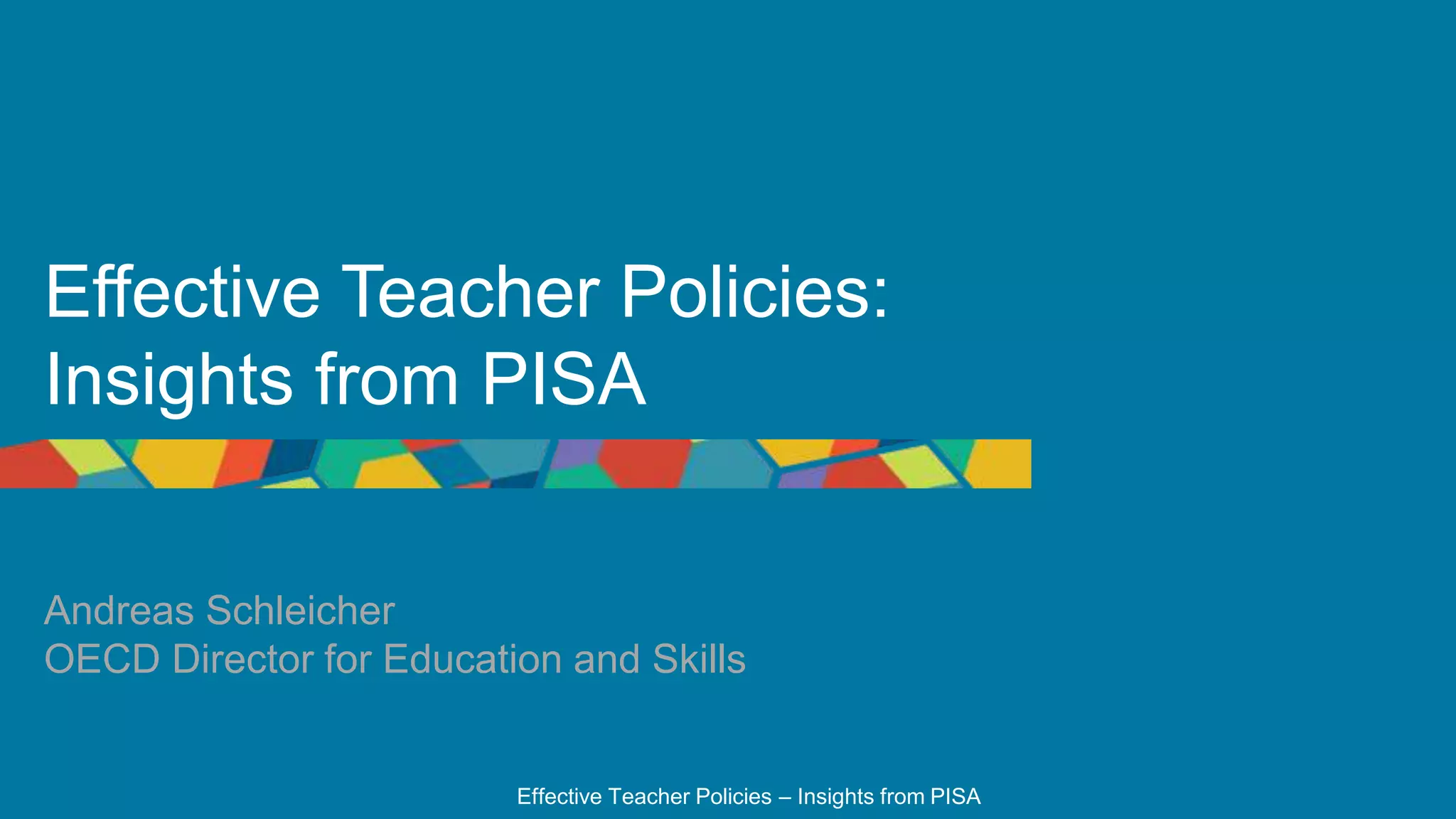 OECD PISA 2022 PĒTĪJUMA GALVENĀS IEZĪMES
Satura jomas – MATEMĀTIKA
lasīšana;
dabaszinības;
radošā domāšana (rezultāti tiks paziņoti 2024. gadā).
Metodika –   
datorizēti uzdevumi (120 min) un aptaujas (40 min);
elektroniska skolu direktoru aptauja; 
vecāku aptauja (drukātā formātā).
Uzdevumi – 
atbilžu izvēles un brīvo atbilžu uzdevumi, kas saistīti ar noteiktu reālās dzīves vidi;
interaktīvi uzdevumi.
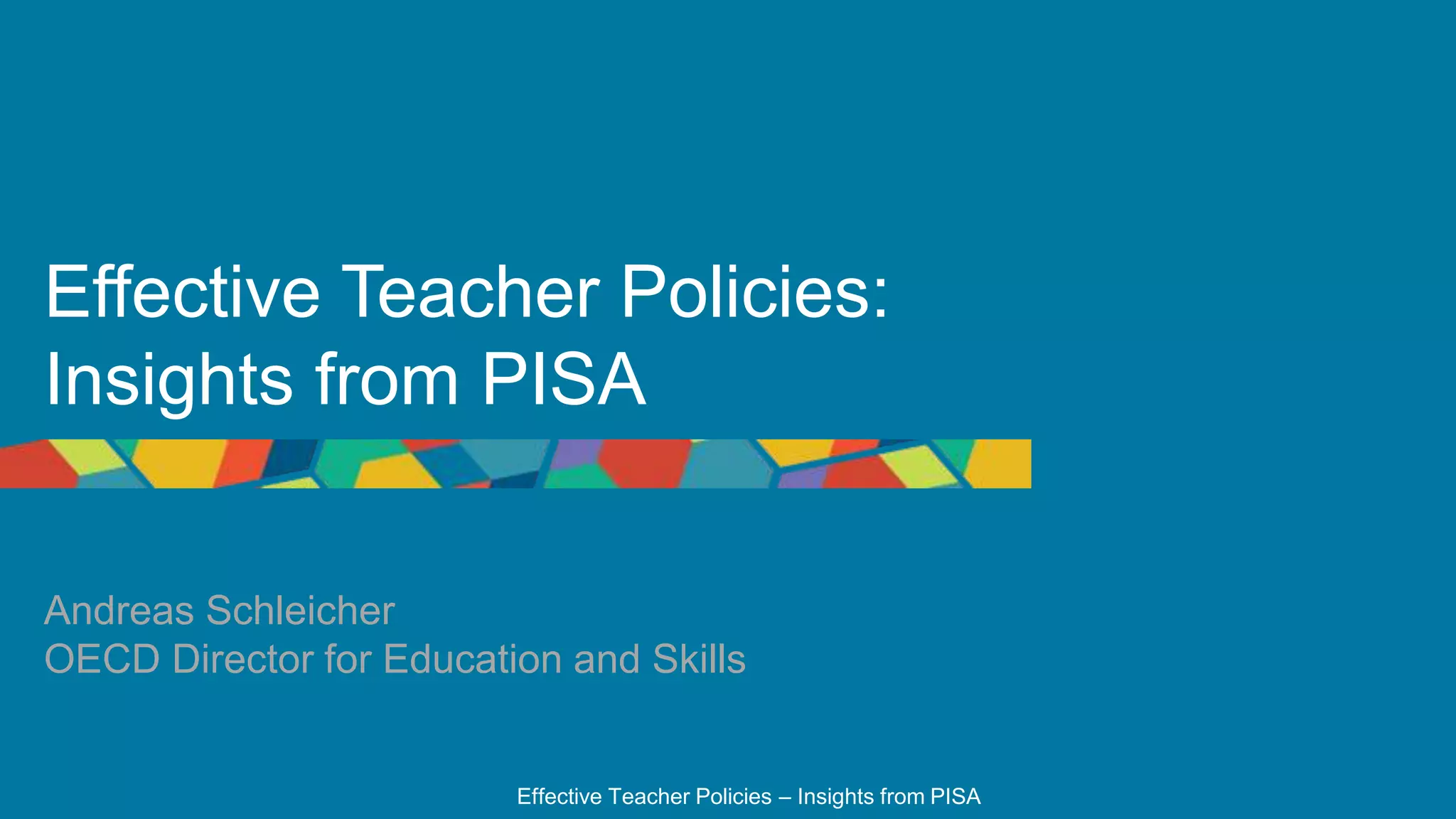 MATEMĀTIKAS KOMPETENCE – indivīda spēja domāt matemātiski, formulēt, lietot un interpretēt matemātikas problēmas dažādās dzīves situācijās. Tā ietver jēdzienus, darbības, faktus un instrumentus, lai aprakstītu, izskaidrotu un prognozētu dažādas parādības. Matemātikas kompetence palīdz indivīdam apzināties matemātikas lomu dzīvē un pieņemt pamatotus lēmumus, kuri nepieciešami konstruktīva, ieinteresēta un atbildīga 21. gadsimta pilsoņa dzīvē
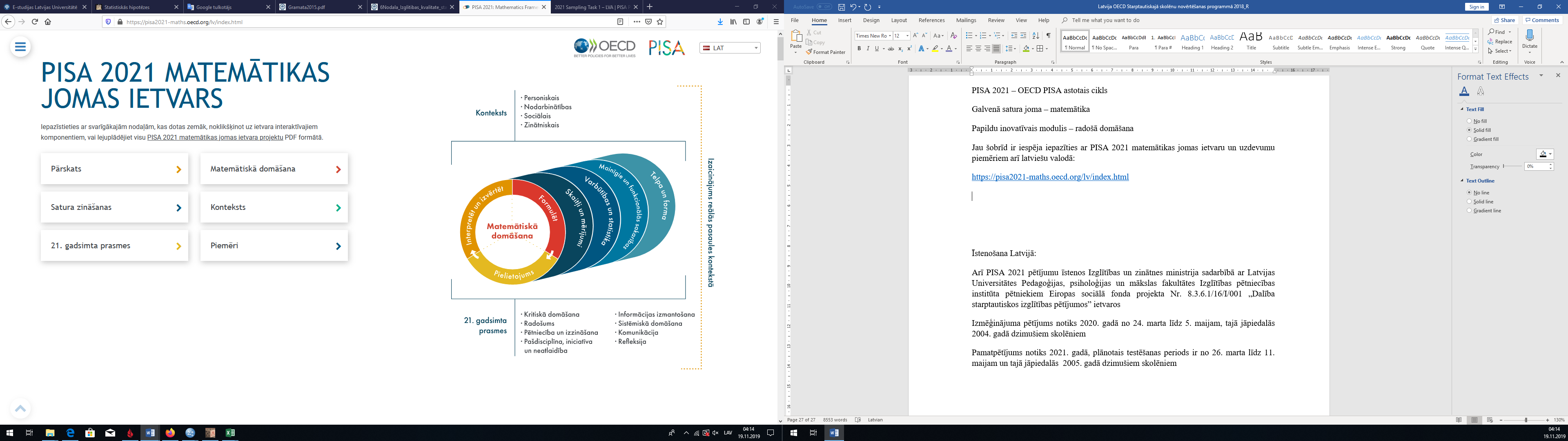 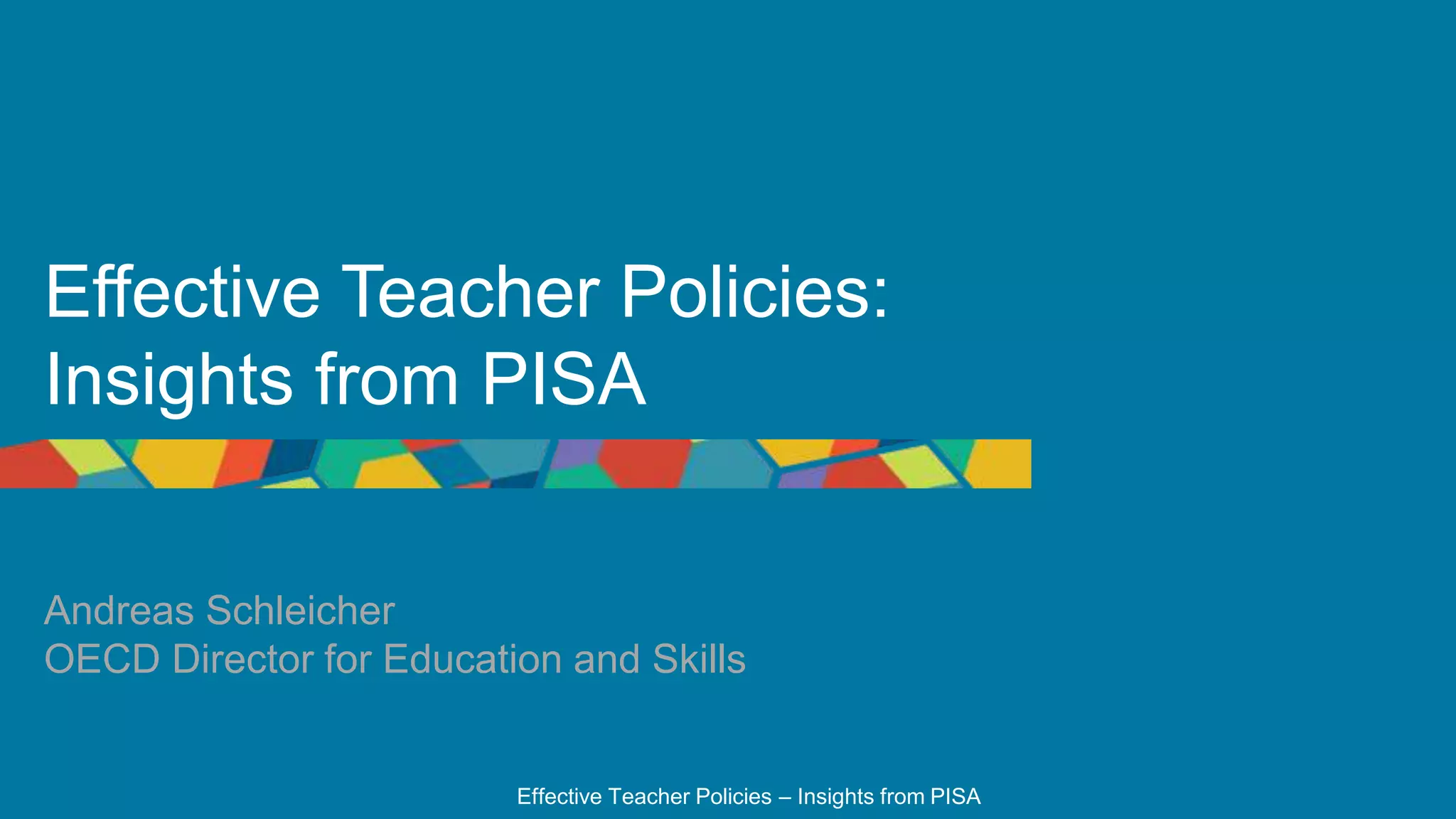 PISA 2022 galvenais jautājums – 
KĀDA IR IZGLĪTĪBAS IESPĒJU VIENLĪDZĪBA PASAULĒ UN LATVIJĀ?
Skolēna dzimums
Izglītības sistēma, valsts
COVID-19 ietekme un sekas
Skolas tips

Skolēna ģimenes SES
Skolas atrašanās vieta (urbanizācija)
Skolas vide
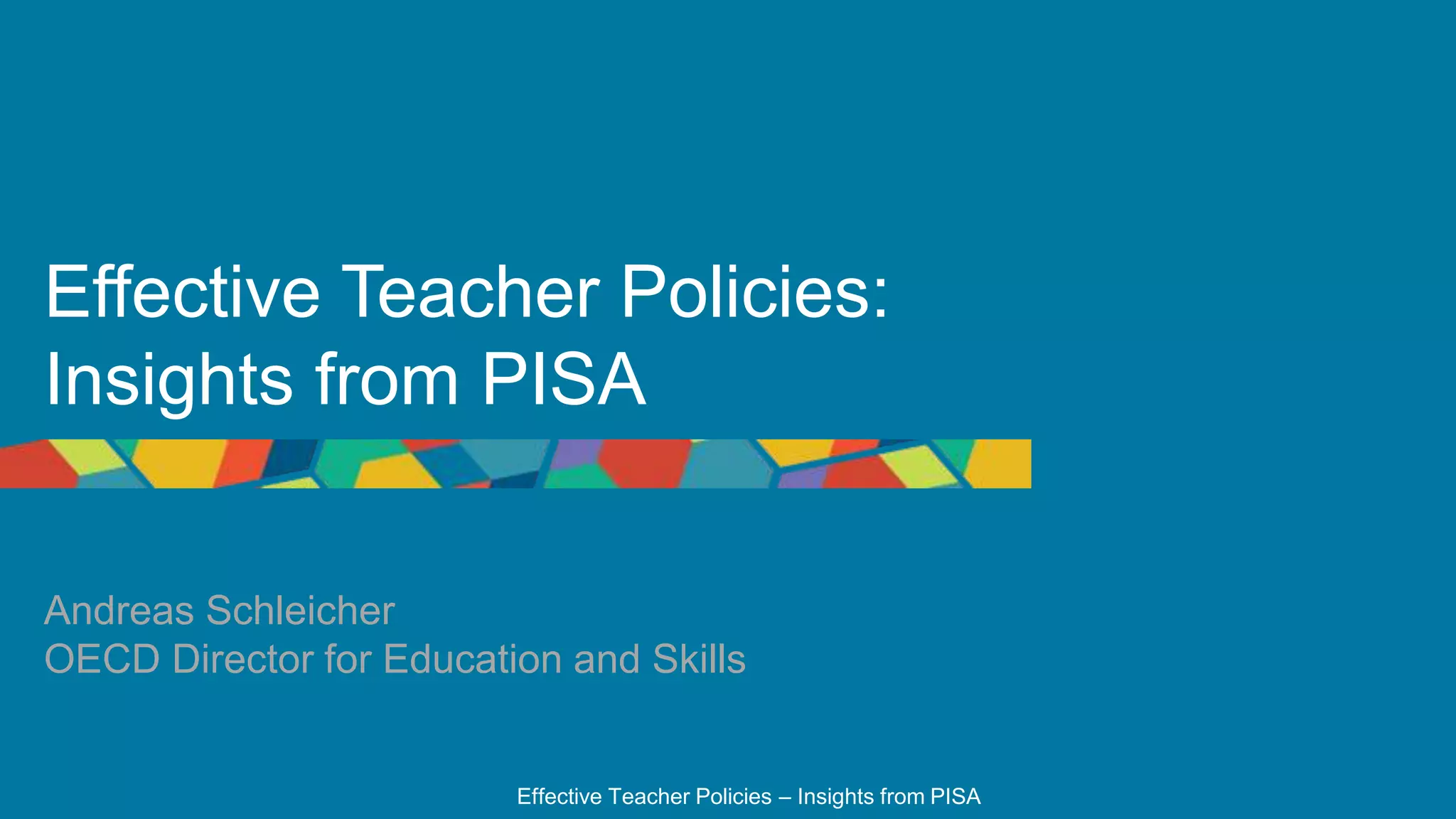 IZGLĪTĪBAS SISTĒMAS PASAULĒ – MATEMĀTIKA
OECD valstis – 153 p-ti, 
visas PISA 2022 dalībvalstis – 238 p-ti
OECD vidējais – 472 p-ti
Latvija – 483 punkti, statistiski nozīmīgi virs OECD vidējā

Starp OECD valstīm 10.-19. vieta, starp visām dalībvalstīm 14.-23. vieta

Lielbritānija, Polija, Austrija, Austrālija, Čehija, Slovēnija, Somija, Zviedrija,  Jaunzēlande
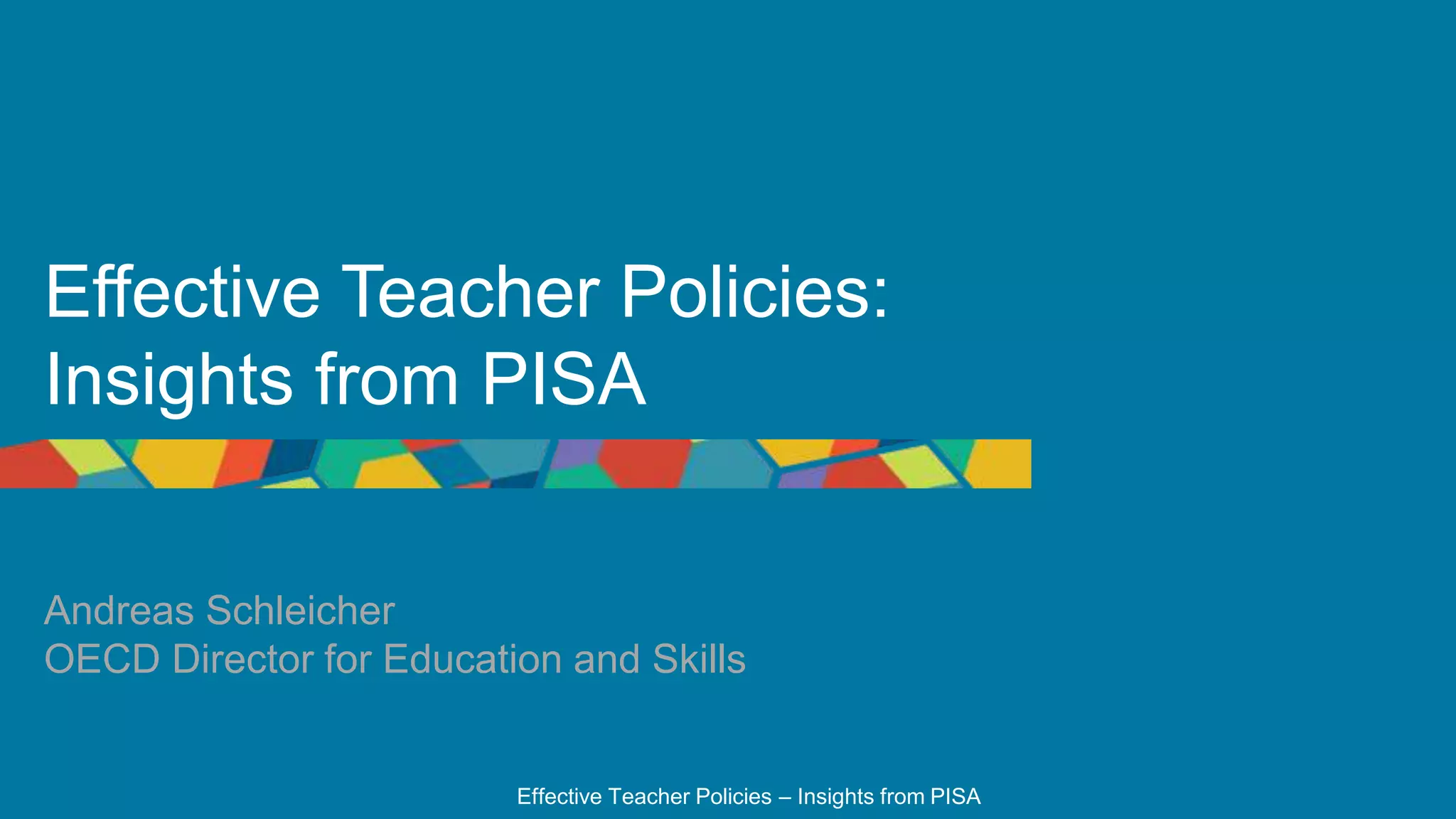 IZGLĪTĪBAS SISTĒMAS – EIROPA (25 OECD VALSTIS)
Vidējais 480 punkti (Eiropa)
OECD vidējais 472 punkti
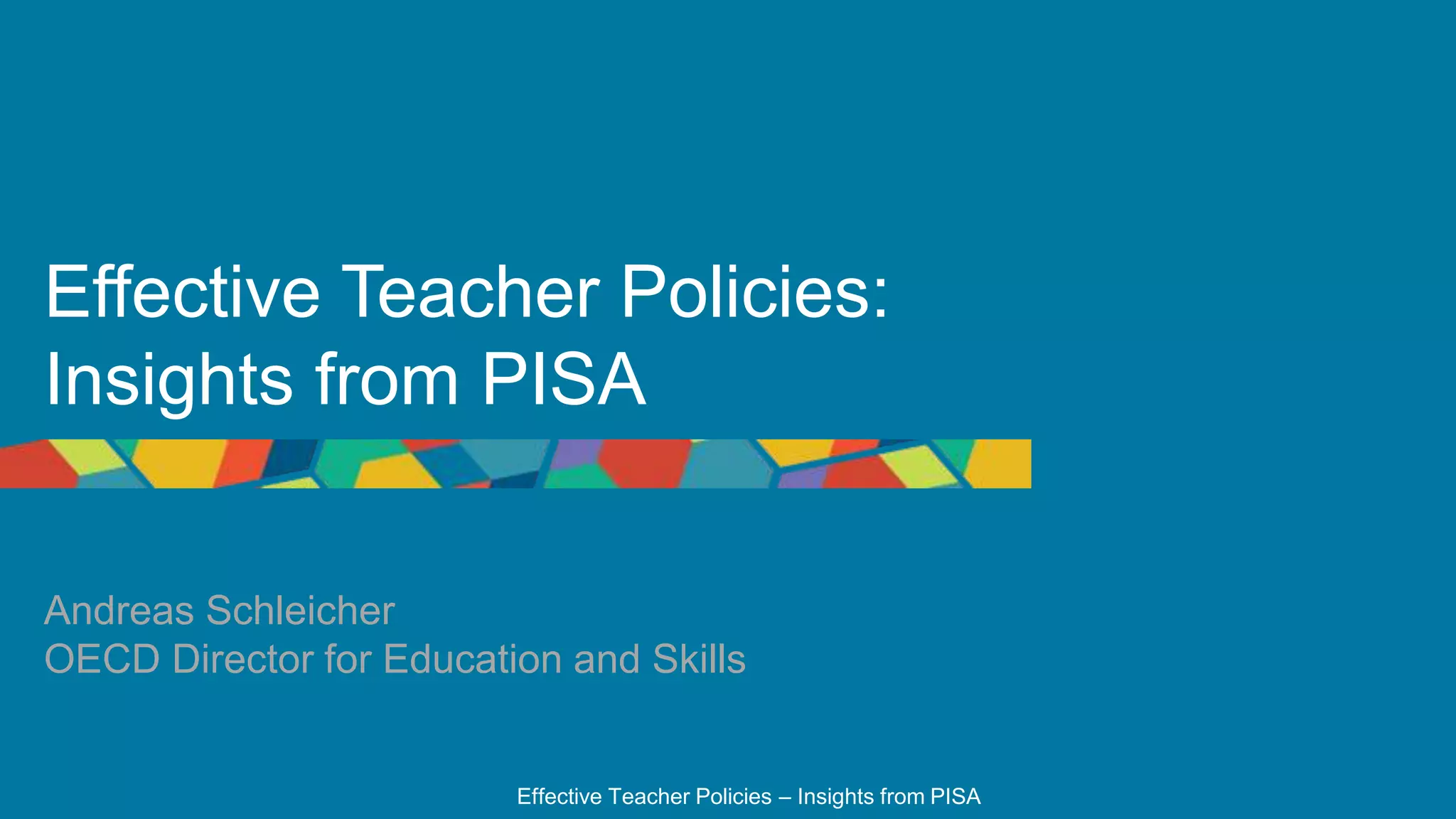 MATEMĀTIKAS SASNIEGUMI UN VALSTU IZDEVUMI UZ VIENU SKOLĒNU (VECUMĀ NO 6 LĪDZ 15 GADIEM)
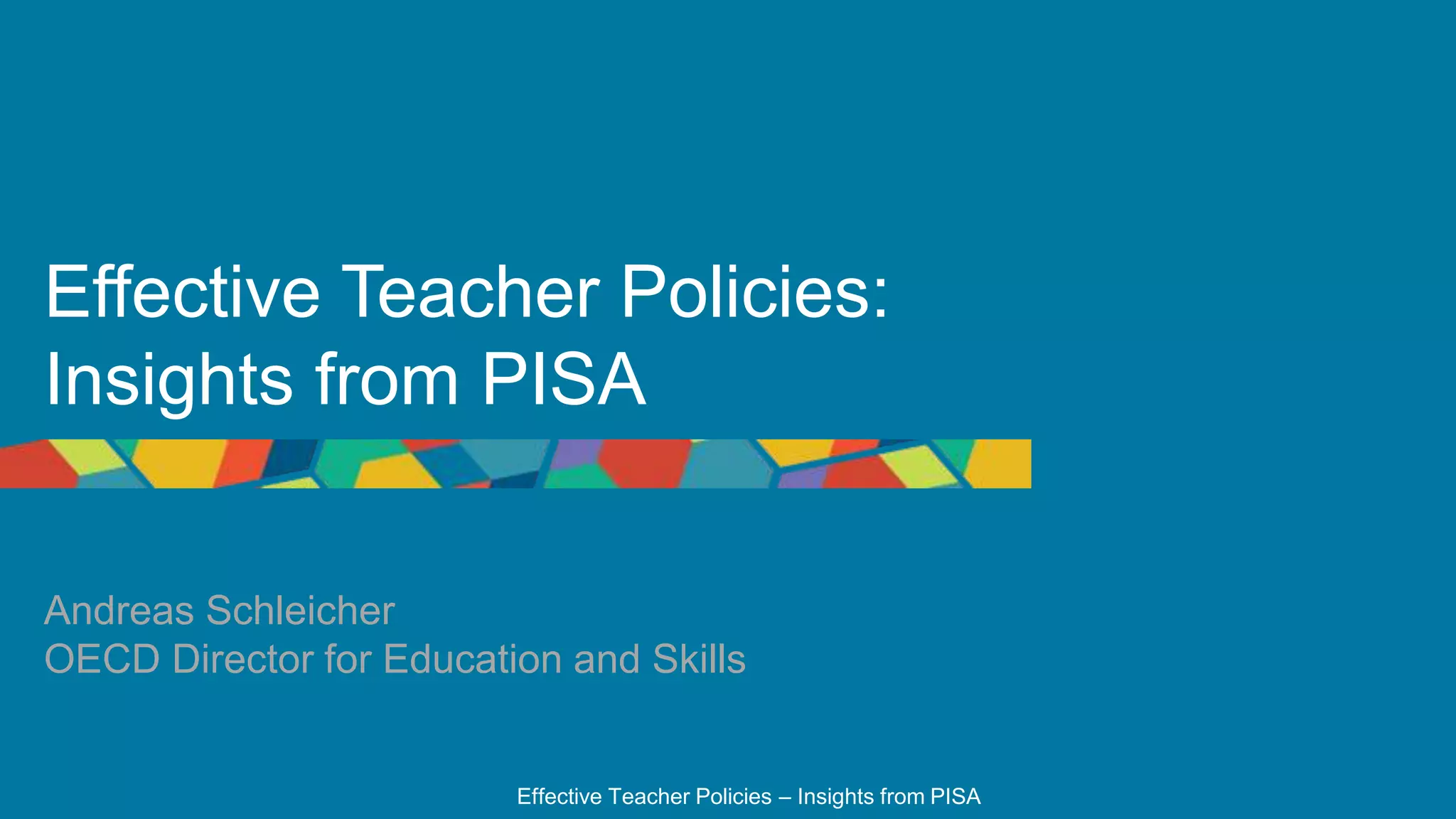 SKOLĒNU SASNIEGUMU SADALĪJUMS
Vidējie sasniegumi:        Grieķija 430     Latvija 483    Igaunija 510
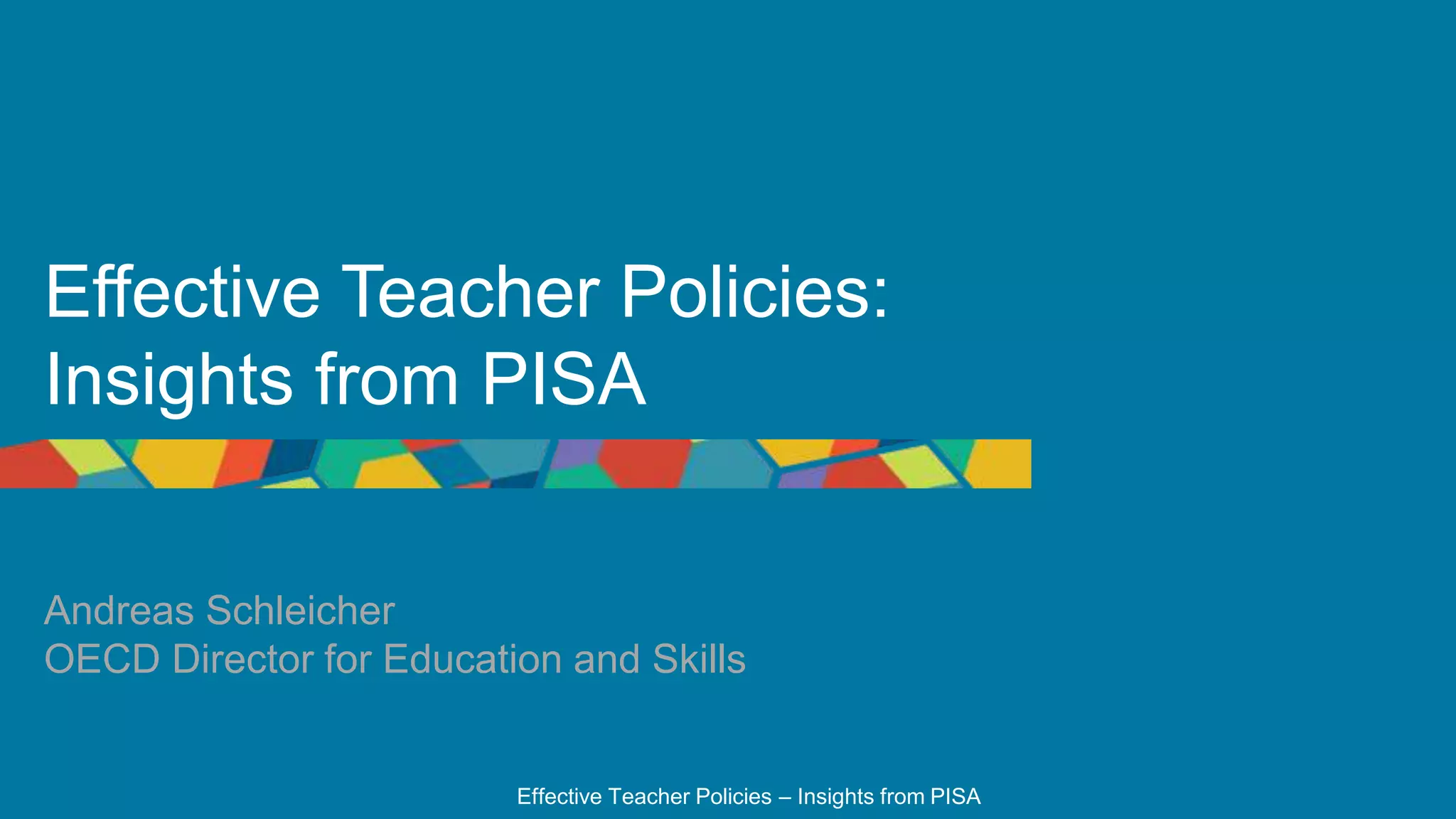 Latvija 22%,   6,4%
OECD   31%,   8,7%
6. līmenis
5. līmenis
4. līmenis
Zem 1.a līmeņa:
PISA 2022 – 5,4%
PISA 2018 – 4,4%
PISA 2015 – 5,7%
PISA 2012 – 4,8%
…
3. līmenis
2. līmenis
1.a līmenis
1.b līmenis
1.c līmenis
Zem 1.c līmeņa
Skolēnu sasniegumu sadalījums matemātikas kompetences līmeņos
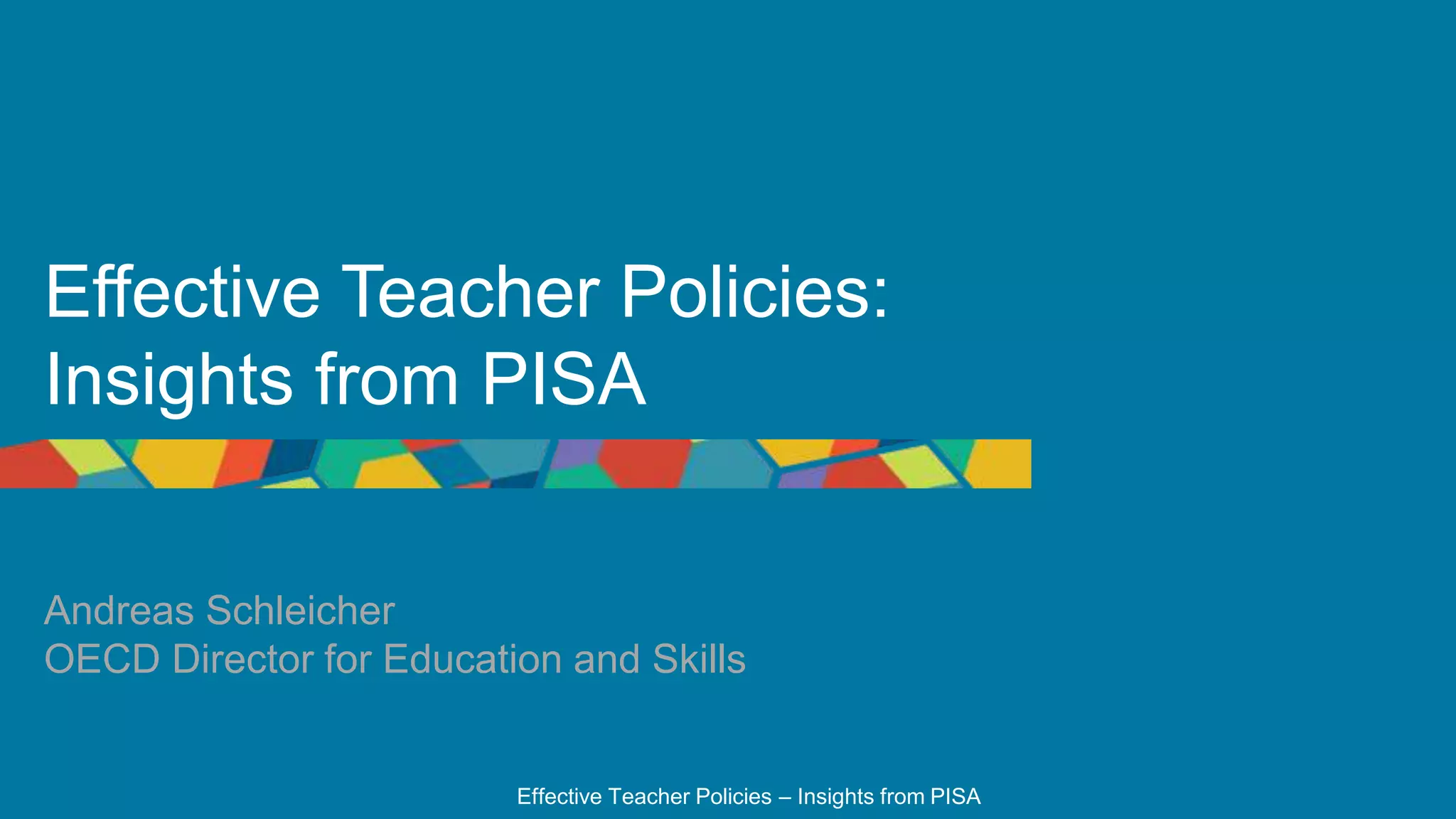 IZGLĪTĪBAS SISTĒMAS – LASĪŠANA
Latvija – 475 punkti
Starp OECD valstīm 16.-28. vieta, starp visām dalībvalstīm 20.-32. vieta
OECD vidējais 476 p-ti
Vidējais 477 p-ti
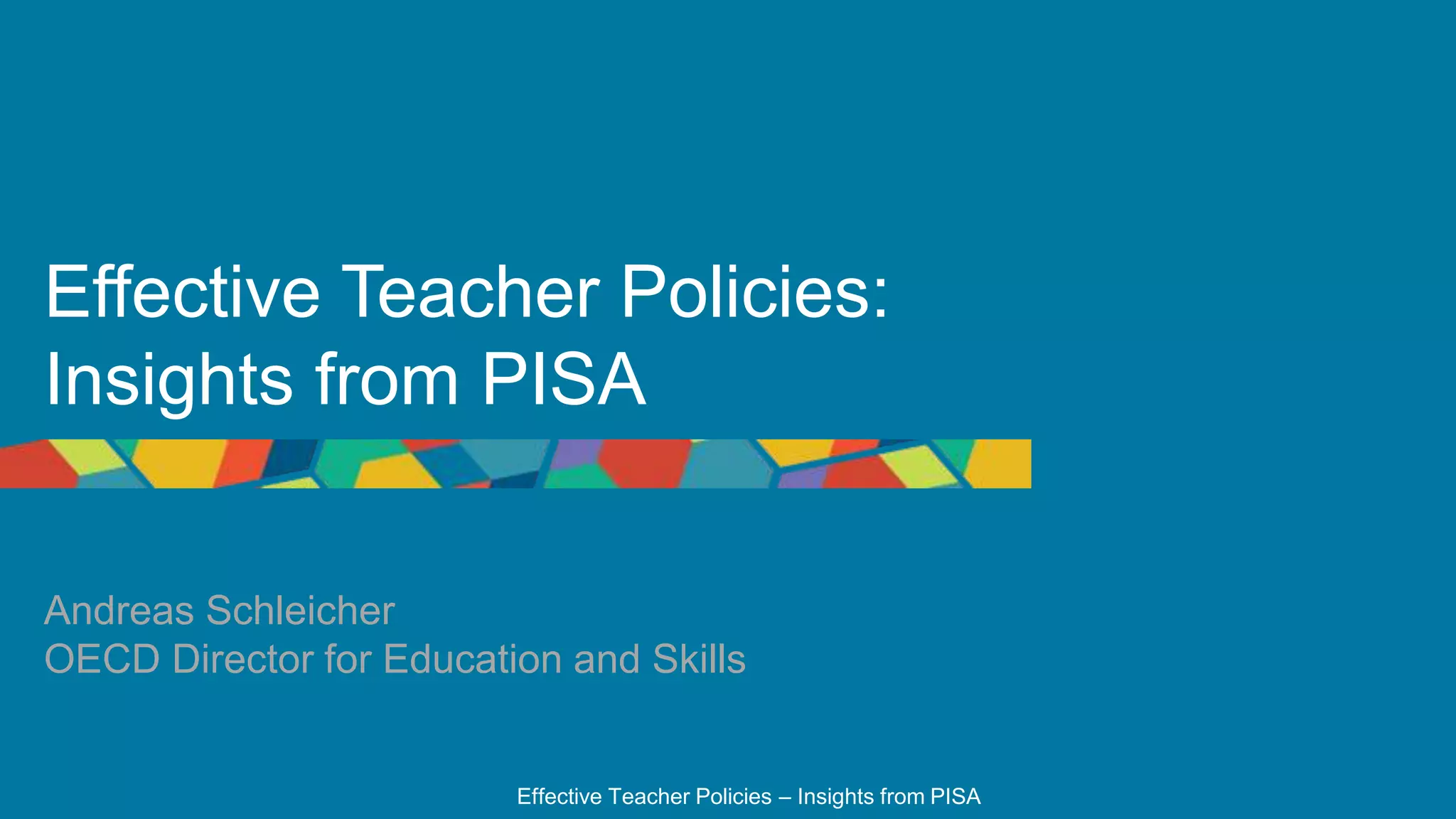 6. līmenis
5. līmenis
Latvija 23%, 5,2%
OECD   26%,   7,2%
4. līmenis
3. līmenis
2. līmenis
1.a līmenis
1.b līmenis
1.c līmenis
Zem 1.c līmeņa
Skolēnu sasniegumu sadalījums lasīšanas kompetences līmeņos
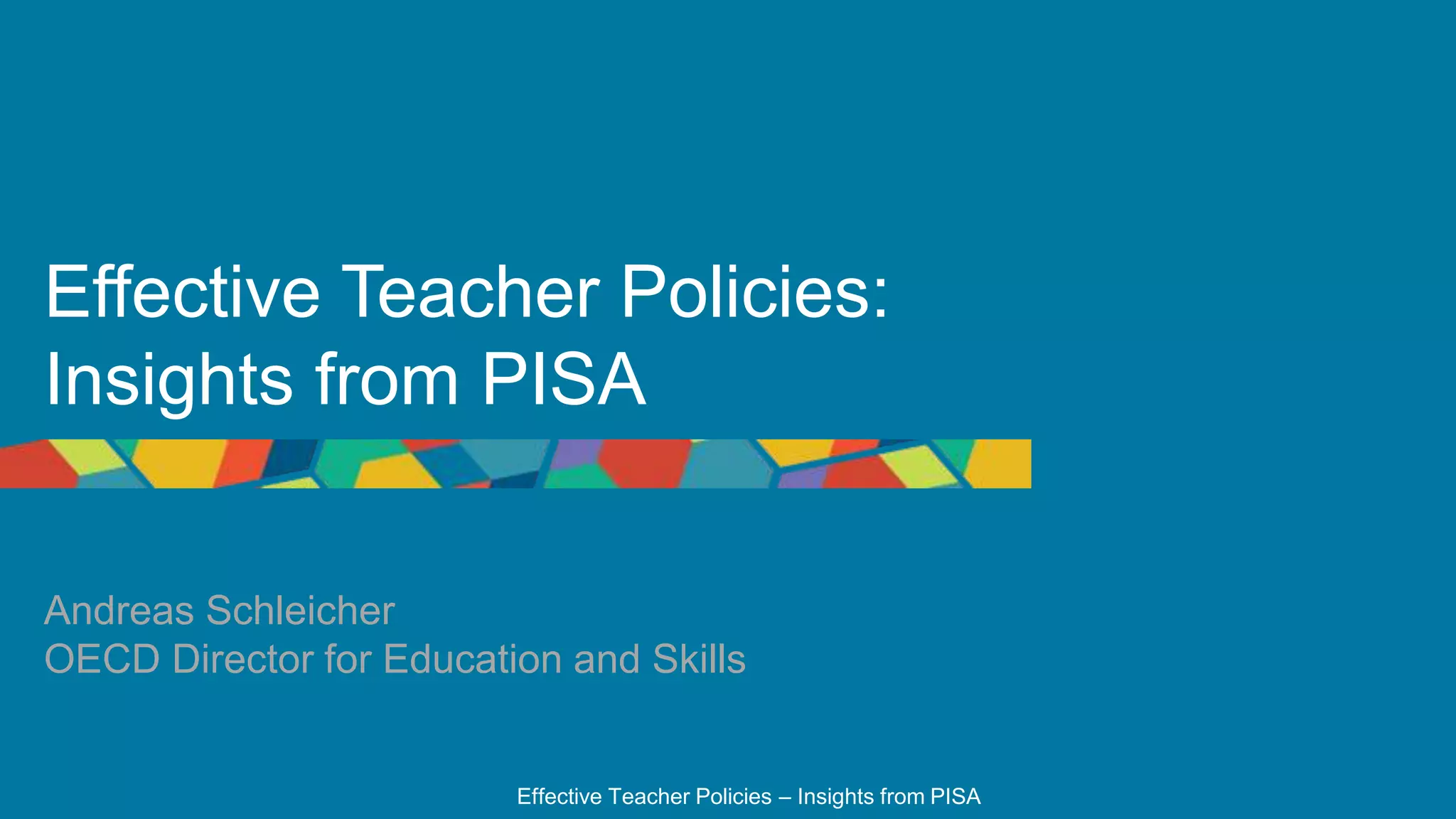 IZGLĪTĪBAS SISTĒMAS – DABASZINĀTNES
Latvija – 494 punkti
Starp OECD valstīm 11.-22. vieta, starp visām dalībvalstīm 15.-26. vieta
Vidējais 489 p-ti
OECD vidējais – 485 p-ti
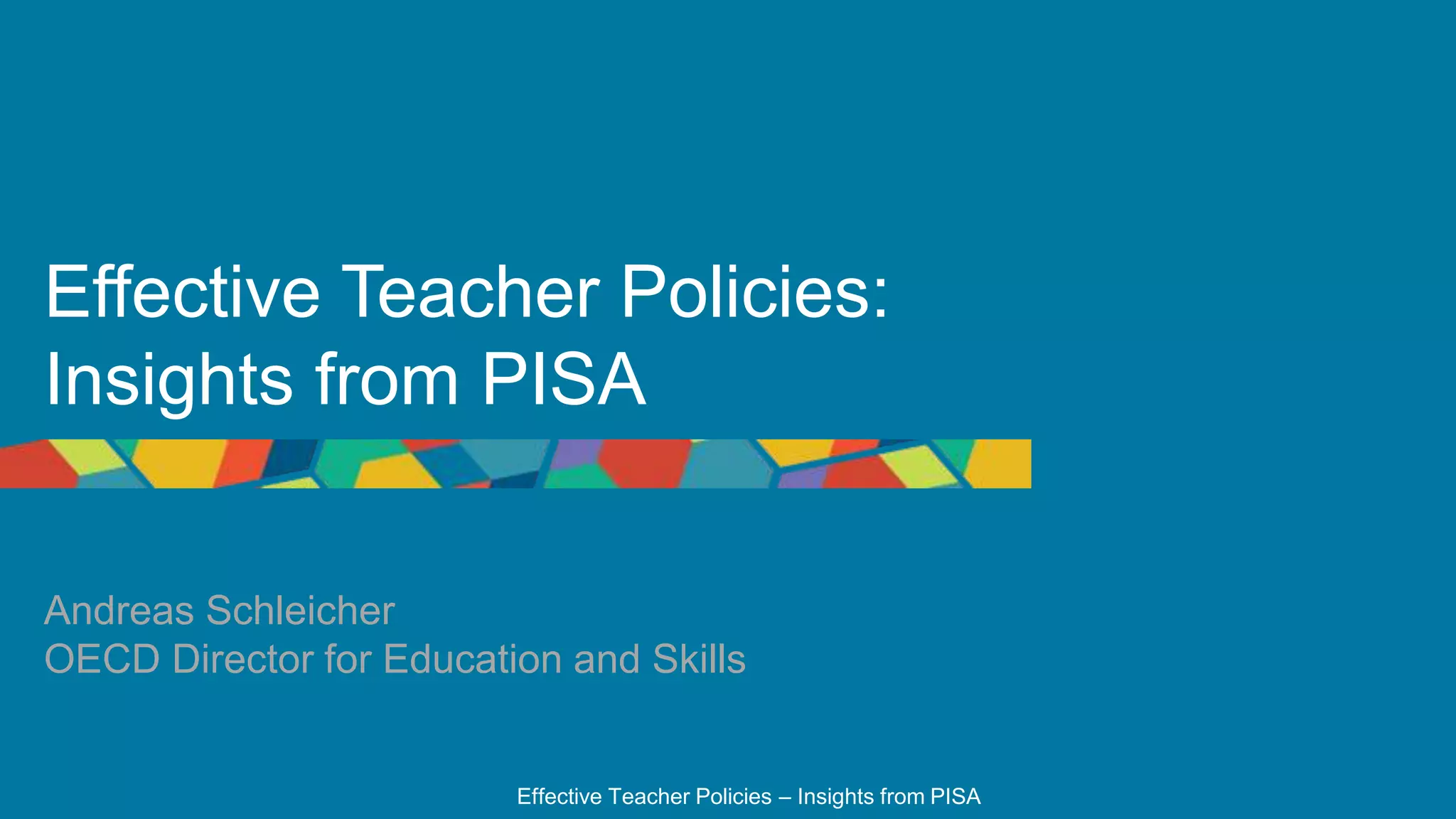 6. līmenis
5. līmenis
4. līmenis
Latvija 17%,   4,2%
OECD   25%,   7,5%
3. līmenis
2. līmenis
1.a līmenis
1.b līmenis
Zem 1.b līmenis
Skolēnu sasniegumu sadalījums dabaszinātņu kompetences līmeņos
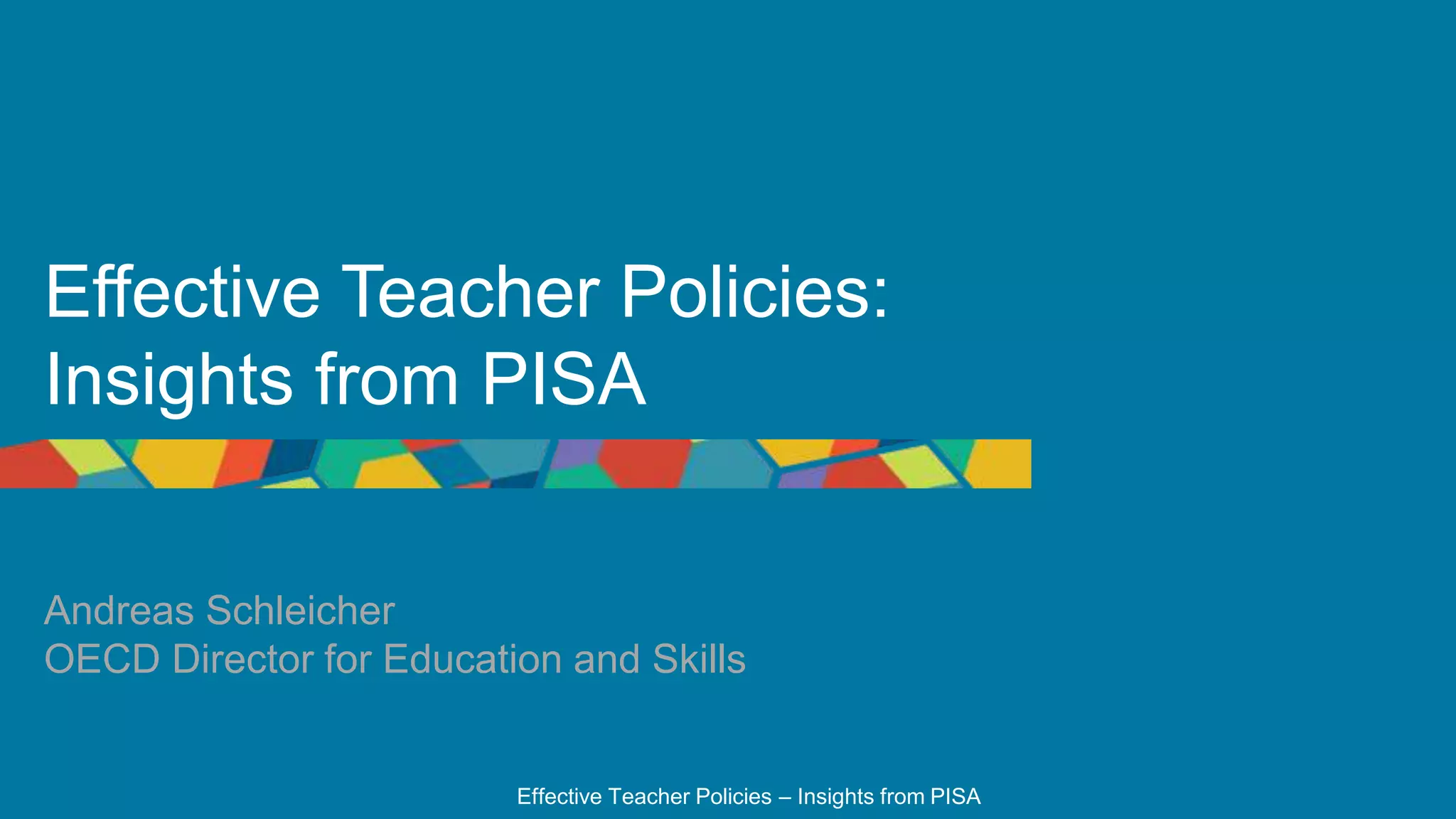 MATEMĀTIKAS SASNIEGUMU IZMAIŅAS 
PISA 2003 - 2022
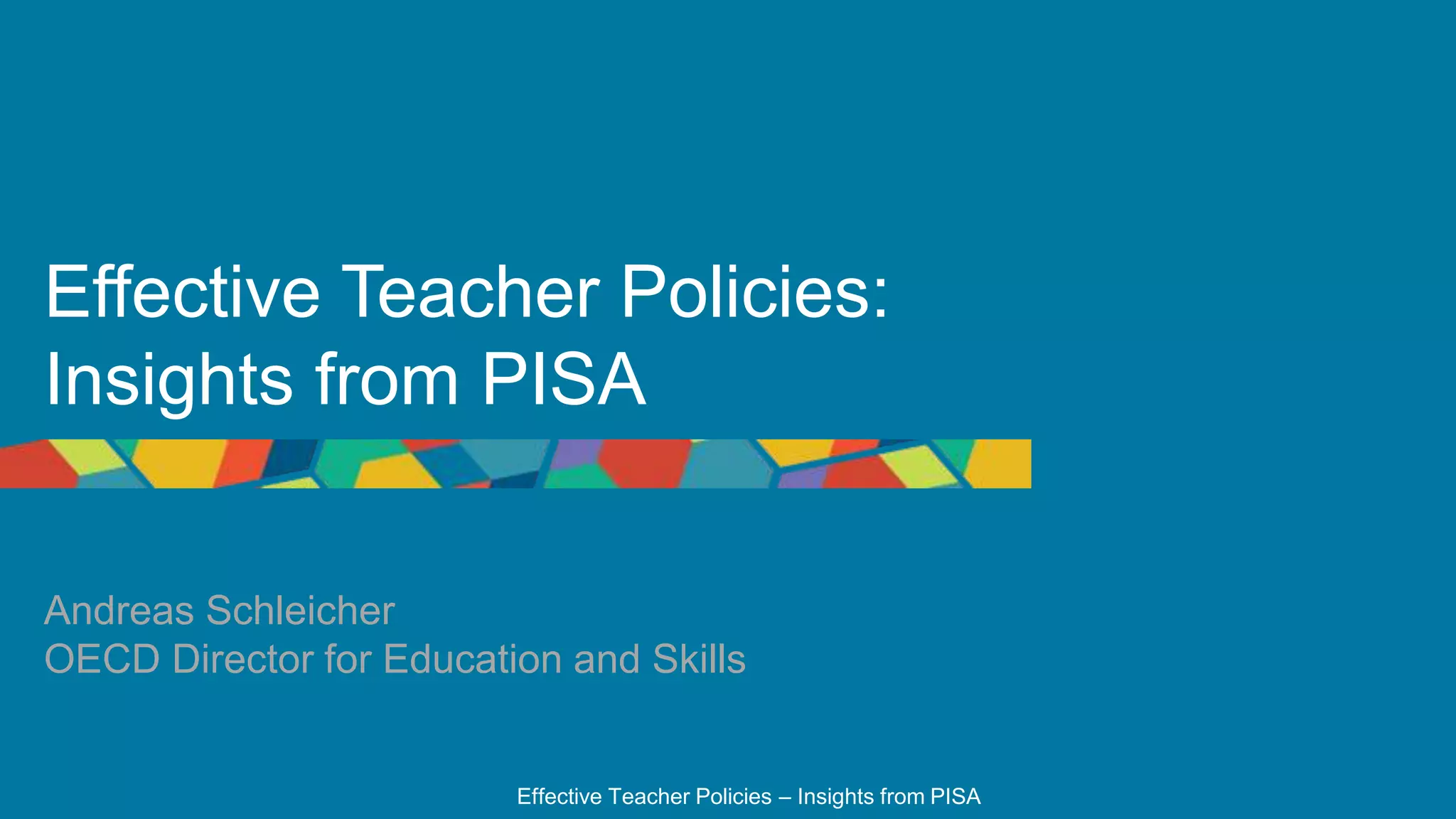 REZULTĀTU KRITUMS MATEMĀTIKĀ 2018 - 2022
Lietuva PIRLS  + 4 p-ti
Latvija  PIRLS  - 30 p-ti
OECD valstīs vidēji – 15 p-ti
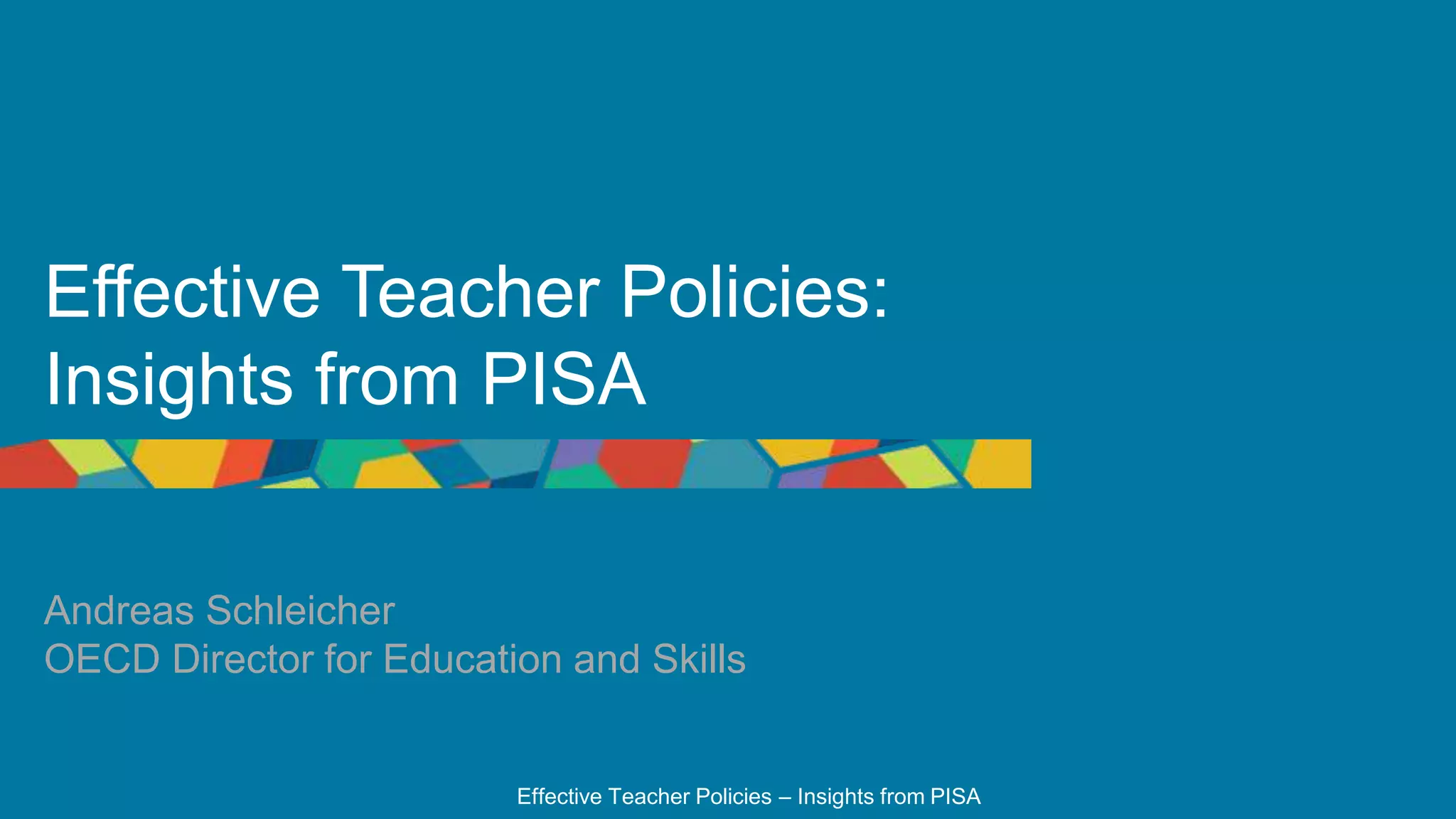 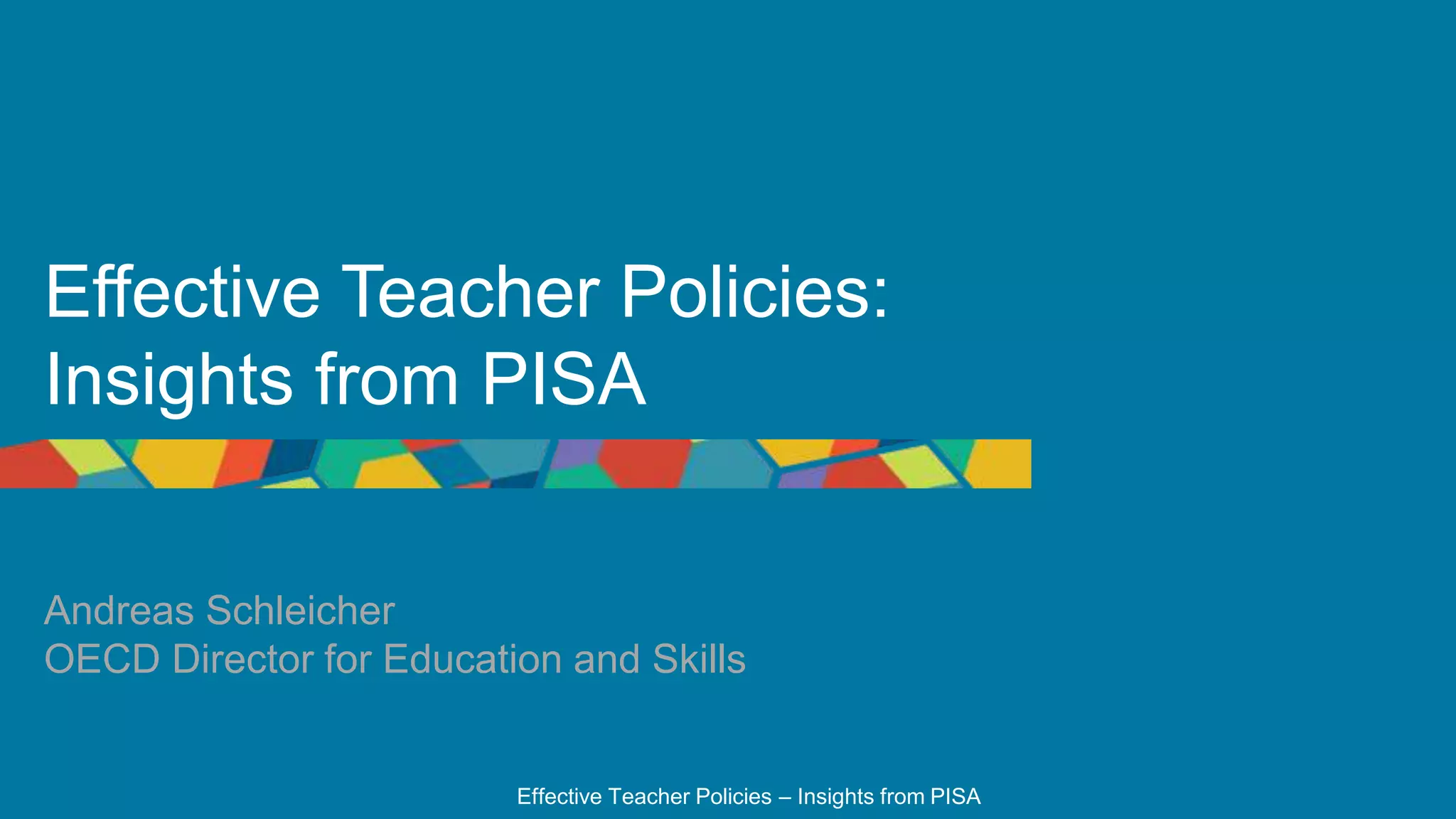 MATEMĀTIKAS SASNIEGUMU SADALĪJUMS 
10., 50. UN 90 PROCENTILĒ
Valstis sakārtotas dilstošā secībā pēc punktu starpības starp 90. un 10. procentili
MATEMĀTIKAS SASNIEGUMU DISPERSIJA 
(STARP SKOLĀM)
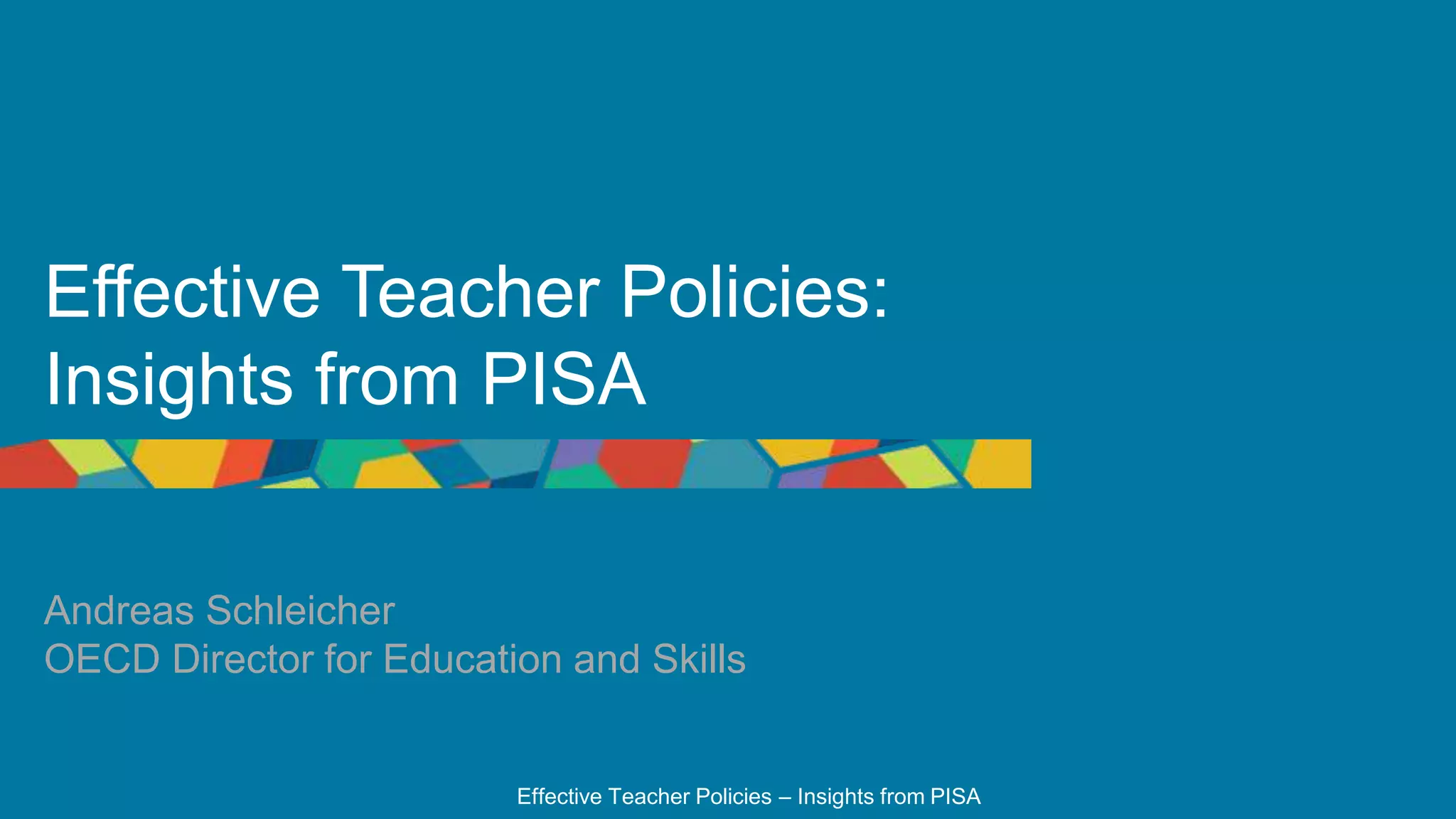 MATEMĀTIKAS SASNIEGUMU DISPERSIJA 
(% NO OECD VIDĒJĀ)
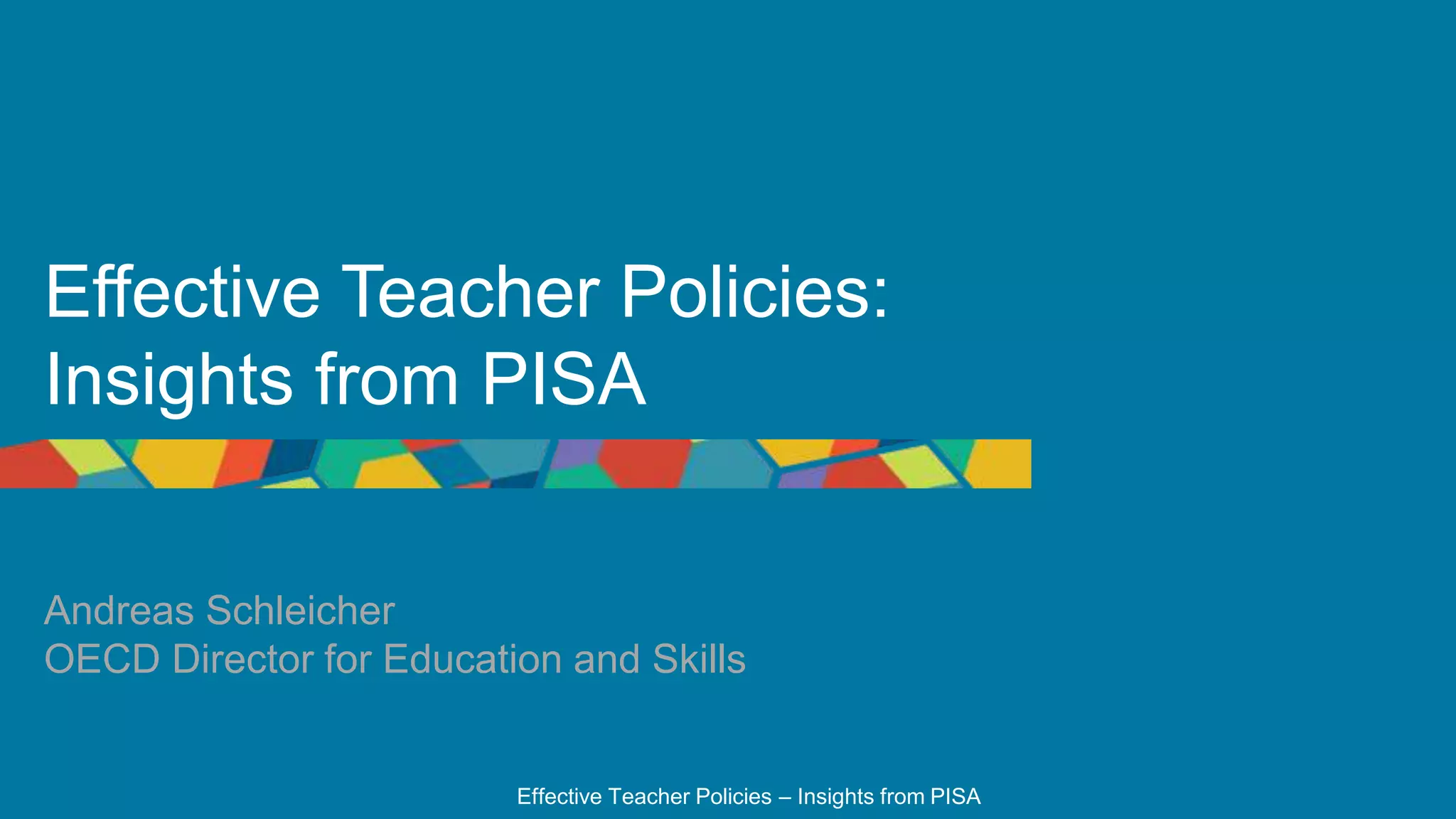 SKOLAS TIPS
Ģimnāzijas – pamatskolas = 74 p-ti
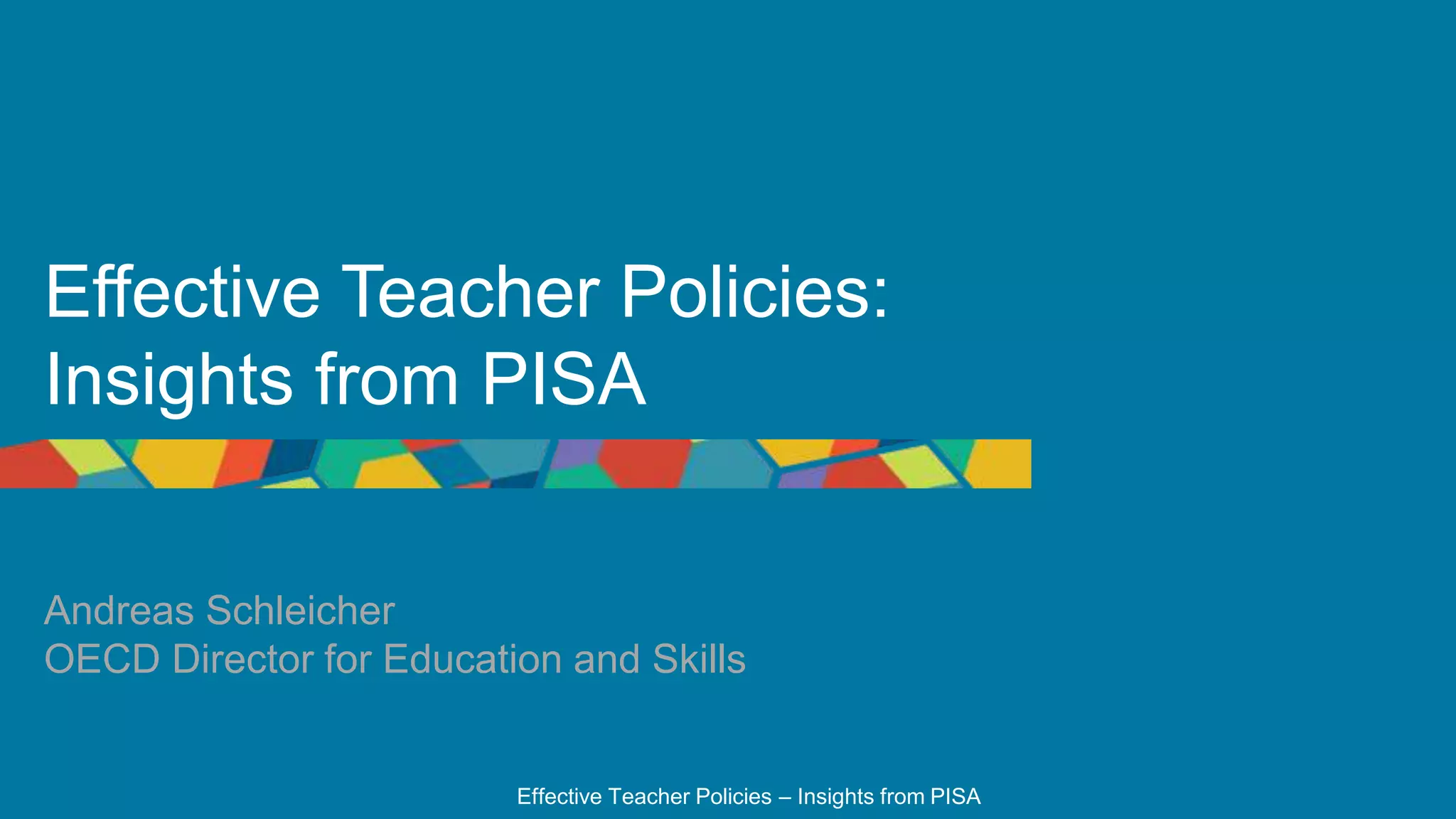 SKOLAS TIPS – SASNIEGUMU SADALĪJUMS
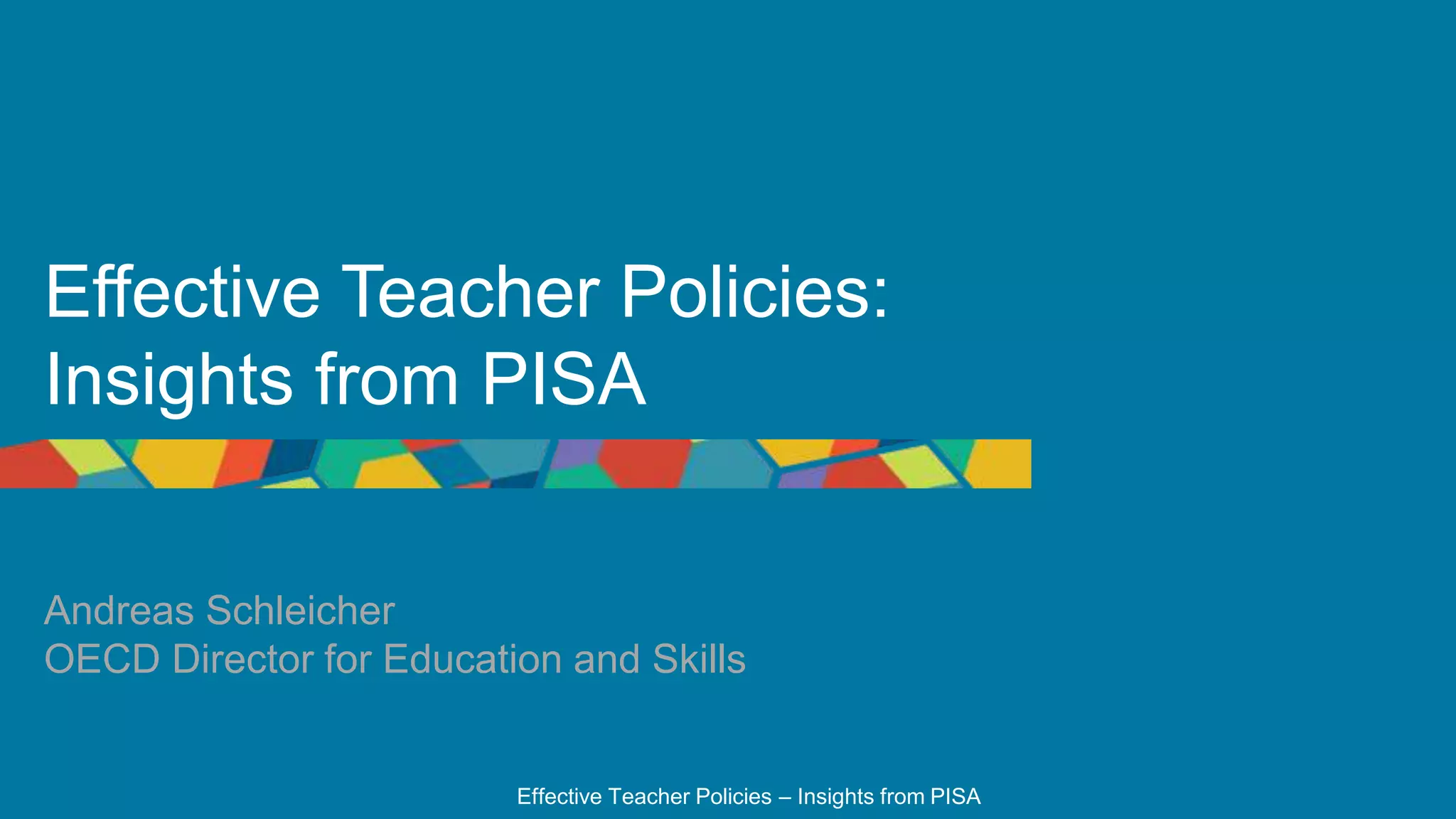 MATEMĀTIKAS MĀCĪŠANAS KVALITĀTE SKOLĀ 
PĒC SKOLĒNU VĒRTĒJUMA
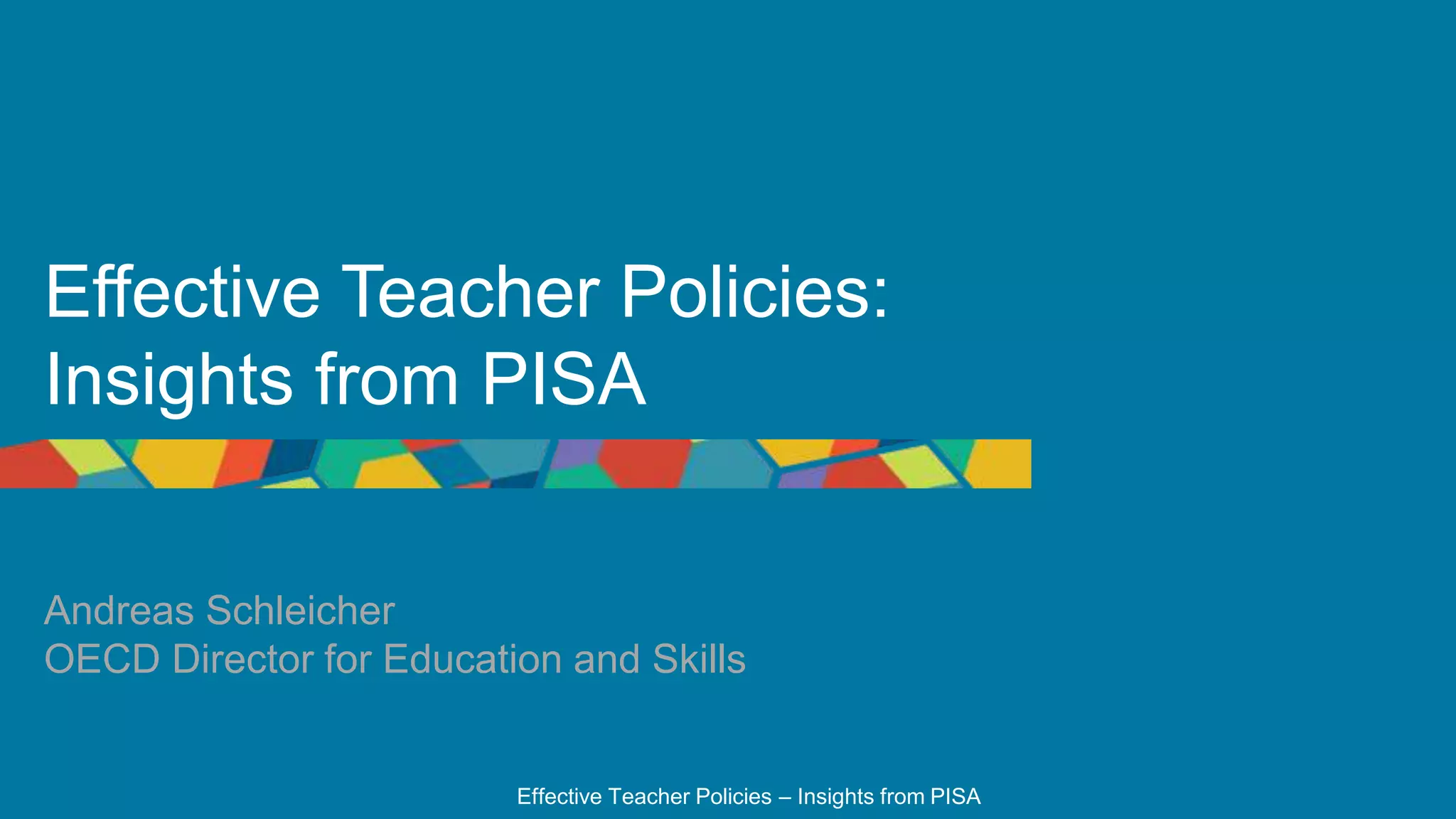 SKOLAS ATRAŠANĀS VIETA
Rīga – lauki = 43 punkti
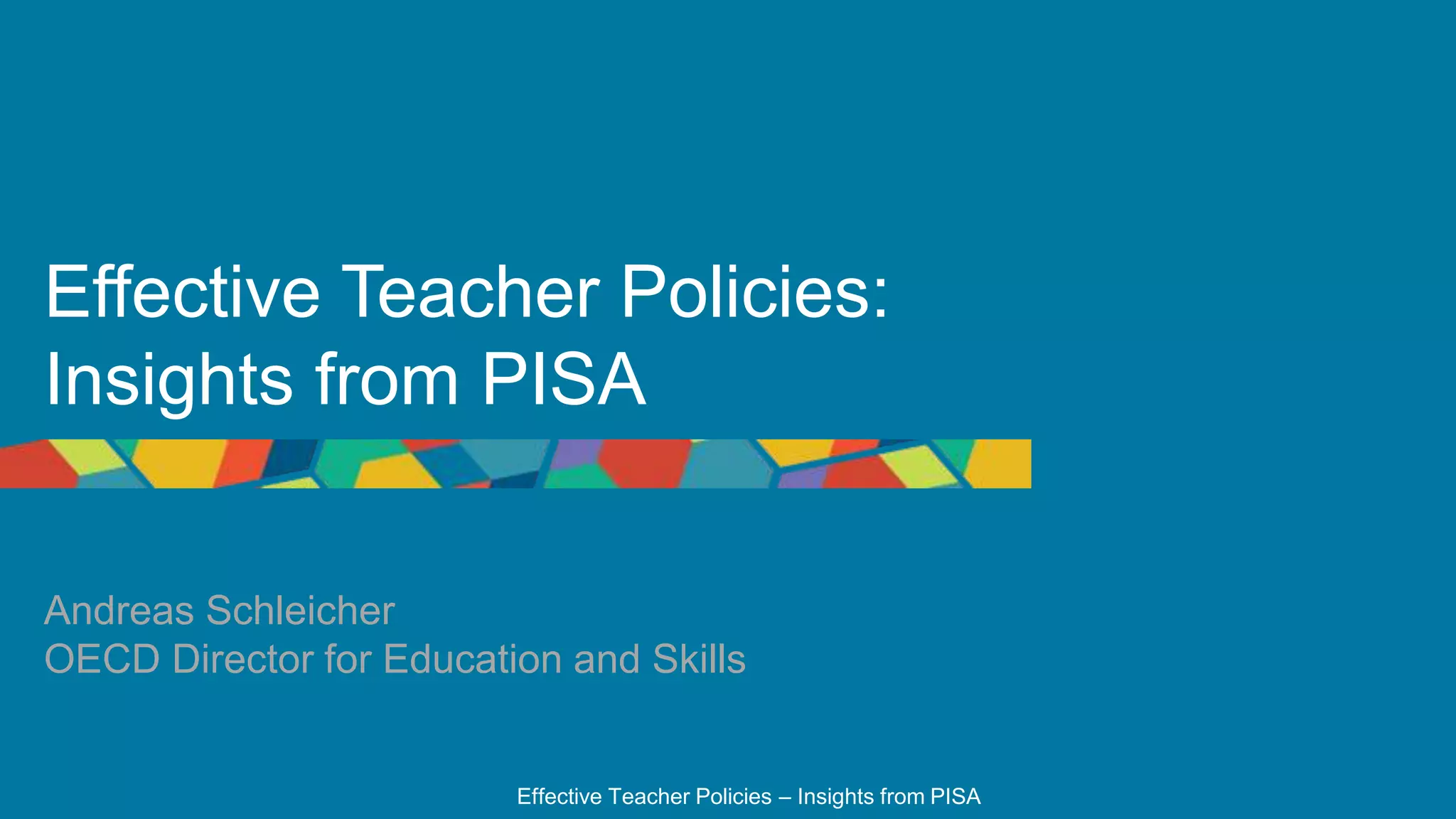 SKOLAS ATRAŠANĀS VIETA
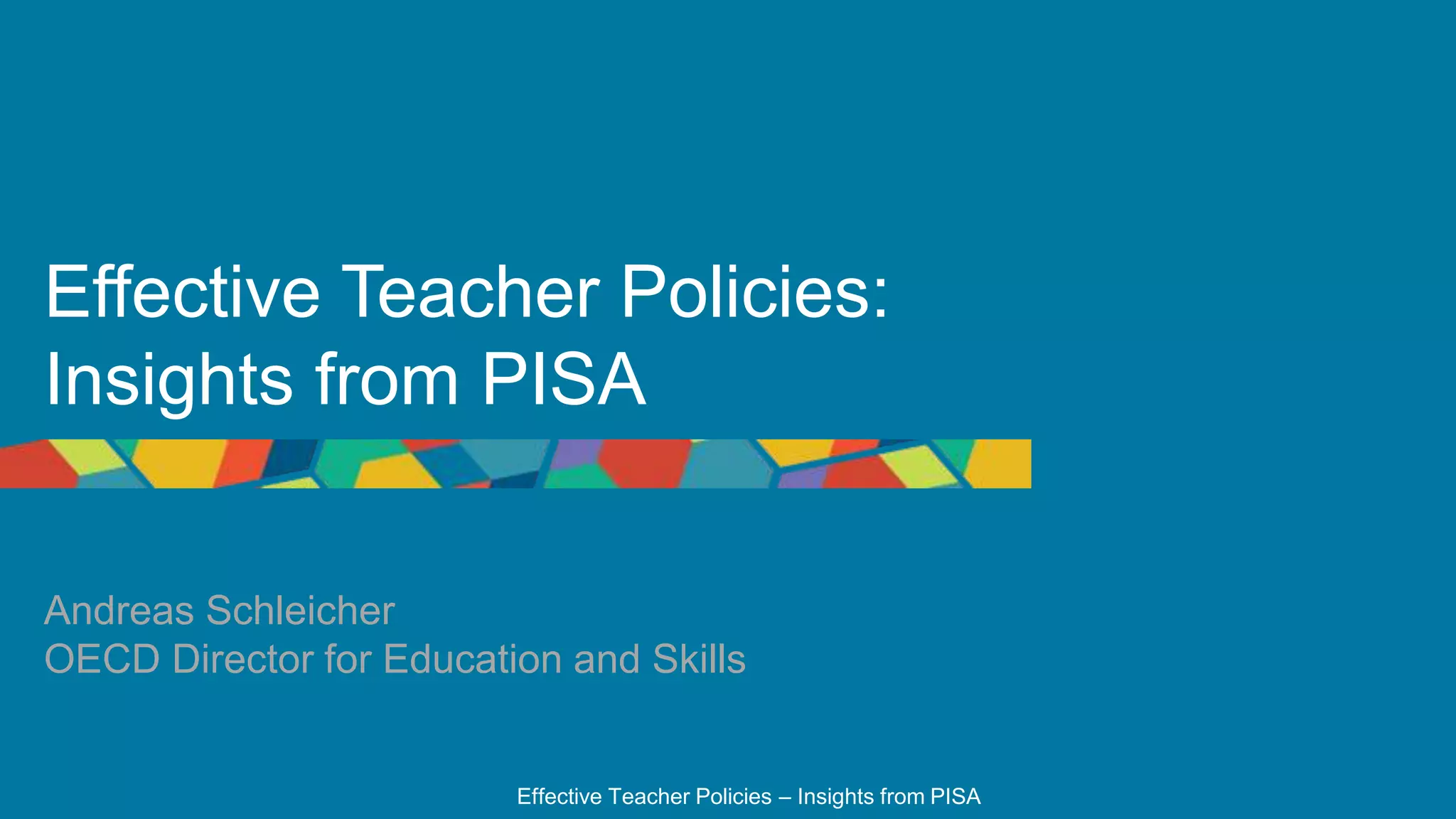 SKOLAS ATRAŠANĀS VIETA – KAVĒJUMI
Kopumā samazinājušies, salīdzinot ar 2018. gadu
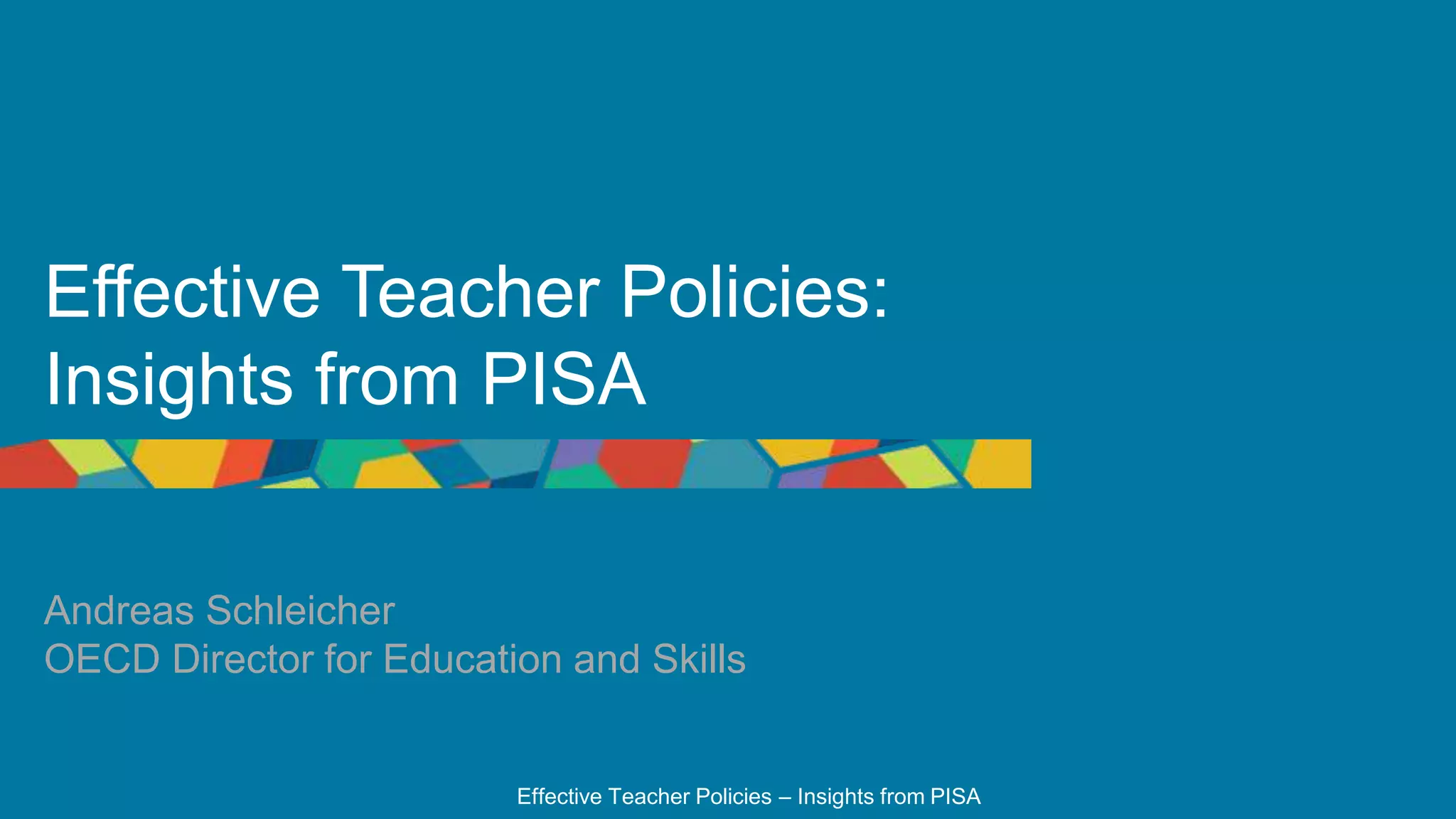 SKOLĒNU ĢIMEŅU SOCIĀLI EKONOMISKAIS STATUSS (SES)
Skolēna vecāku augstākais nodarbinātības līmenis,
Skolēna vecāku augstākais izglītības līmenis,
Mājās esošie sadzīves priekšmeti un mācīšanās iespējas (pašam sava istaba, dators, kuru var lietot mācībām, mācībām paredzētas datorprogrammas, interneta pieslēgums, personīgais viedtālrunis, velosipēds, motorollers (skūteris), grāmatu skaits, u.c.)
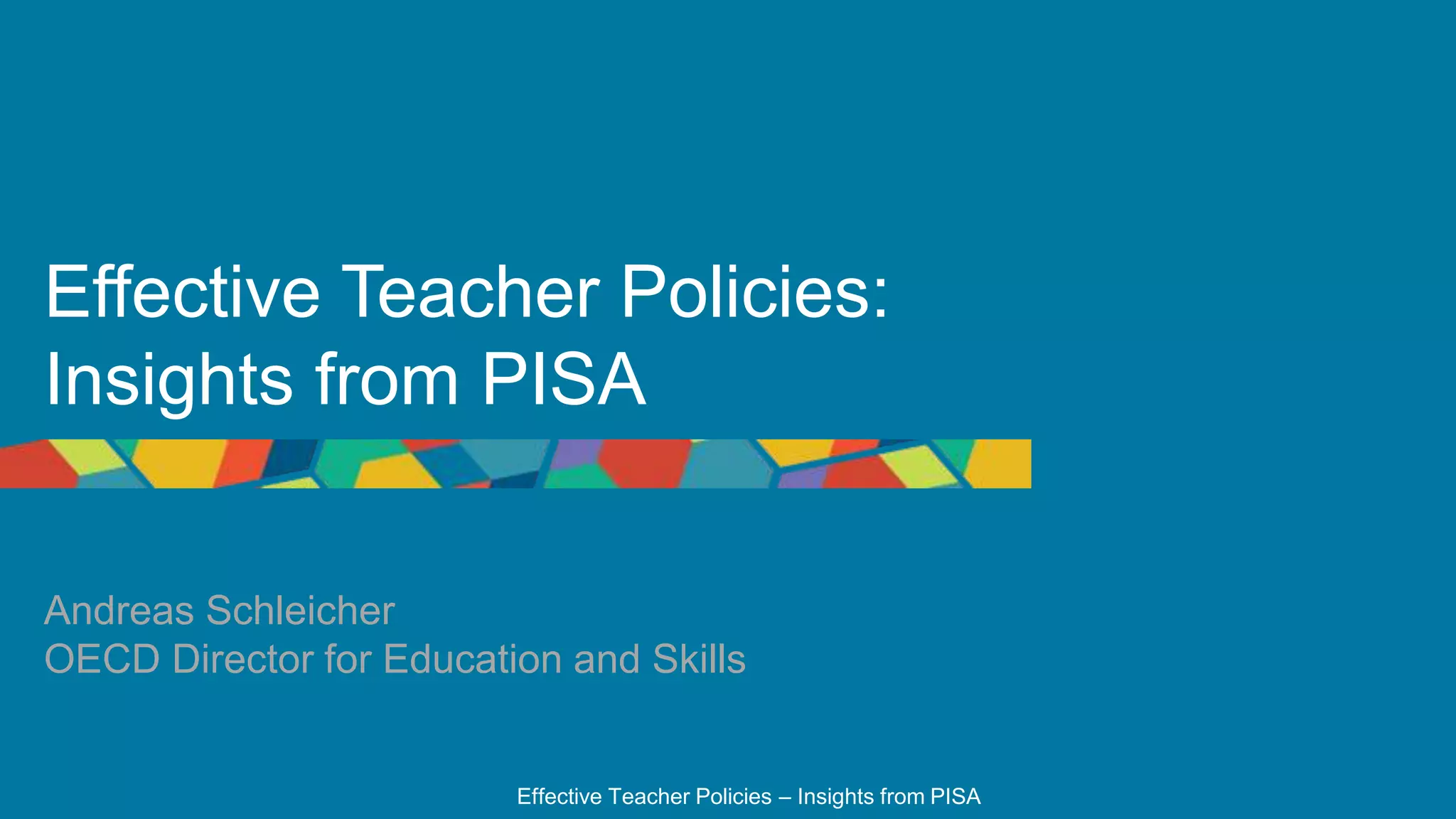 SES GRADIENTS (% NO DISPERSIJAS, KAS IZSKAIDROTI AR SES)
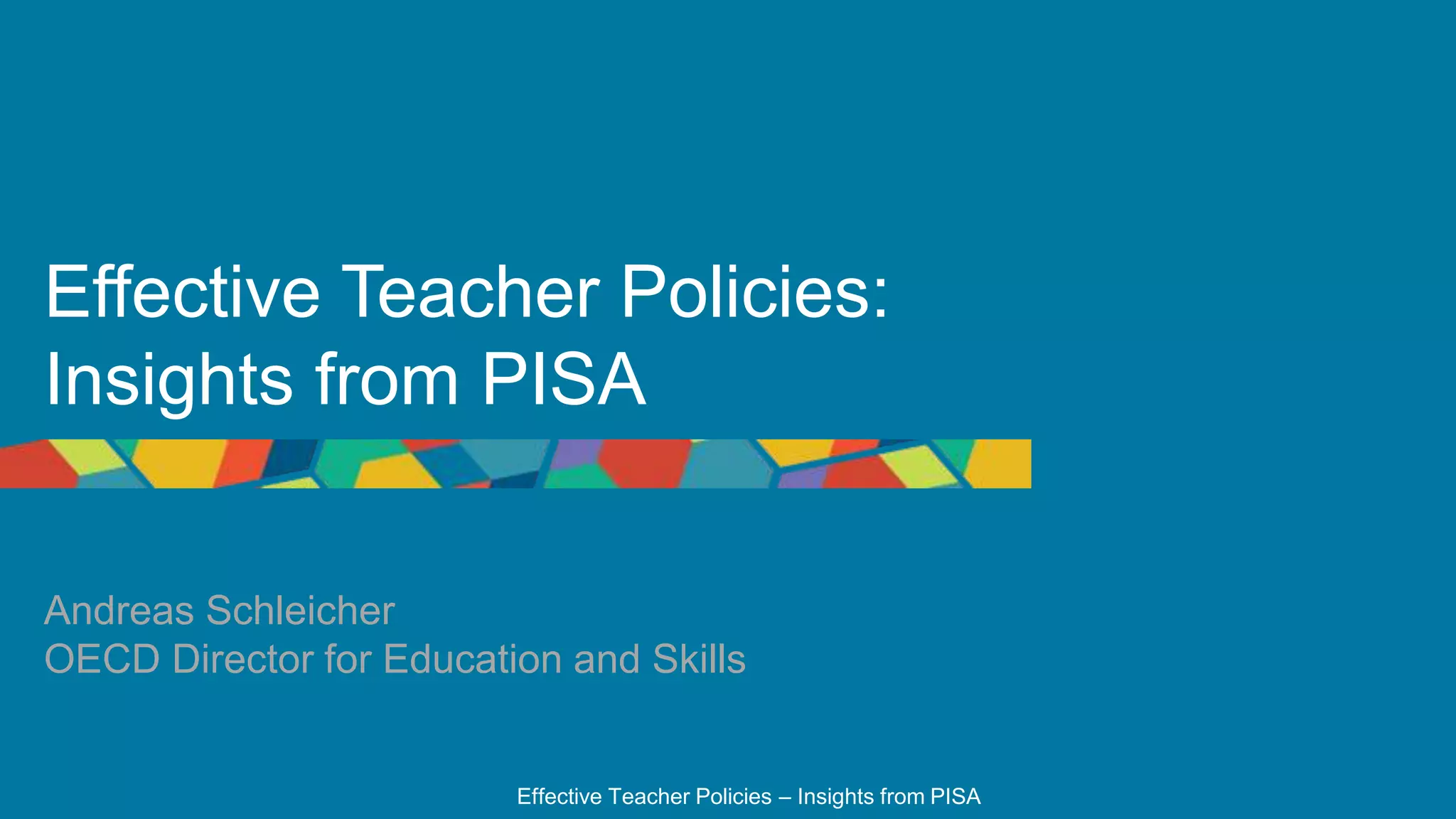 SKOLĒNU ĢIMEŅU SOCIĀLI EKONOMISKAIS STATUSS (SES), LATVIJA
37% zem 2. kompetences līmeņa;
12% sasniegumi atbilst augstākajai kvartilei
Vidējie sasniegumi matemātikā
494 p-ti
448 p-ti
471 p-ts
522 p-ti
Augstākā kvartile –
augsts ģimenes SES
Zemākā kvartile –zems ģimenes SES
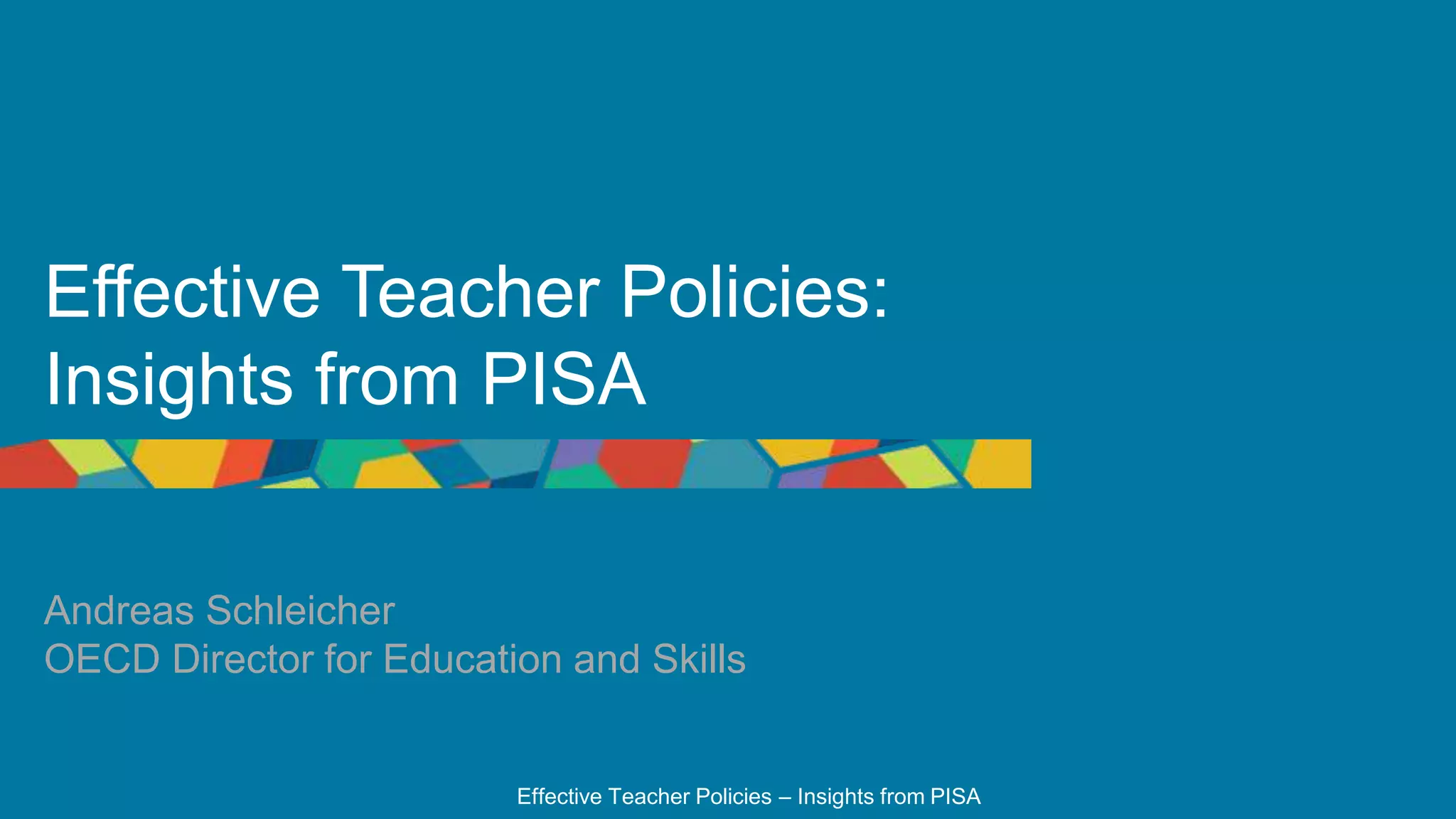 SKOLĒNU ĢIMEŅU SOCIĀLI EKONOMISKAIS STATUSS (SES) UN MATEMĀTIKAS SASNIEGUMI
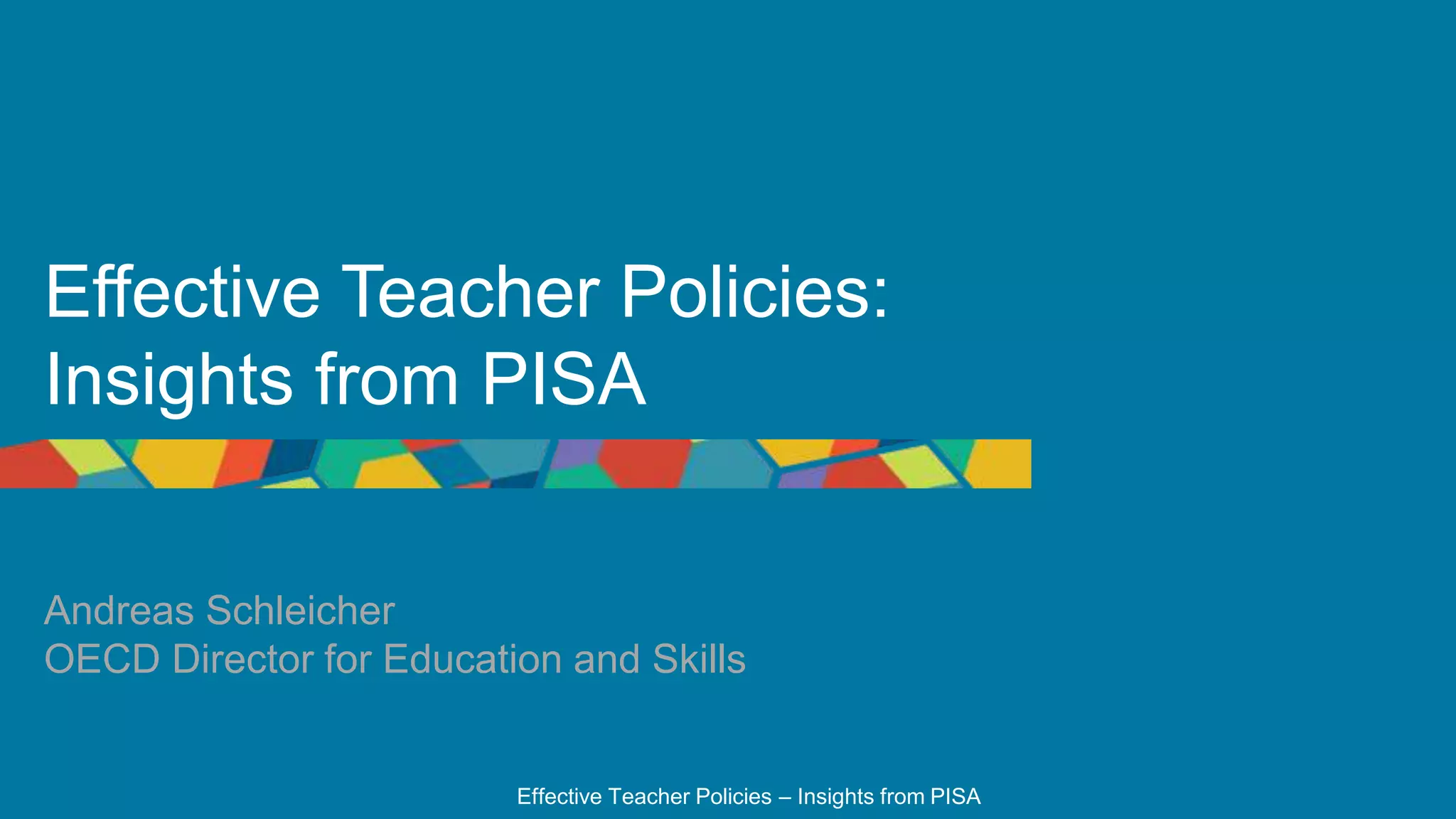 ZĒNI UN MEITENES – MATEMĀTIKAS SASNIEGUMI
Zem 2. līmeņa: 22% zēni un 22% meitenes
5. līmenī un augstāk: 8% zēnu un 5% meitenes (starpība stat. nozīmīga)
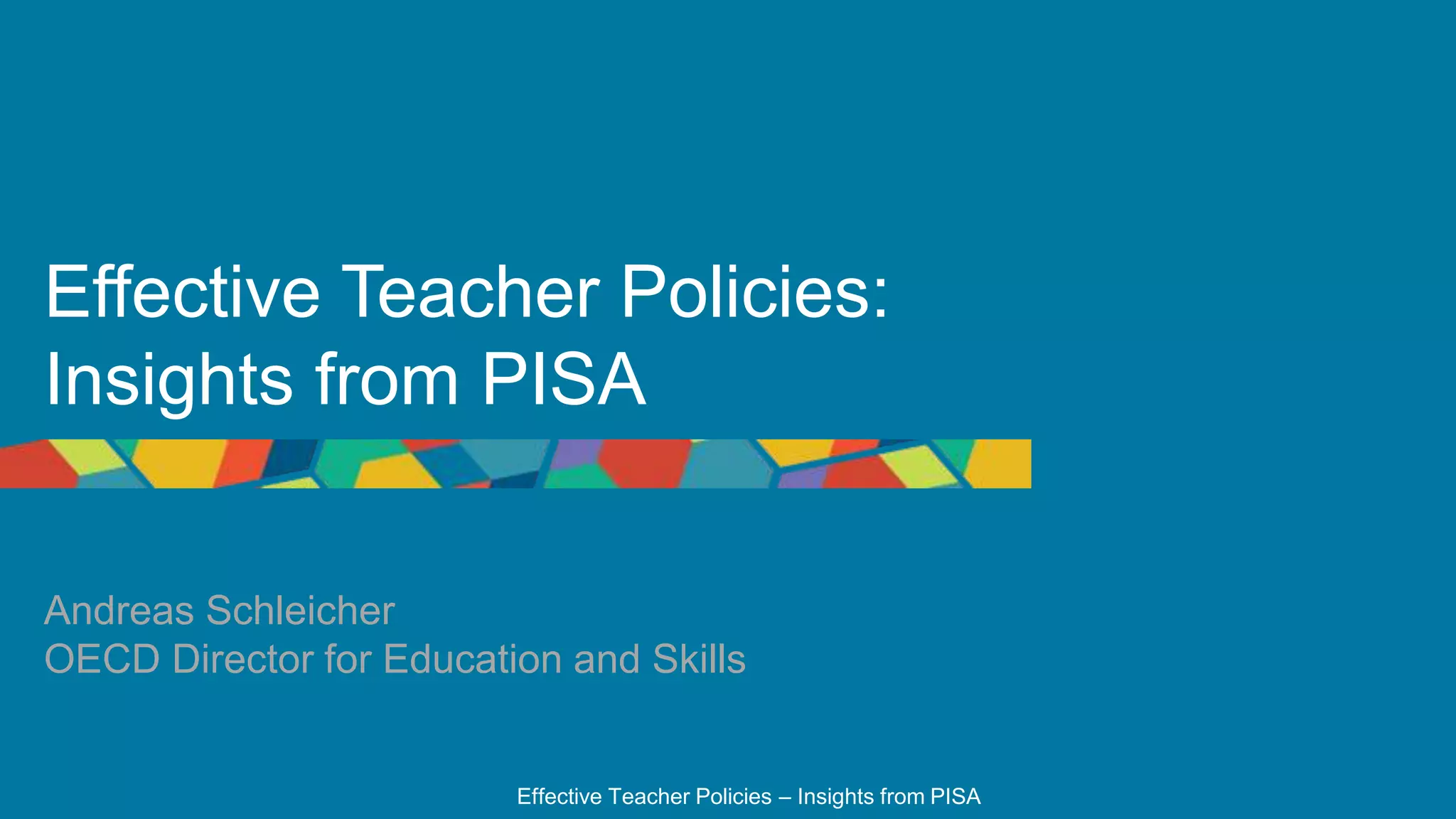 ZĒNI UN MEITENES – LASĪŠANAS SASNIEGUMI
Zem 2. līmeņa: 28% zēni un 18% meitenes
5. līmenī un augstāk: 3% zēnu un 5% meitenes (starpības stat. nozīmīga)
Zēniem vidējie sasniegumi nav mainījušies, meitenēm - zemāki
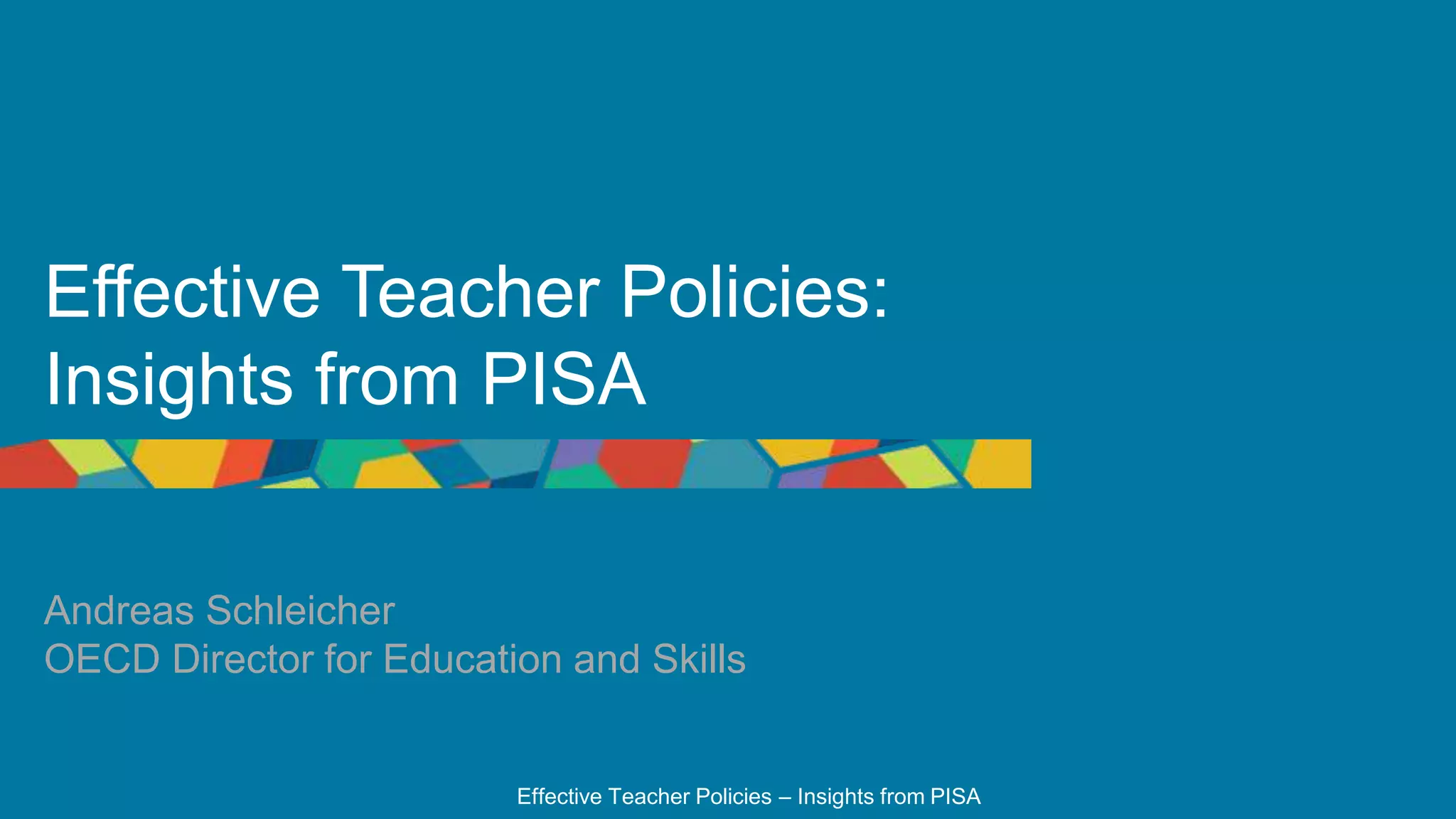 ZĒNI UN MEITENES – DABASZINĀTŅU SASNIEGUMI
Zēniem sasniegumi augstāki
Zēniem sasniegumi zemāki
PISA 2015 - 2022 sasniegumu starpības pieaugums par 12 punktiem (vienīgie tādi), arī starp sliktajiem un labajiem, meitenēm -2, zēniem -10 punkti
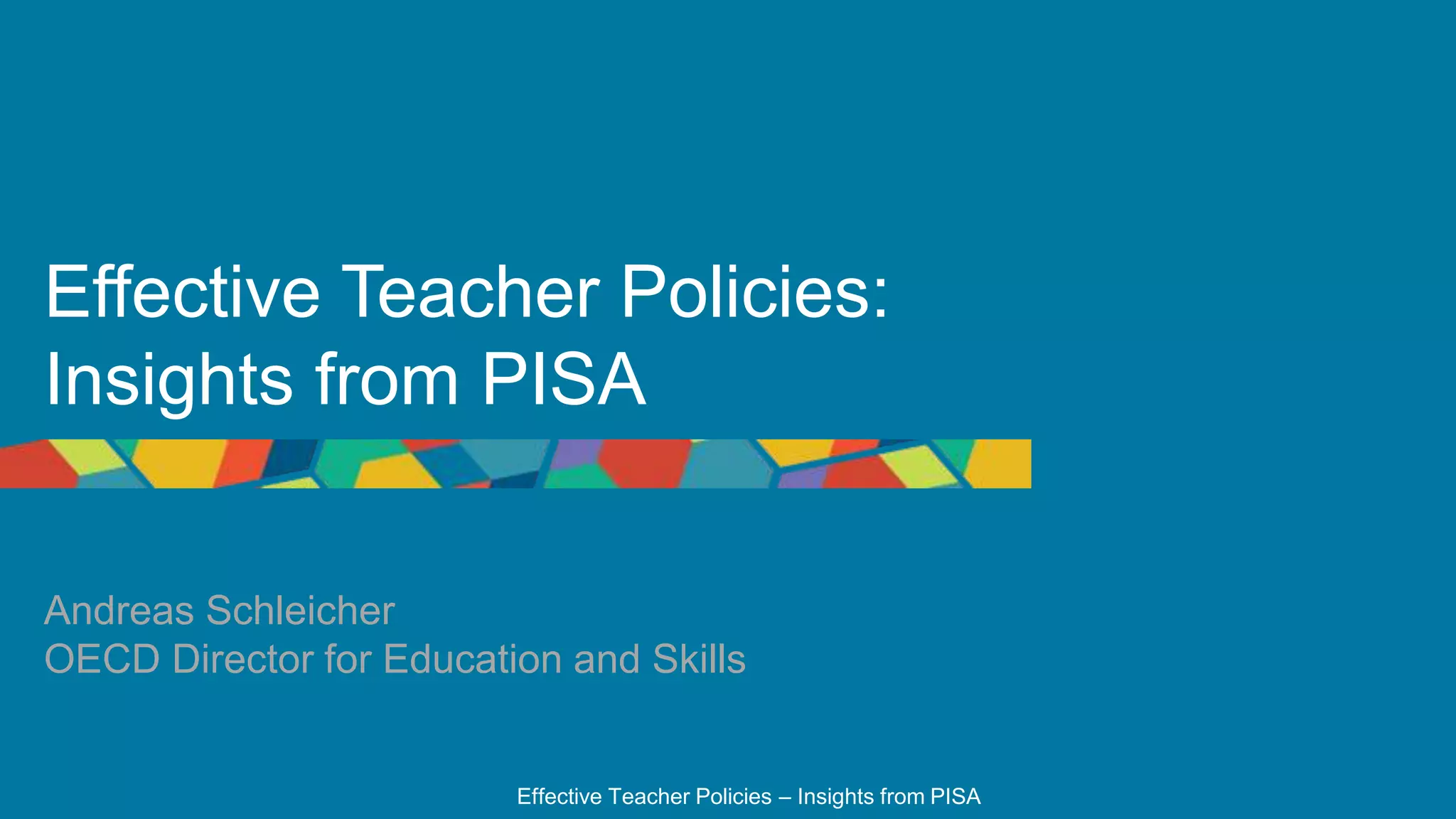 STUDĒJOŠIE 2022. GADĀ
Dabaszinātnes, matemātika un informācijas tehnoloģijas
Inženierzinātnes, ražošana un būvniecība

74% vīrieši
26% sievietes
CSP dati
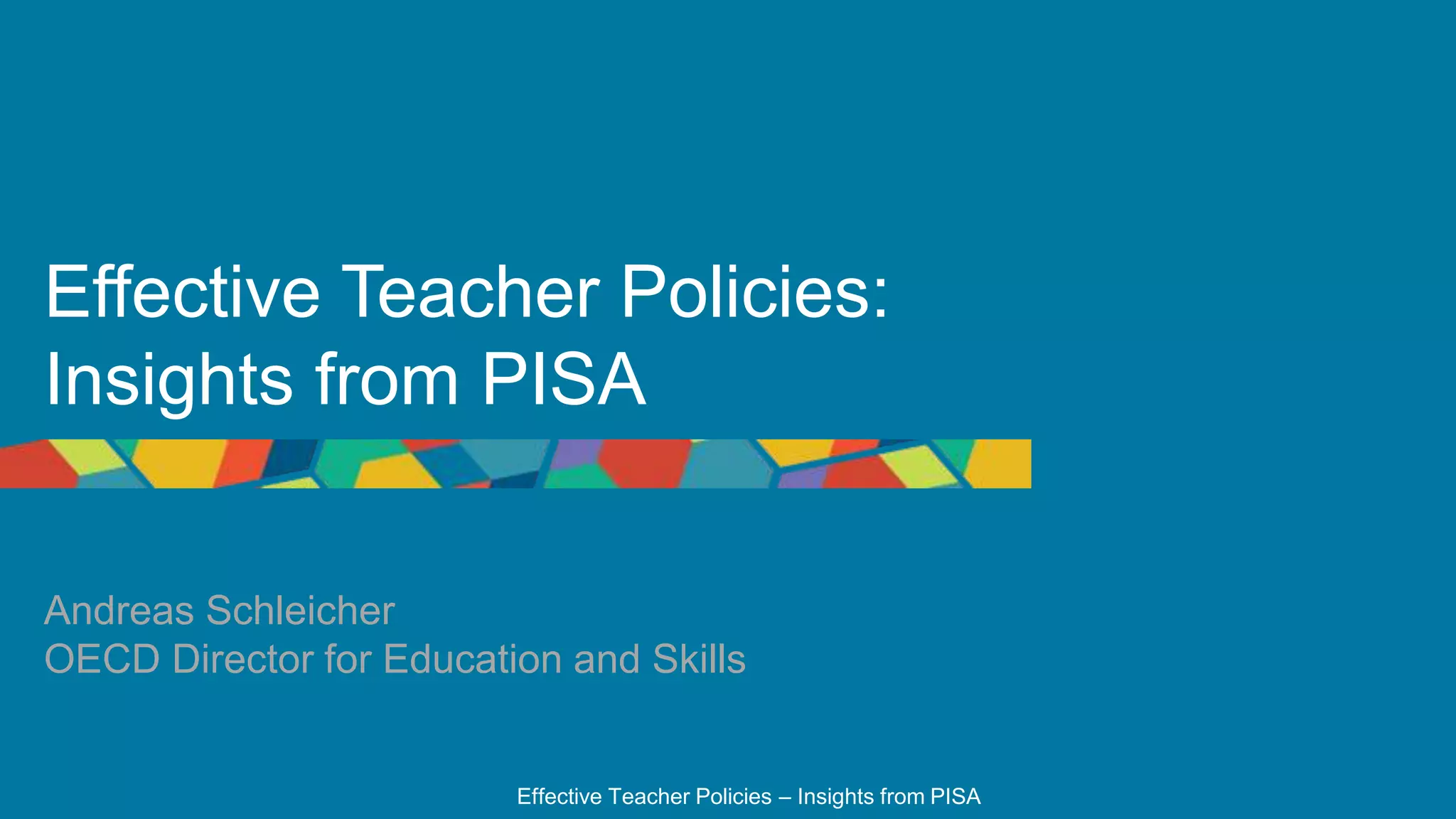 VIDE SKOLĀ, SAISTĪBA AR MATEMĀTIKAS SASNIEGUMIEM
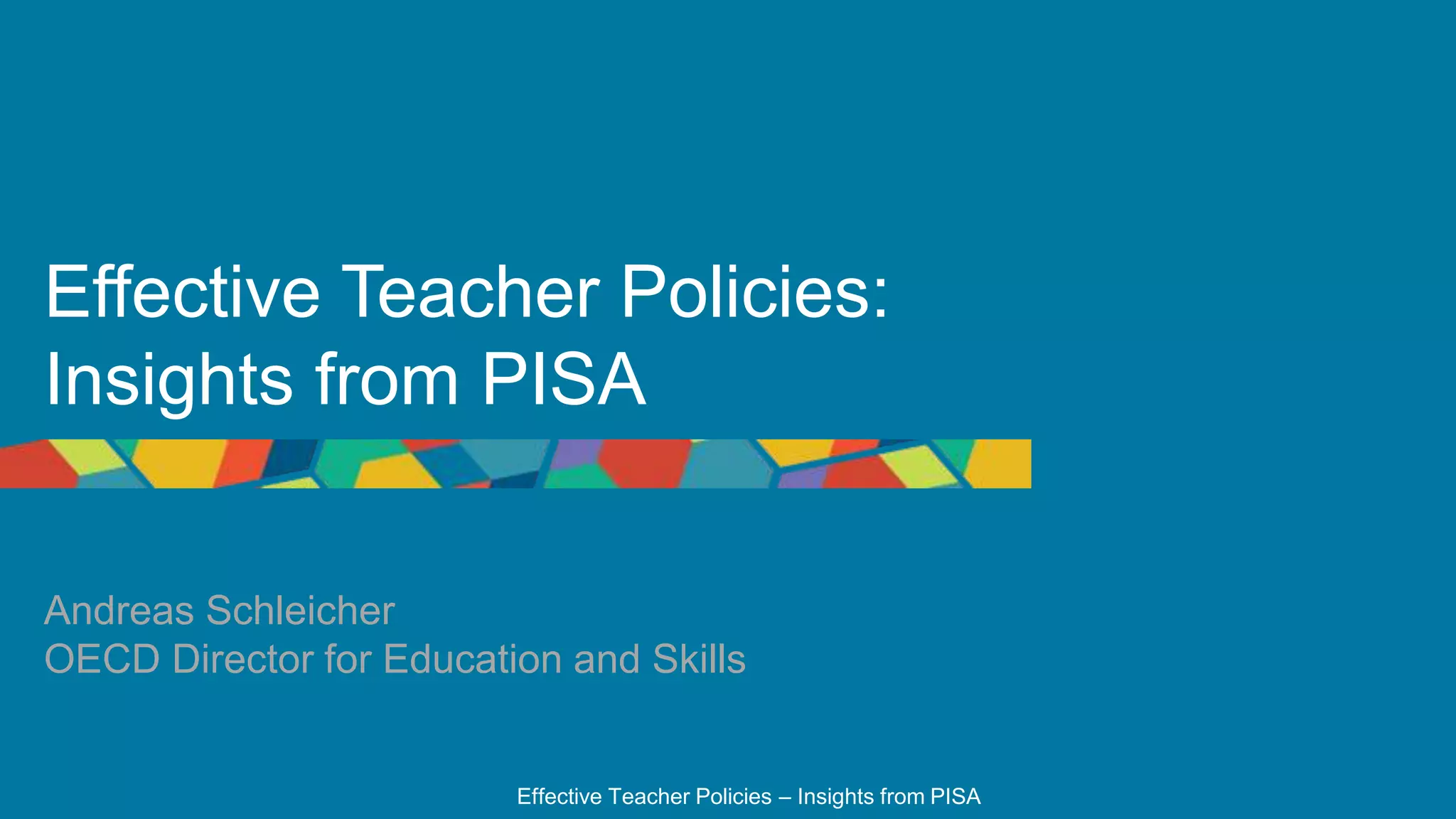 VIDE SKOLĀ, INDEKSU SALĪDZINĀJUMS DAŽĀDĀS GRUPĀS
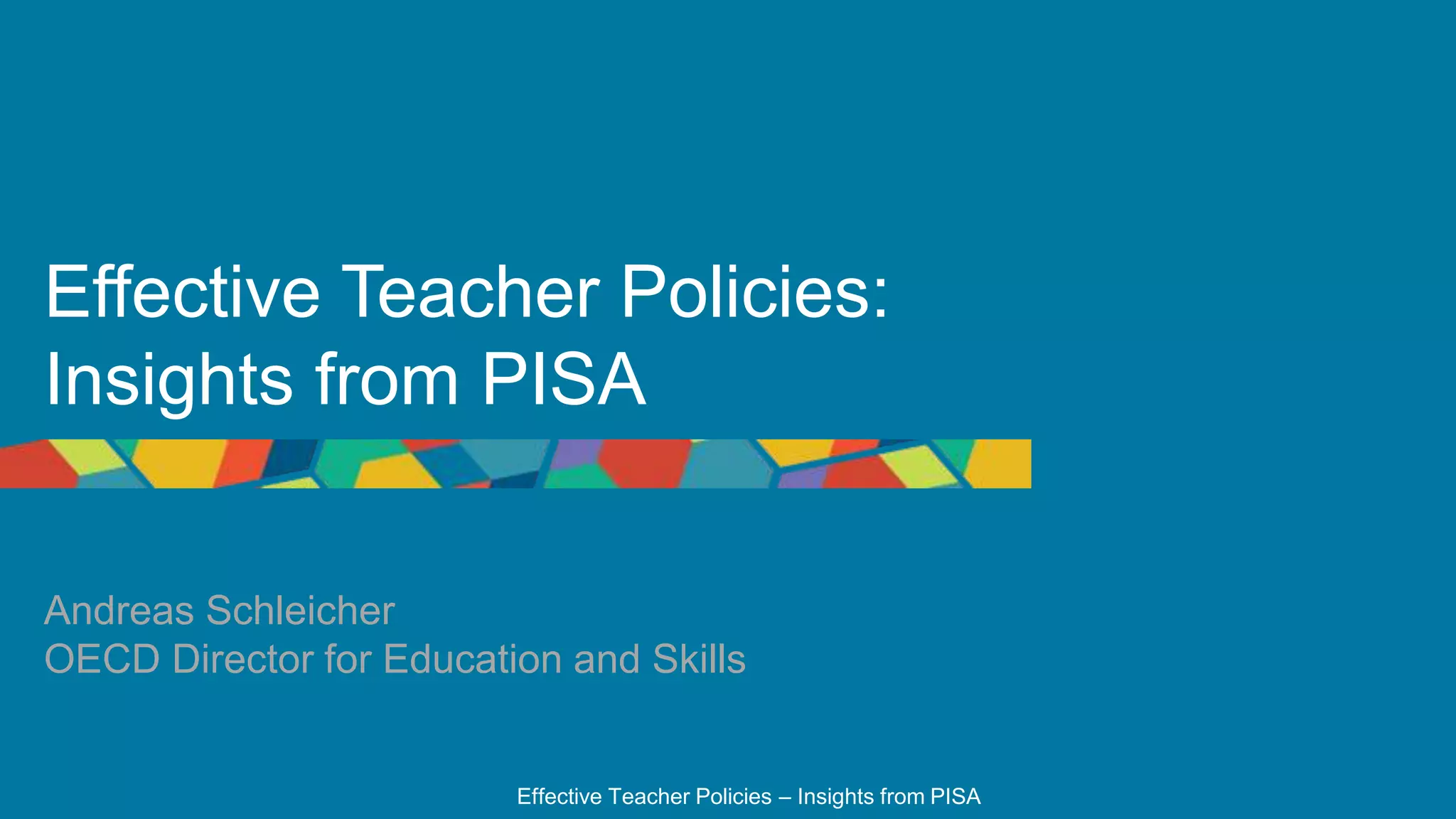 VIDE SKOLĀ - DISCIPLINĀRAIS KLIMATS
Divas trešdaļas mūsu skolēnu piekrīt, ka skolēniem un skolotājiem ir kopā jālemj par skolas noteikumiem attiecībā uz digitālo ierīču izmantošanu stundās.
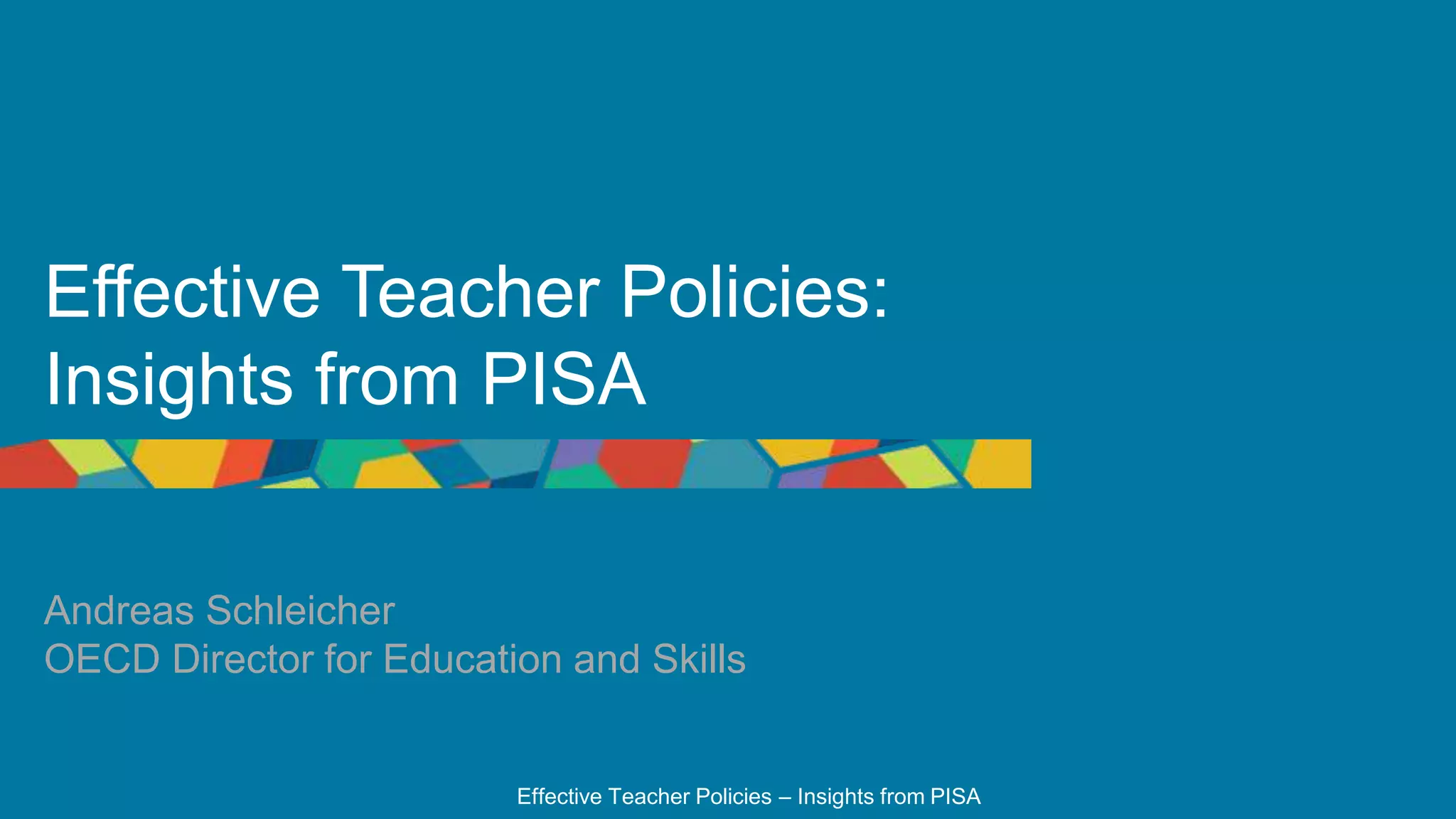 COVID-19 IETEKME UN SEKAS
COVID-19 IETEKME UN SEKAS
Pārliecība par, ja skola atkal tiktu slēgta
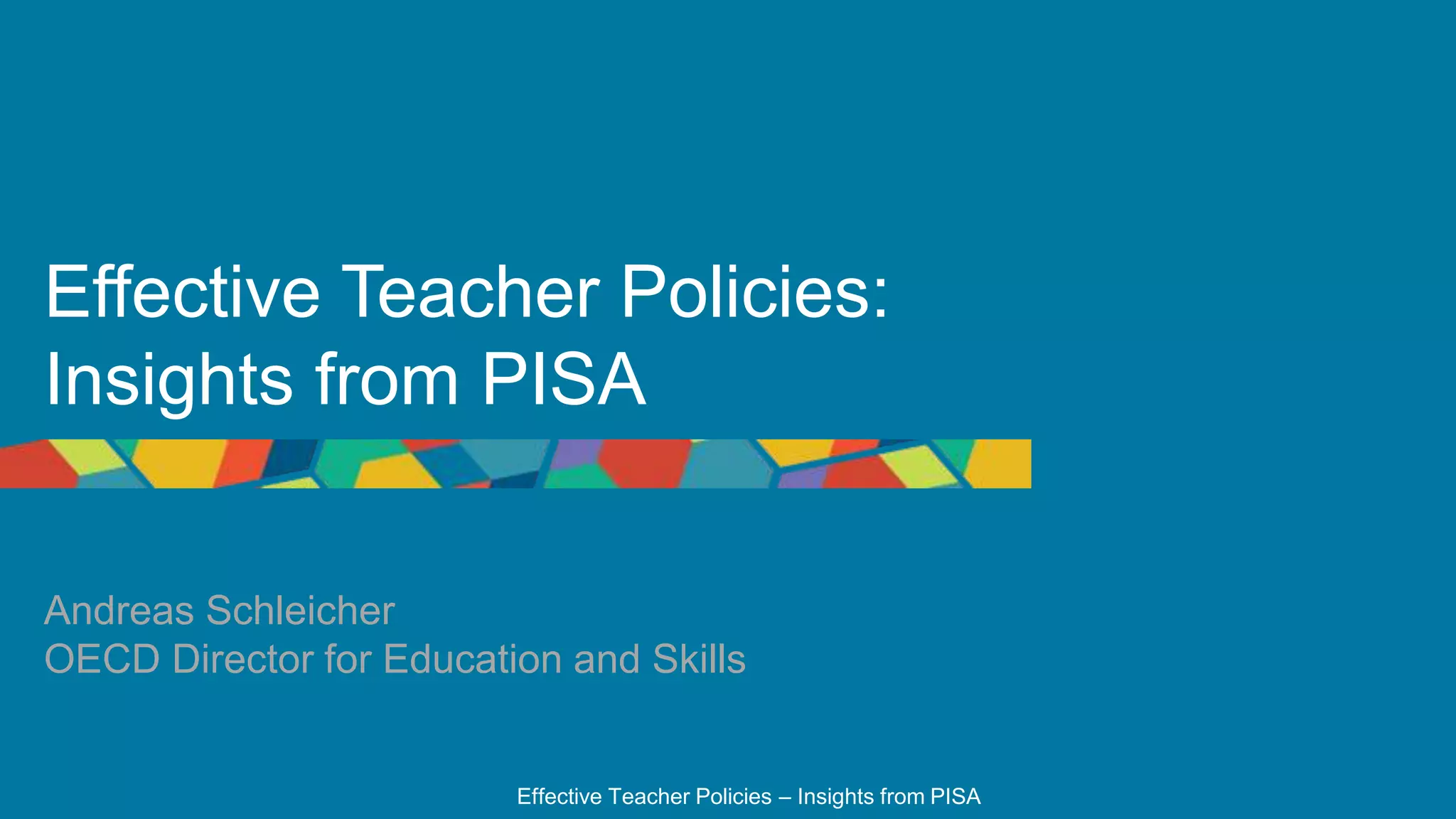 COVID-19 IETEKME UN SEKAS
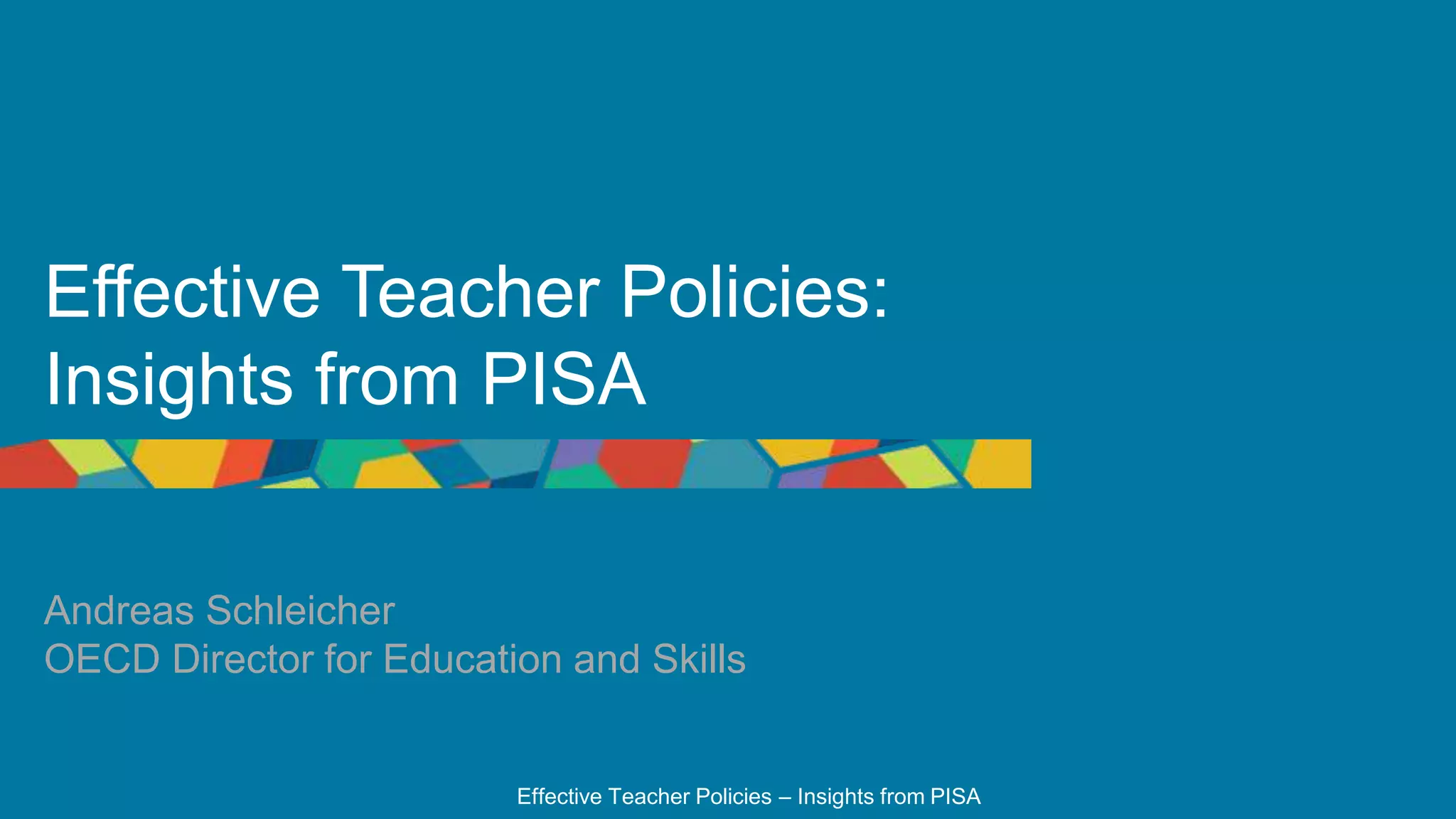 COVID-19 IETEKME UN SEKAS – DAŽI FAKTI PAR LATVIJAS SKOLĒNIEM:
71% skolēnu uzlabojuši savas digitālo ierīču izmantošanas prasmes mācību mērķiem;
Par 2 procentpunktiem palielinājies skolēnu, kuri savu karjeru vēlas saistīt ar IKT, relatīvais skaits;
Par 2,3 procentpunktiem samazinājies skolēnu, kuri savu karjeru vēlas saistīt ar veselības aprūpi, relatīvais skaits;
Latvijas skolēniem indekss, kas raksturo skolēnu pārliecību par savām spējām mācīties patstāvīgi un attālināti (pašvadītu mācīšanos) ir OECD valstu vidējā un Igaunijas līmenī;
20% skolēnu bija problēmas ar piekļuvi digitālajai ierīcei, kad tā bija nepieciešama;
45% skolēnu bija problēmas saprast skolas uzdevumus;
Skolas atbalstu raksturojošais indekss ir 0,33 un tas ir trešais augstākais starp OECD valstīm (Somija un Īrija), indeksam pieaugot par vienu vienību, matemātikas sasniegumi pieaugtu par 13punktiem;
Puse Latvijas skolēnu atzīst, ka ir labi sagatavoti patstāvīgām mācībām, ja skolas ēka nākotnē atkal tiks slēgta uz ilgāku laiku, bet 16% skolēnu uzskata, ka ir ļoti labi sagatavoti patstāvīgām mācībām;
Salīdzinot ar 2018. gadu mūsu skolēnu apmierinātība ar dzīvi ir samazinājusies – 10 ballu skalā 6,76 (PISA 2018 – 7,16).
SECINĀJUMS
Stabilitāte!

labi vai slikti?
PALDIES!
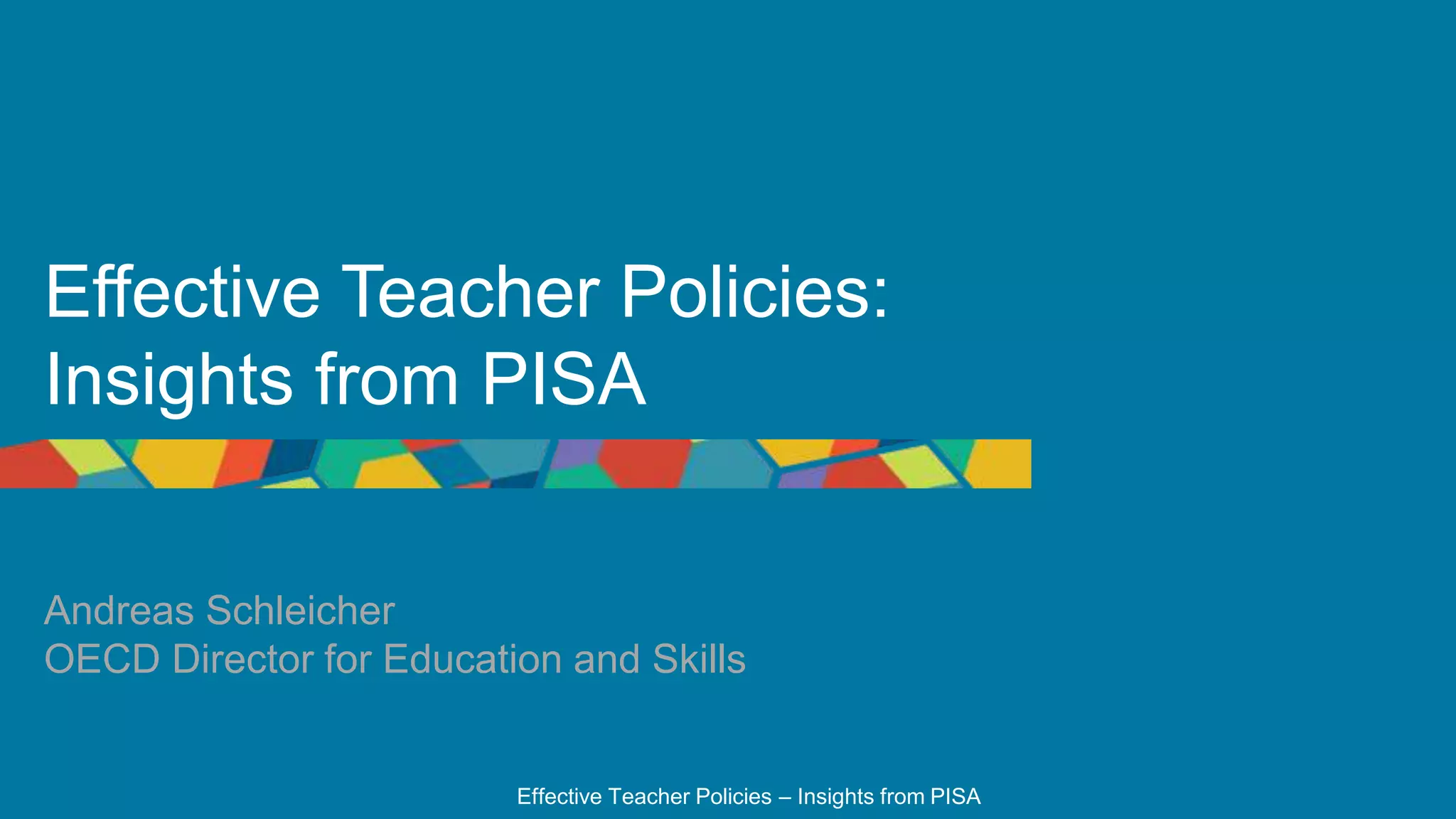 DALĪBA STARPTAUTISKOS IZGLĪTĪBAS PĒTĪJUMOS
PROJEKTA NR. 8.3.6.1/16/I/001
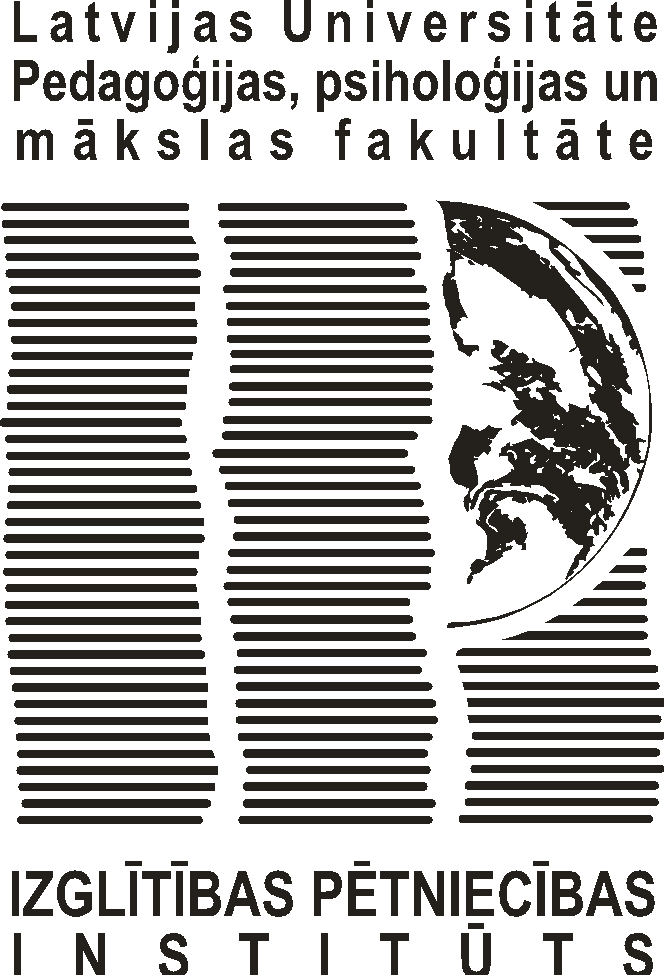 Pētījumu rezultātu izmantošanas iespējas skolā:PISA dalībskolu iespējamie ieguvumi
LU PPMF IPI Vadošā pētniece Ph.D. Linda Mihno
2023. gada  5. decembris
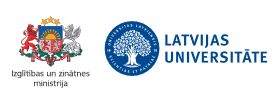 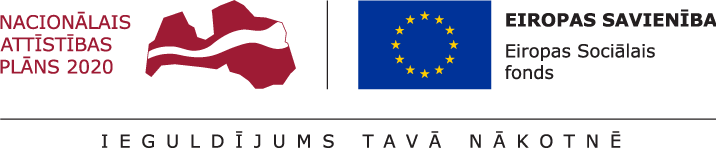 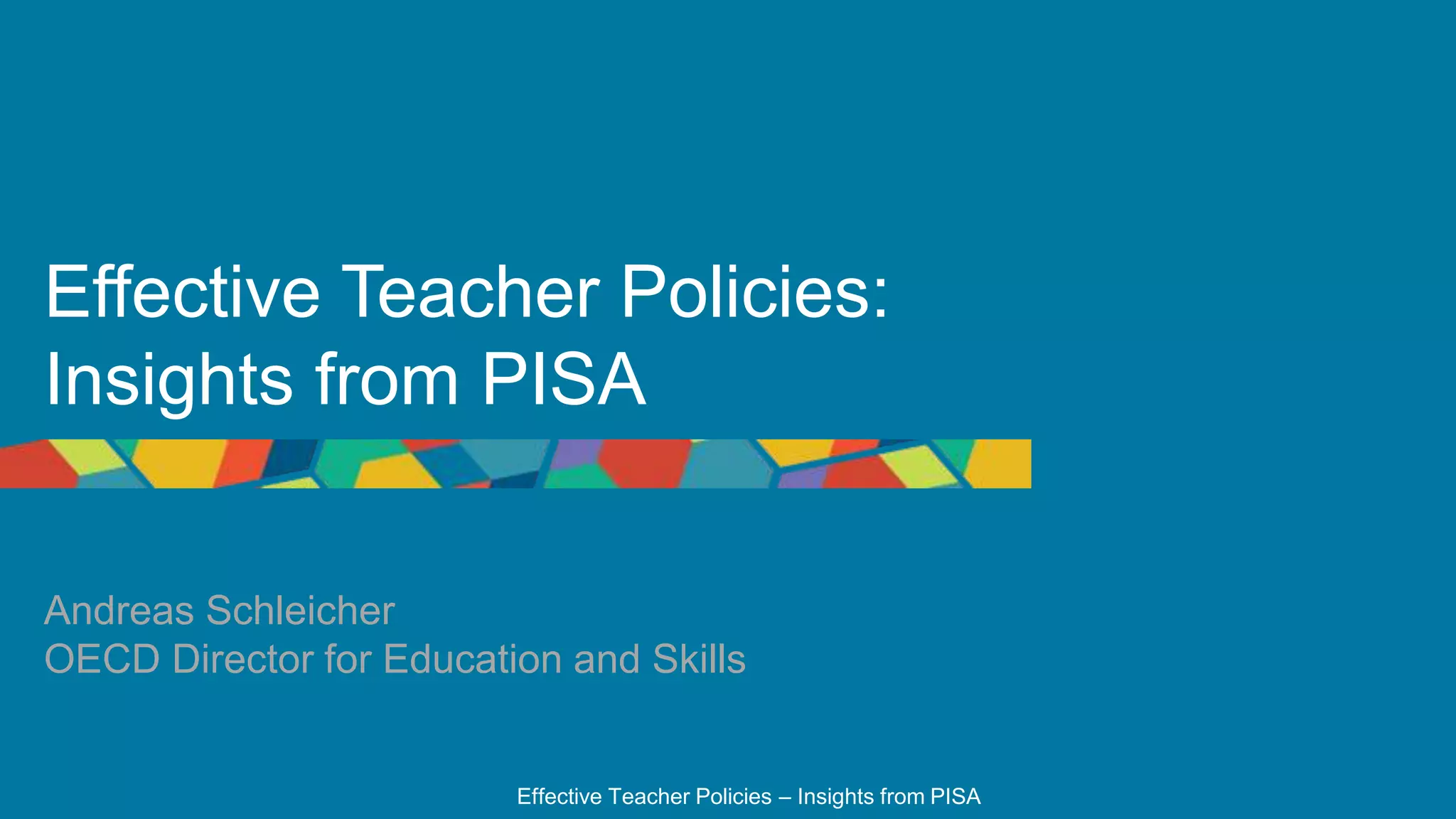 Valstiskā līmenī
Valstiskā līmenī
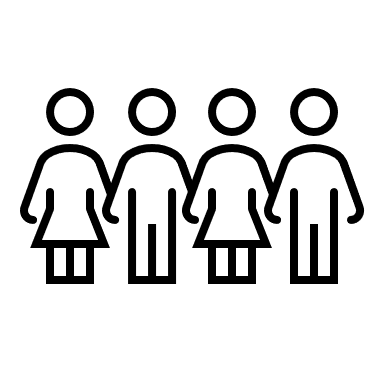 Valstiskā līmenī
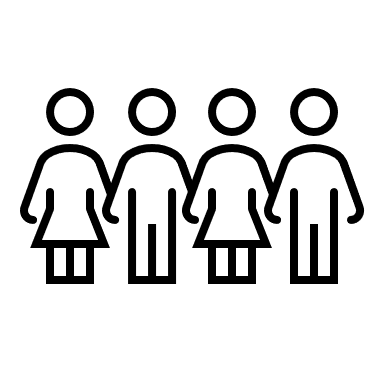 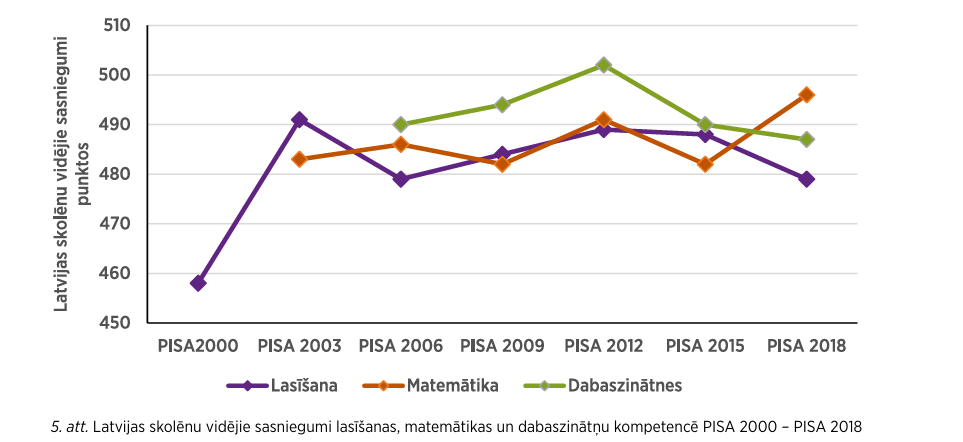 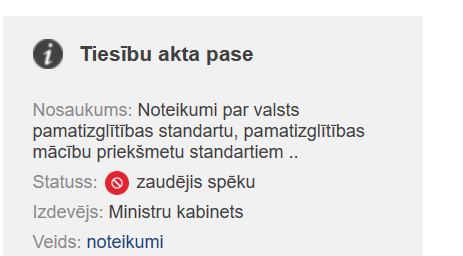 Stratēģisko mērķu izvirzīšanai
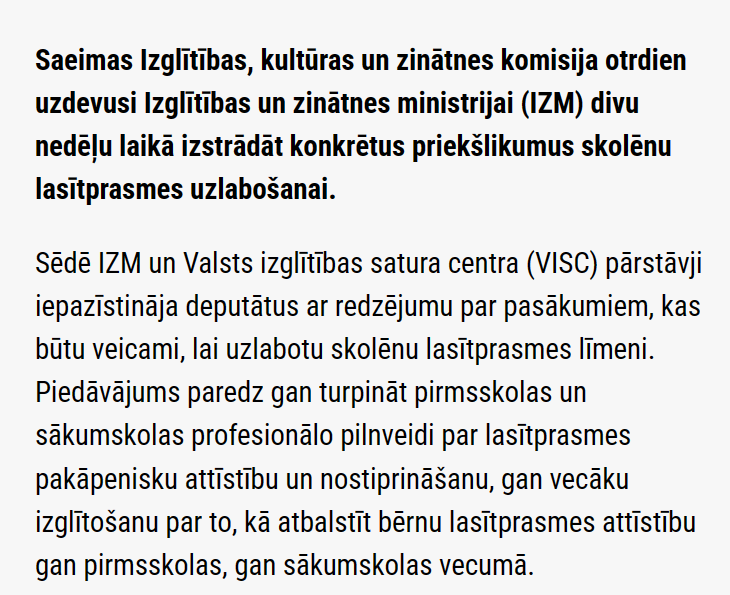 Standartu pilnveidei
Situācijas apzināšanai
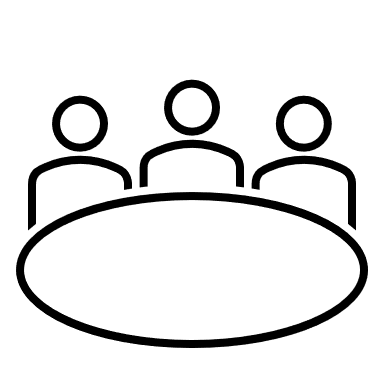 Pašvaldības līmenī
Pašvaldības līmenī
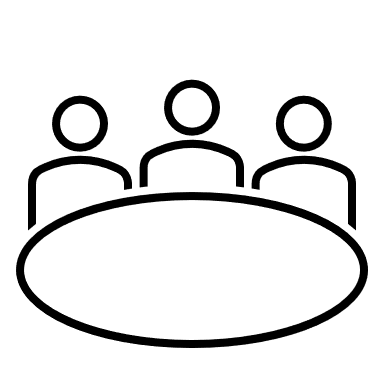 Pašvaldības līmenī
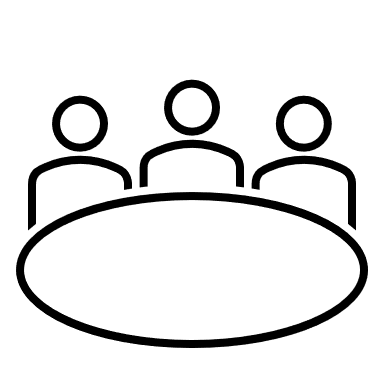 Attīstot skolu tīklu un ekosistēmu
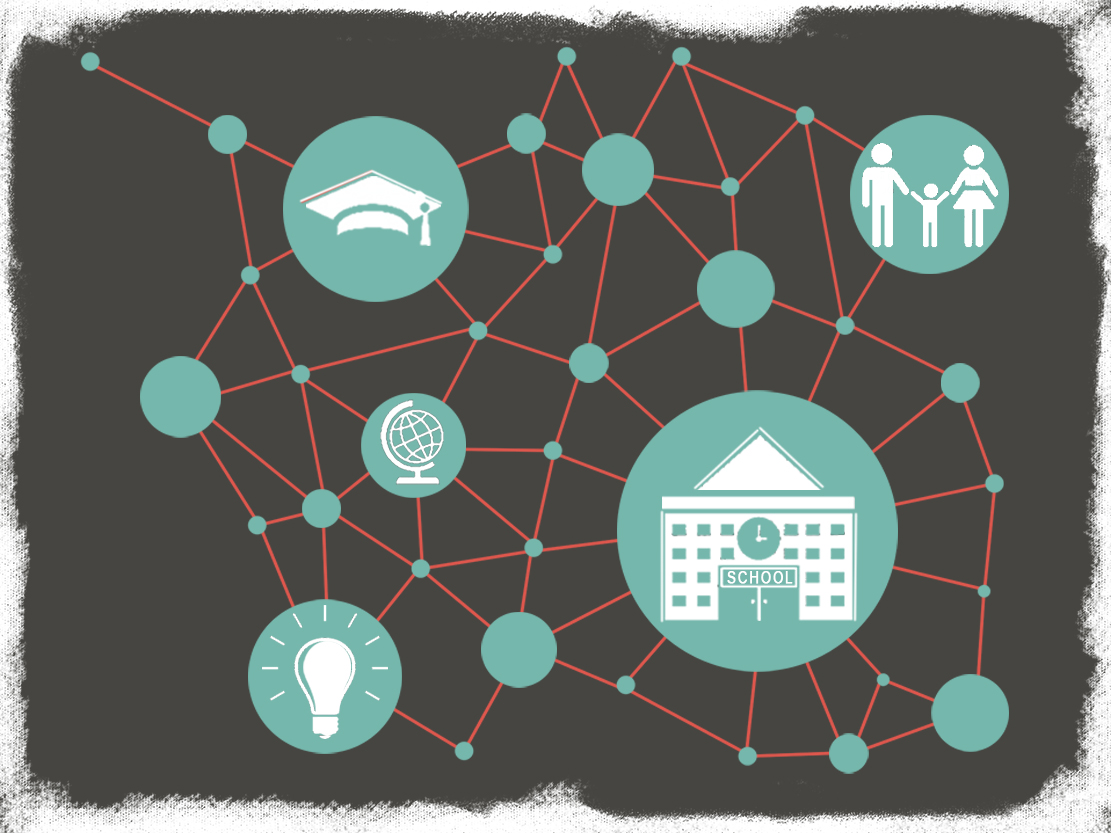 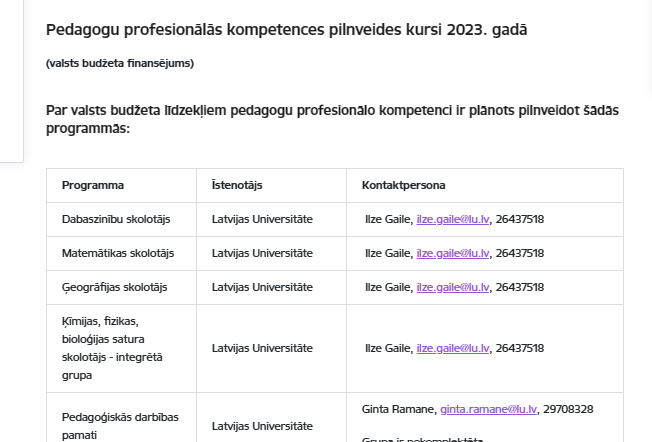 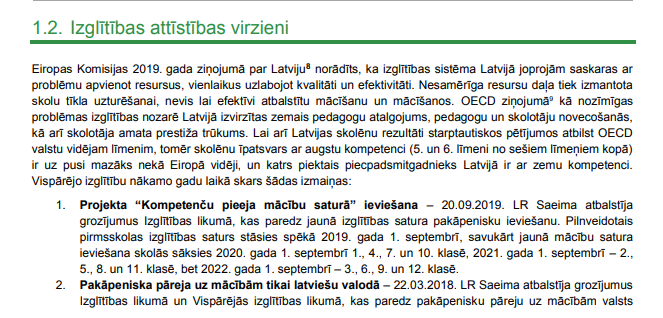 Veidojot pašvaldības izglītības stratēģiju
Profesionālās pilveides organizēšanā
https://www.neteduproject.org/educational-ecosystems/
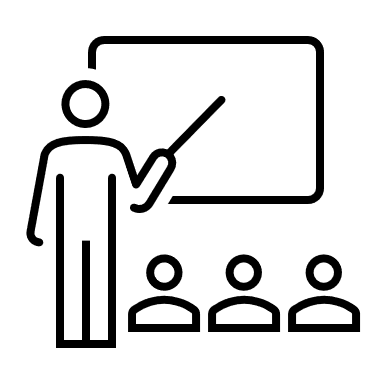 Skolas līmenī
Skolas līmenī
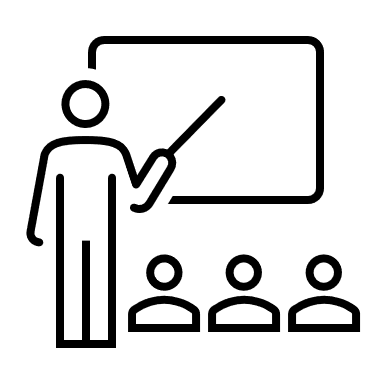 [Speaker Notes: Skolas stratēģijas veidošanā (Situācijas apzināšana – izmantojot PISA aptaujas (gan pa tiešo, gan jautājot mums, Skolas attīstības prioritāšu noteikšanā, izprotot problēmas)
Mācību kvalitātes uzlabošanā
Pašnovērtējuma ziņojuma veidošanā
Pedagogu profesionālās pilnveides plānošanā
Tātad te vajag parādīt gan par skalām, ko iedodam, kā tās izmantot, gan par datu bāzēm, kā tur ko meklēt, gan par to kā iēgūto izmantot savā labā.]
Skolas līmenī
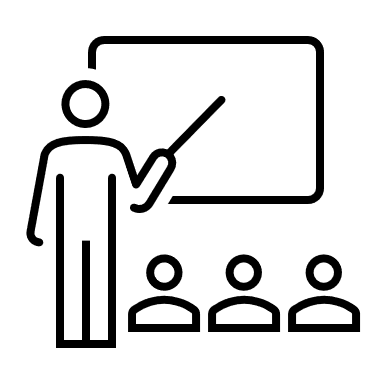 Attīstības prioritātes
Skolas stratēģija
Mācību kvalitātes uzlabošana
Pedagoga profesionālās pilnveides plānošana
Pašnovērtējuma ziņojums
[Speaker Notes: Skolas stratēģijas veidošanā (Situācijas apzināšana – izmantojot PISA aptaujas (gan pa tiešo, gan jautājot mums, Skolas attīstības prioritāšu noteikšanā, izprotot problēmas)
Mācību kvalitātes uzlabošanā
Pašnovērtējuma ziņojuma veidošanā
Pedagogu profesionālās pilnveides plānošanā
Tātad te vajag parādīt gan par skalām, ko iedodam, kā tās izmantot, gan par datu bāzēm, kā tur ko meklēt, gan par to kā iēgūto izmantot savā labā.]
ipi@lu.lv
pisa@lu.lv
Kā?
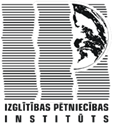 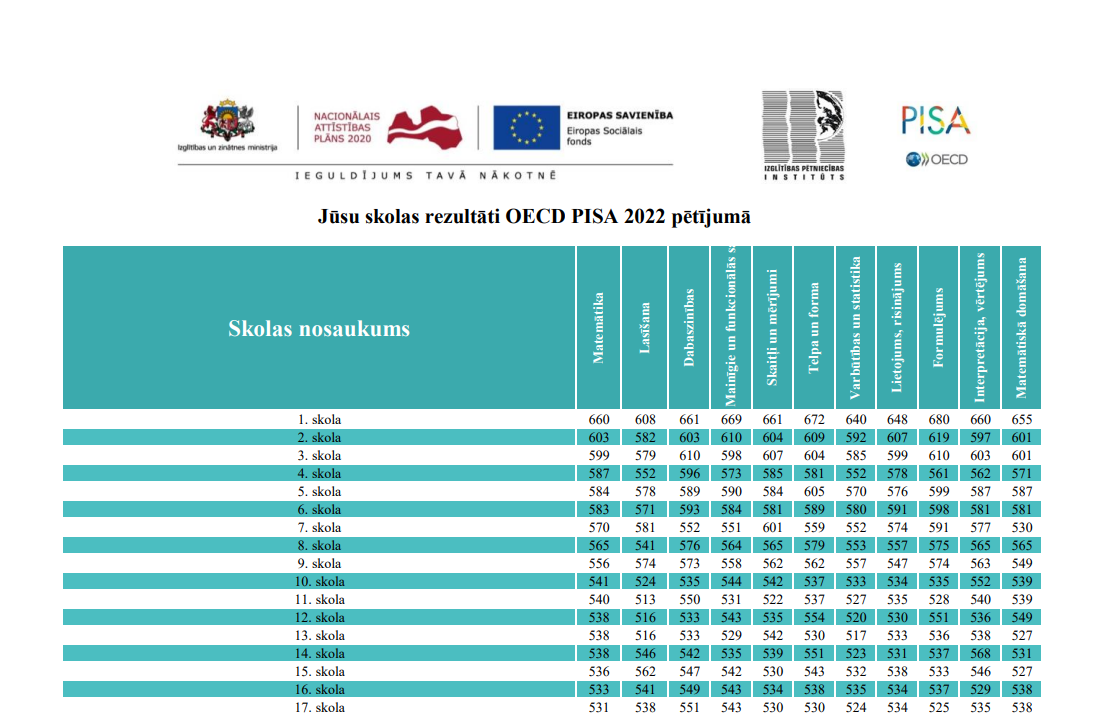 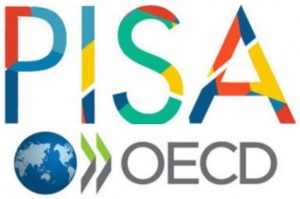 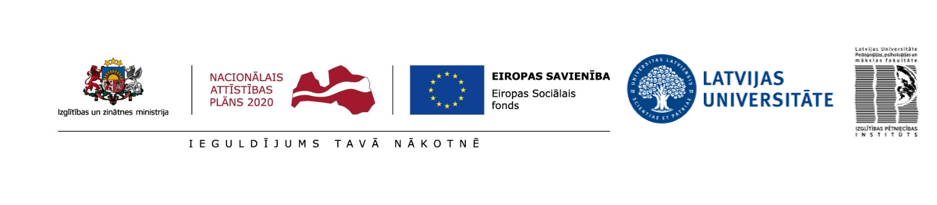 Pētījumu rezultātu izmantošanas iespējas skolā:PISA dalībskolu iespējamie ieguvumi
LU PPMF IPI Vadošā pētniece Ph.D. Linda Mihno
https://www.oecd.org/pisa
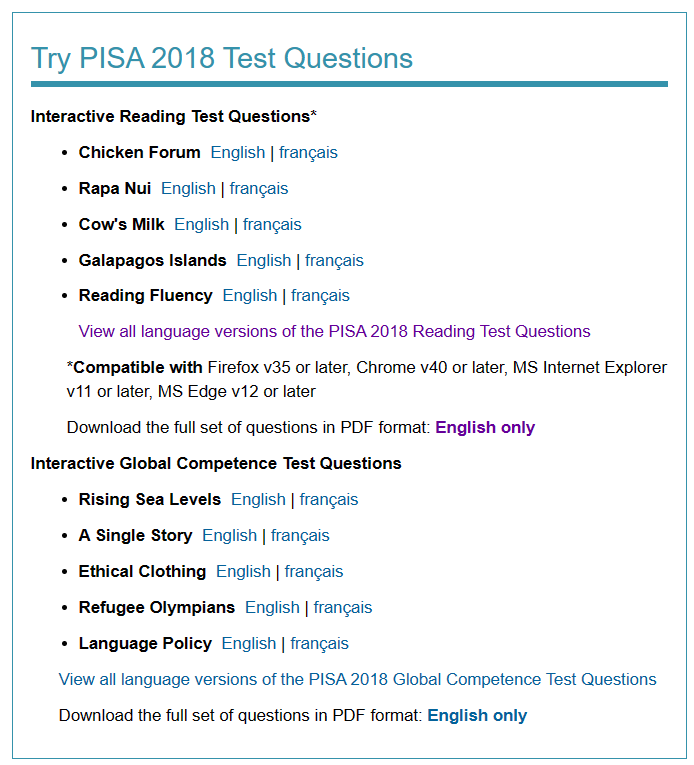 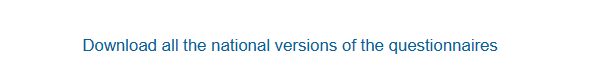 Reģistrācijas forma semināram
https://ej.uz/SeminarsPISA2022
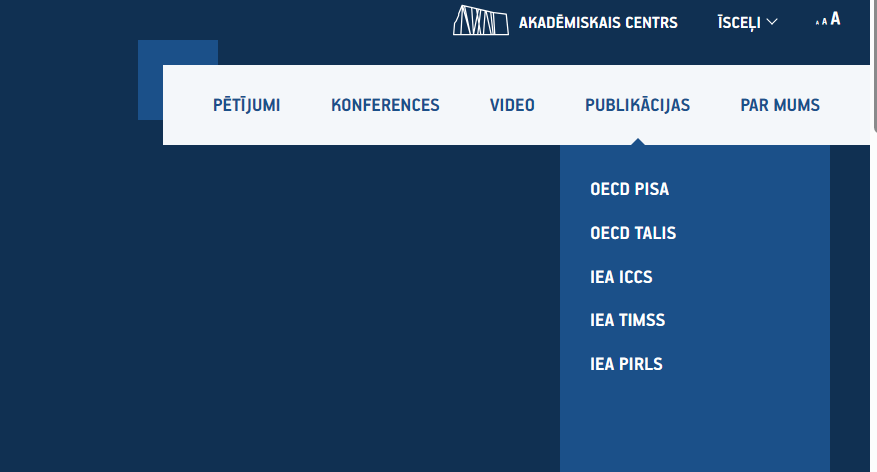 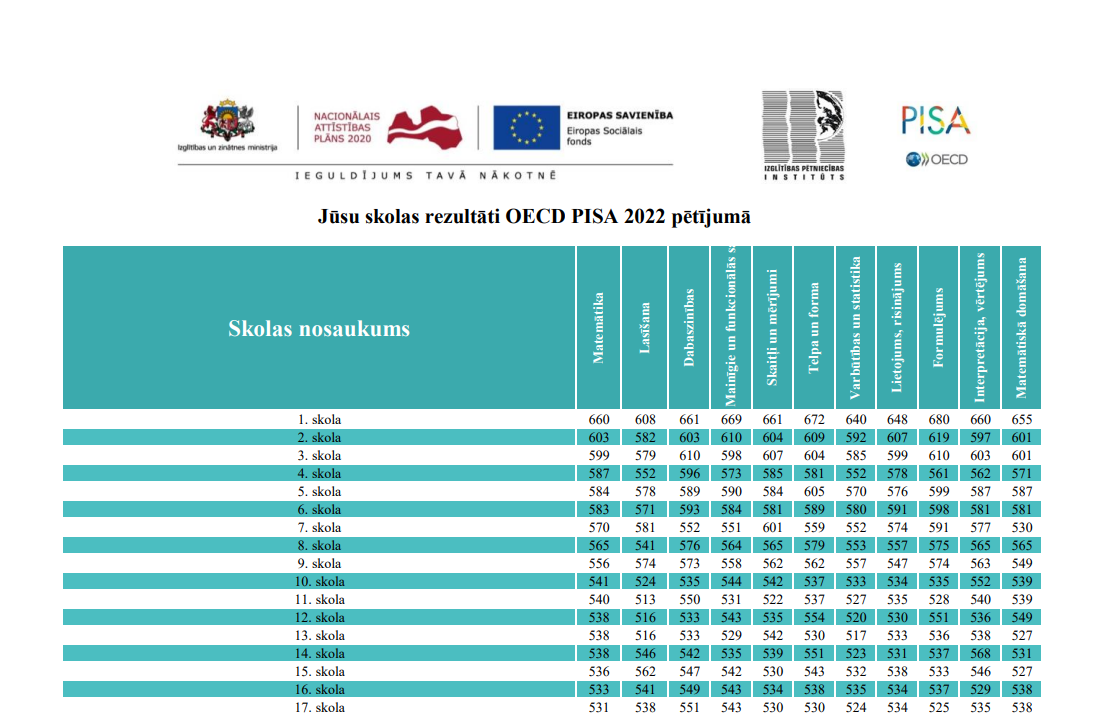 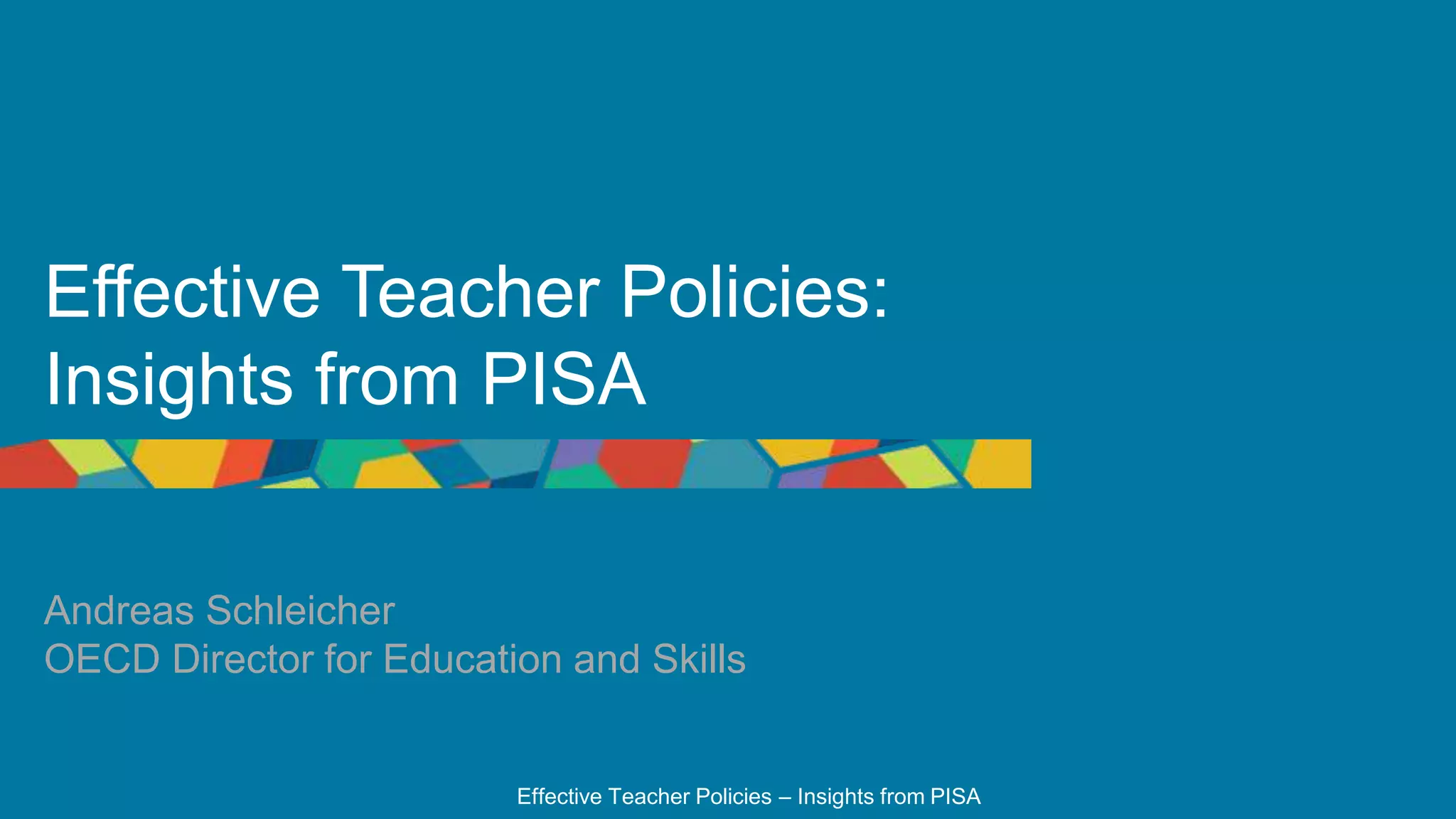 DALĪBA STARPTAUTISKOS IZGLĪTĪBAS PĒTĪJUMOS
PROJEKTA NR. 8.3.6.1/16/I/001
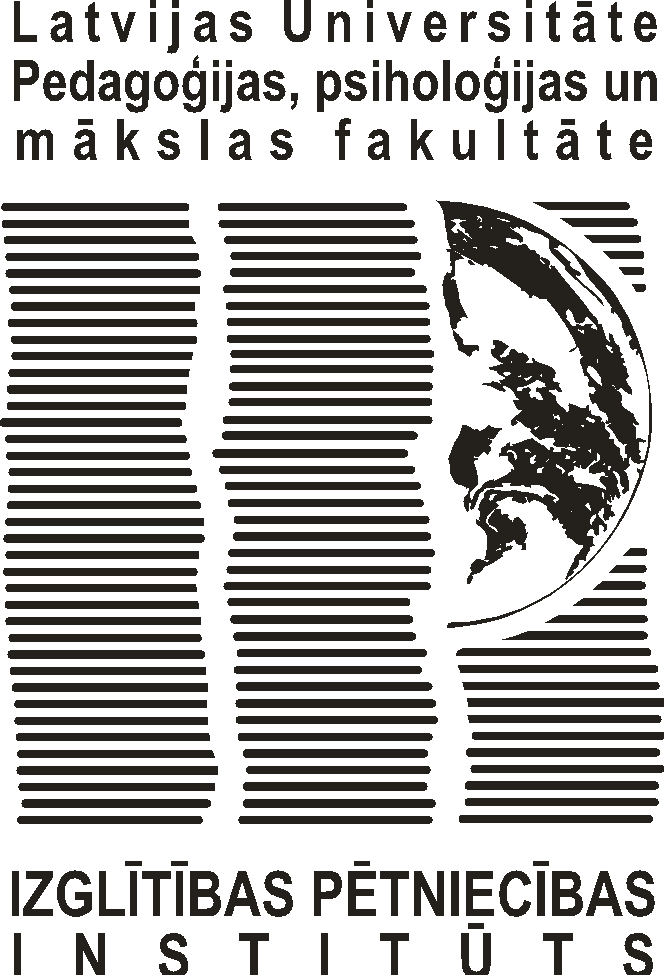 Starptautiskās skolēnu novērtēšanas programmas9. cikls – OECD PISA 2025
OECD PISA 2022 vadītāja Latvijā, 
LU PPMF IPI vad. pētniece Rita Kiseļova
2023. gada  5. decembris
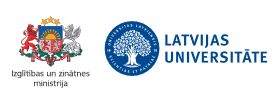 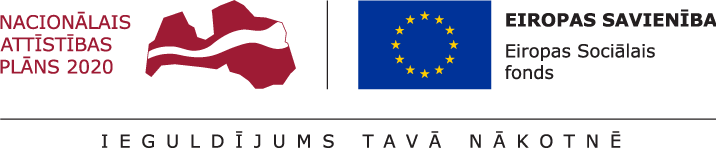 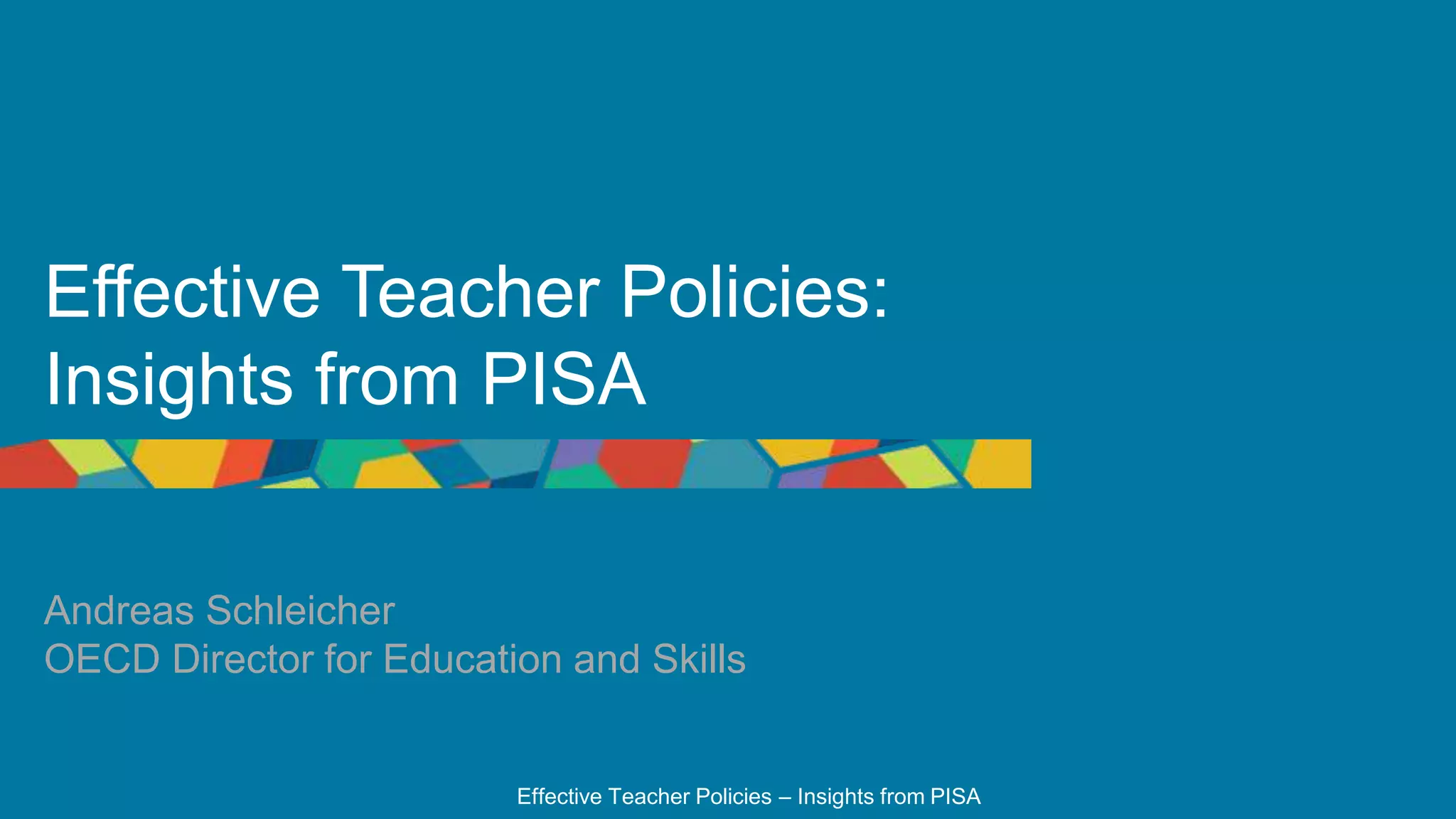 OECD PISA 9. cikls – PISA 2025
Īstenotāji – Izglītības un zinātnes ministrija  sadarbībā ar LU PPMF Izglītības pētniecības institūta pētniekiem Eiropas Savienības Eiropas Sociālā fonda Plus projekta Nr. 4.2.2.5/1/23/I/001 "Dalība starptautiskos izglītības pētījumos izglītības kvalitātes monitoringa sistēmas attīstībai un nodrošināšanai" ietvaros.

Izmēģinājuma pētījums notiks 2024. gadā no 19. marta līdz 30. aprīlim.
Pamatpētījums notiks 2025. gadā no 18. marta līdz 12. maijam (plāns)
Testēšana tikai latviešu valodā
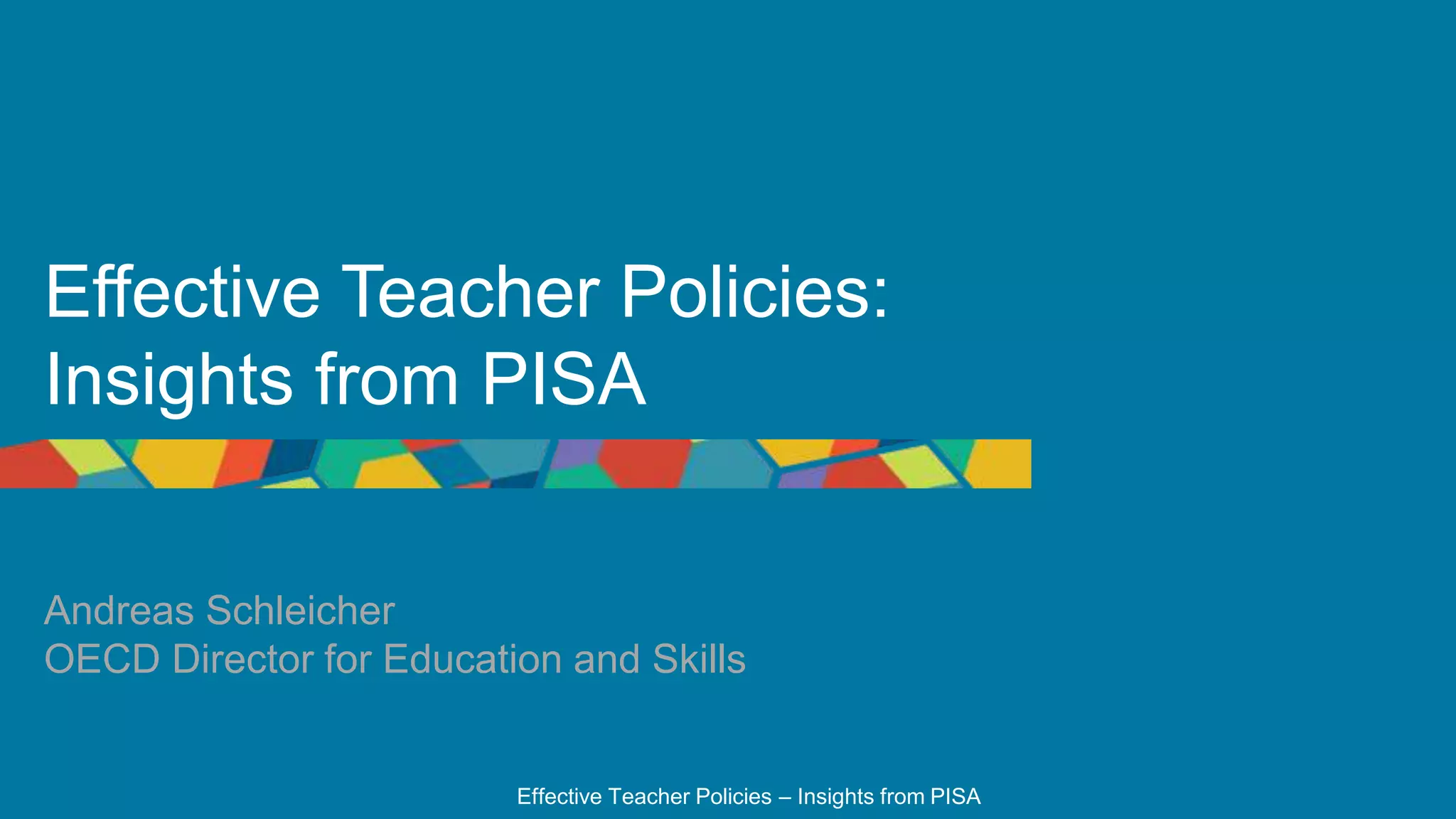 OECD PISA 2025 galvenā satura joma – dabaszinātnes (PISA 2006, 2015),KAS JAUNS?
Iepriekšējos PISA dabaszinātņu ietvaros – izstrādāts "dabaszinātņu kompetences" jēdziens kā izglītības rezultāts un dabaszinātņu novērtējuma centrālais jēdziens. 
PISA 2025 – galvenā uzmanība ir pievērsta vispārējiem dabaszinātņu izglītības rezultātiem, lai dabaszinātņu ietvaru saskaņotu ar matemātikas un lasīšanas ietvariem, nevis konkrēti "dabaszinātņu kompetencei".
Lielāks uzsvars uz pētījumu novērtēšanu.  
Ir mainījušies emocionālie faktori, kas ietekmē kompetenci, un galvenā uzmanība ir pievērsta nevis attieksmei pret dabaszinātnēm, bet gan plašākam jēdzienam "dabaszinātniskajai identitātei", kas visaptverošāk raksturo skolēnu iesaistīšanos dabaszinātnēs. 
Visbeidzot, bet ļoti svarīgi ir tas, ka uzsvars tiek likts uz izglītību ilgtspējīgai attīstībai un vides zinātnēm. Šie elementi ir apvienoti jēdzienā "vēlme aktīvi rīkoties vides saglabāšanas jomā".
Adaptīvā testēšana arī dabaszinātnēs.
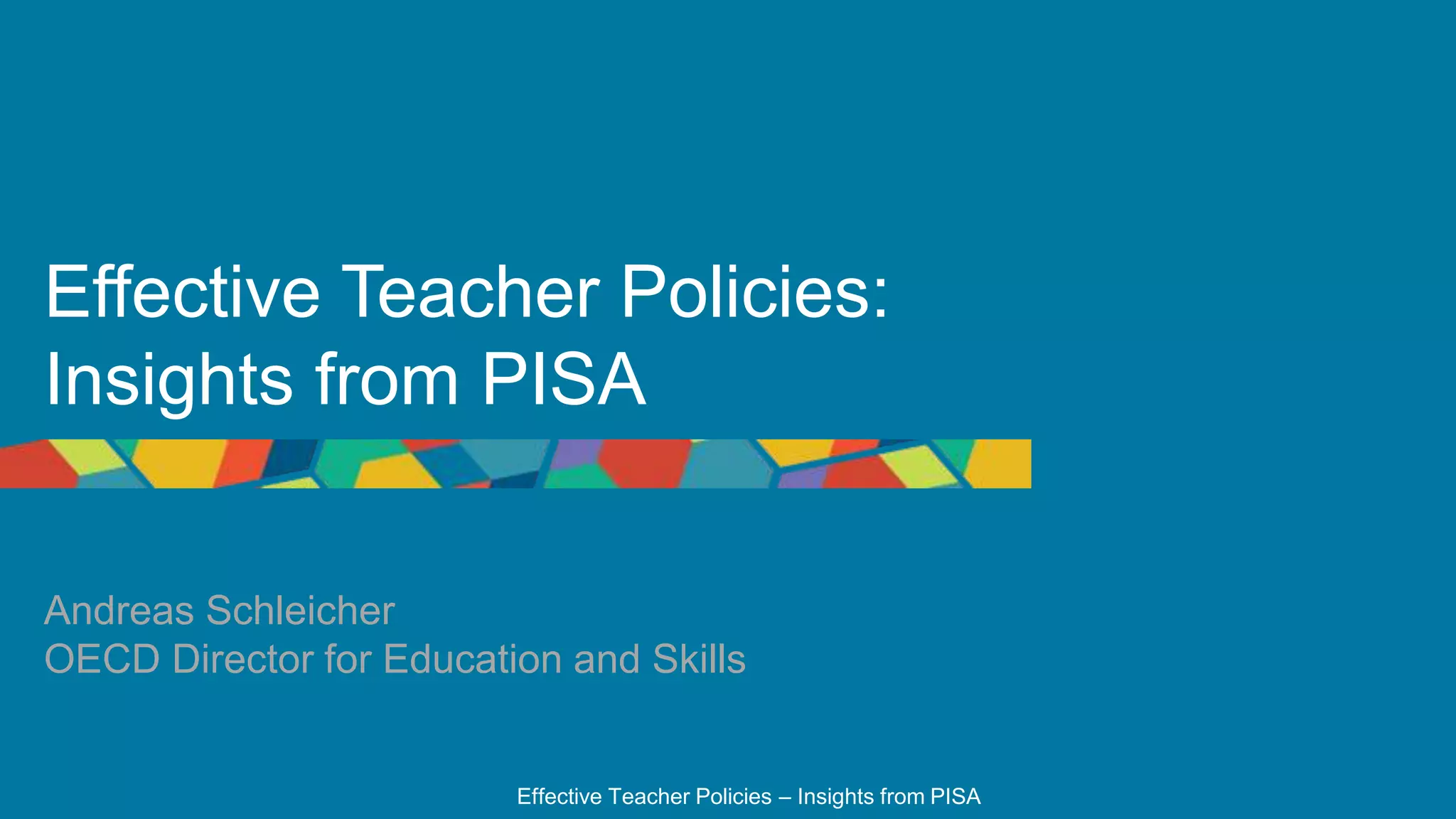 Dabaszinātņu kompetences
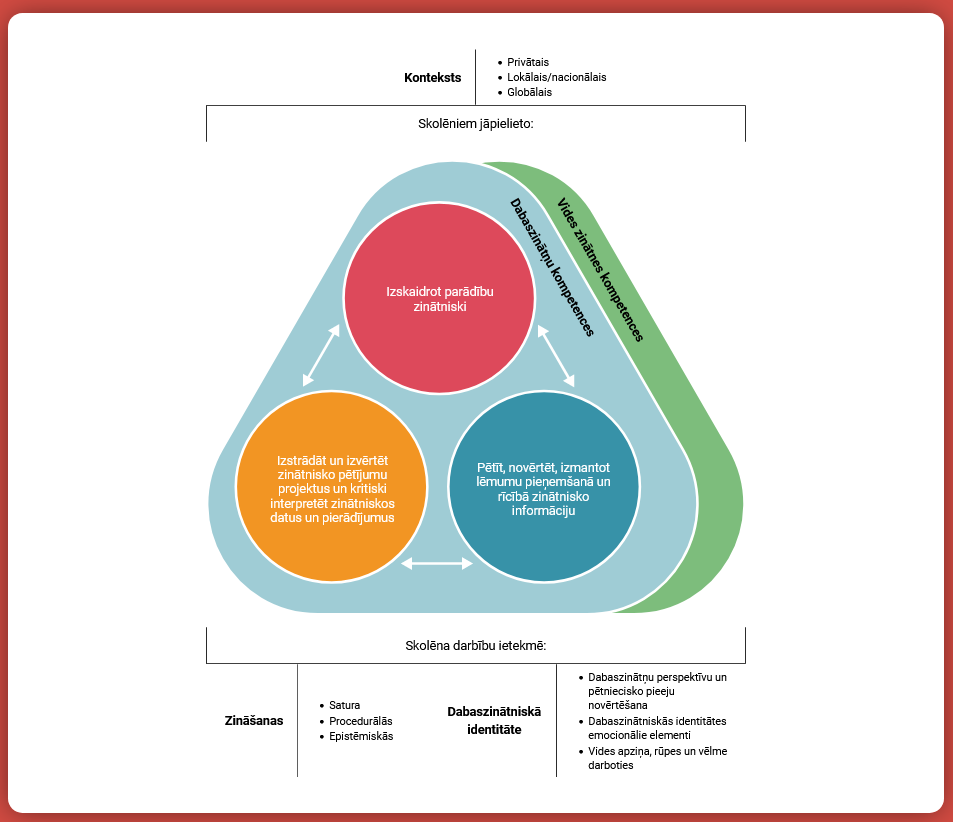 izskaidrot parādību zinātniski;
izstrādāt un izvērtēt zinātnisko pētījumu projektus un kritiski interpretēt zinātniskos datus un pierādījumus;
pētīt, novērtēt, izmantot lēmumu pieņemšanā un rīcībā zinātnisko informāciju.
https://pisa-framework.oecd.org/science-2025/lva_lvs/
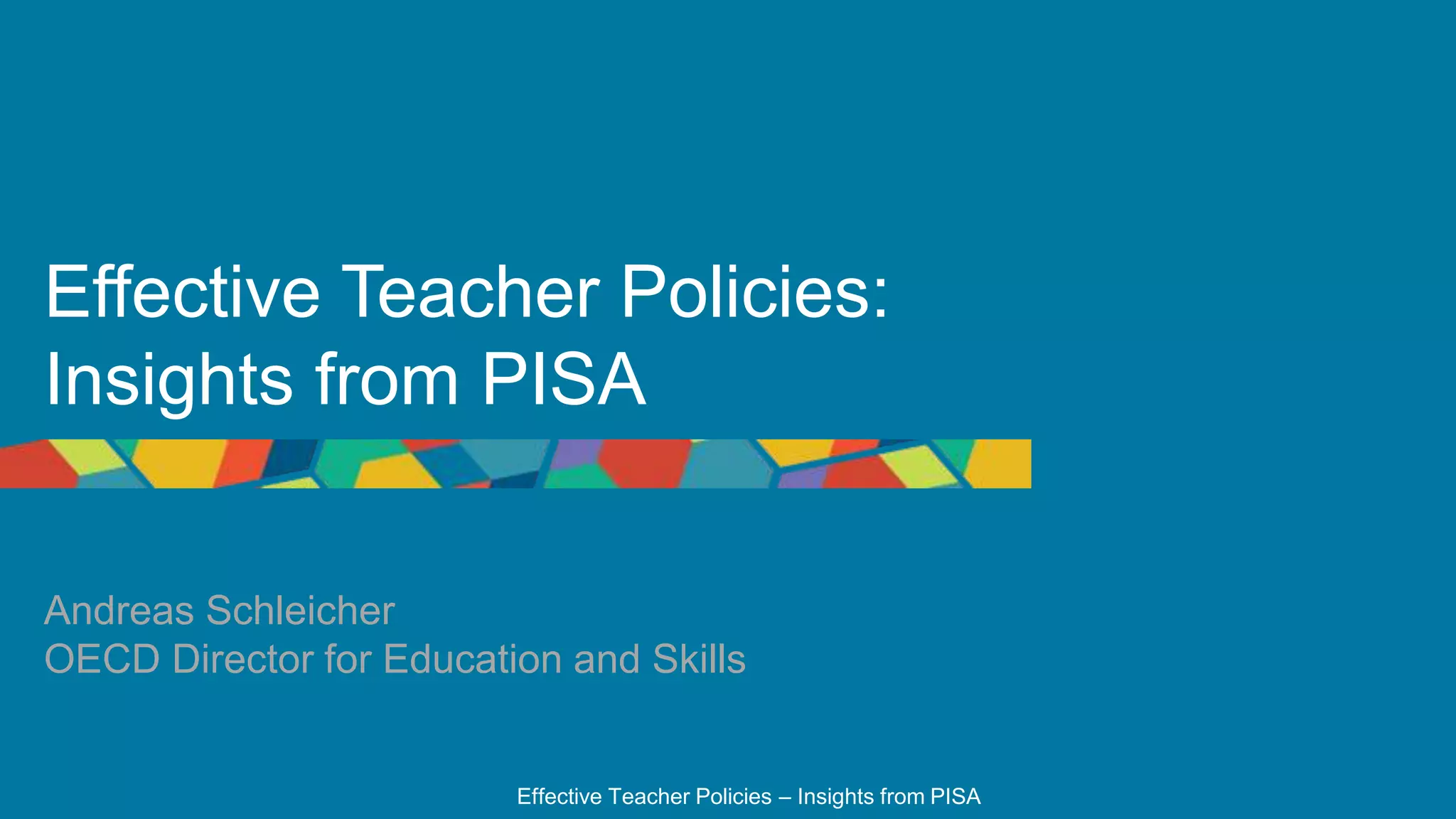 Vides zinātnes kompetences
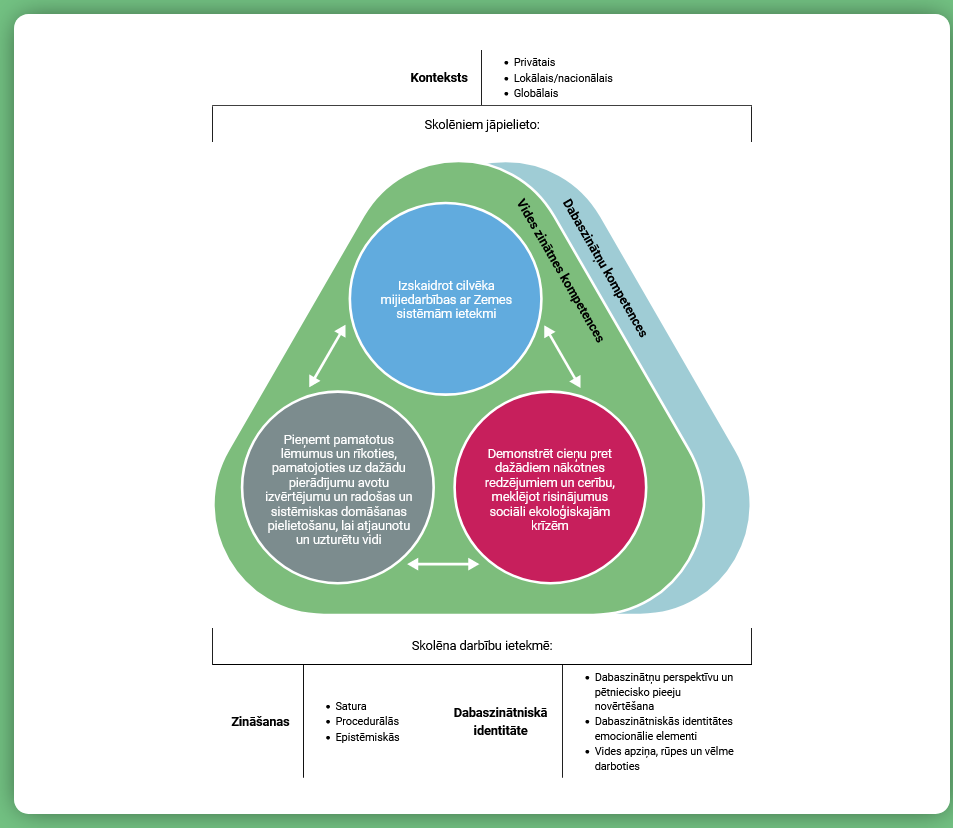 izskaidrot cilvēka mijiedarbības ar Zemes sistēmām ietekmi;
pieņemt pamatotus lēmumus un rīkoties, pamatojoties uz dažādu pierādījumu avotu izvērtējumu un radošas un sistēmiskas domāšanas pielietošanu, lai atjaunotu un uzturētu vidi;
demonstrēt cieņu pret dažādiem nākotnes redzējumiem un cerību, meklējot risinājumus sociāli ekoloģiskajām krīzēm.
Vēlme aktīvi rīkoties vides saglabāšanas jomā
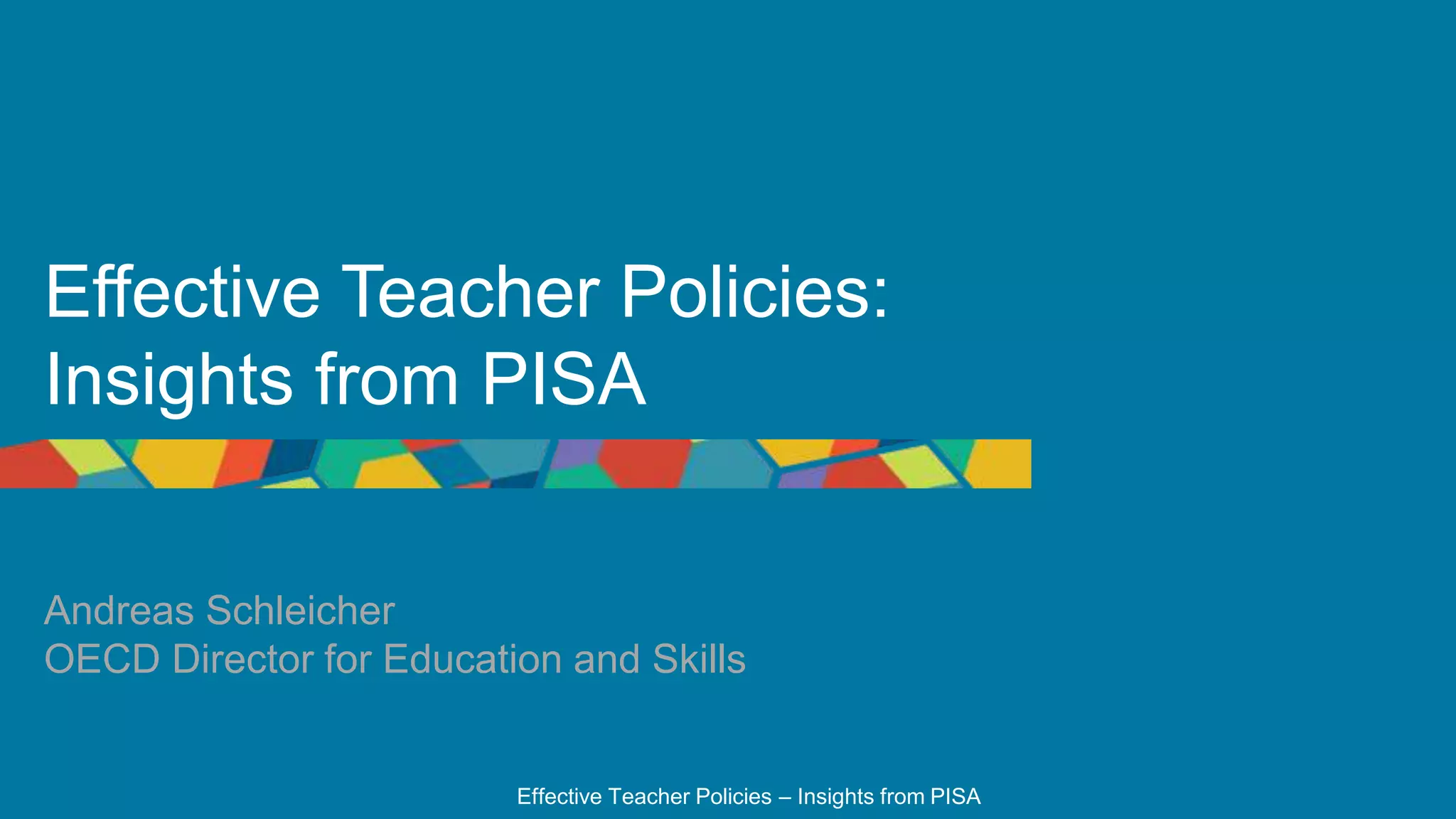 Dabaszinātniskā identitāte
Trīs galvenās identitātes dimensijas:

    dabaszinātņu perspektīvu un pētniecisko pieeju novērtēšana;
    dabaszinātniskās identitātes emocionālie elementi;
    vides apziņa, rūpes un vēlme darboties.
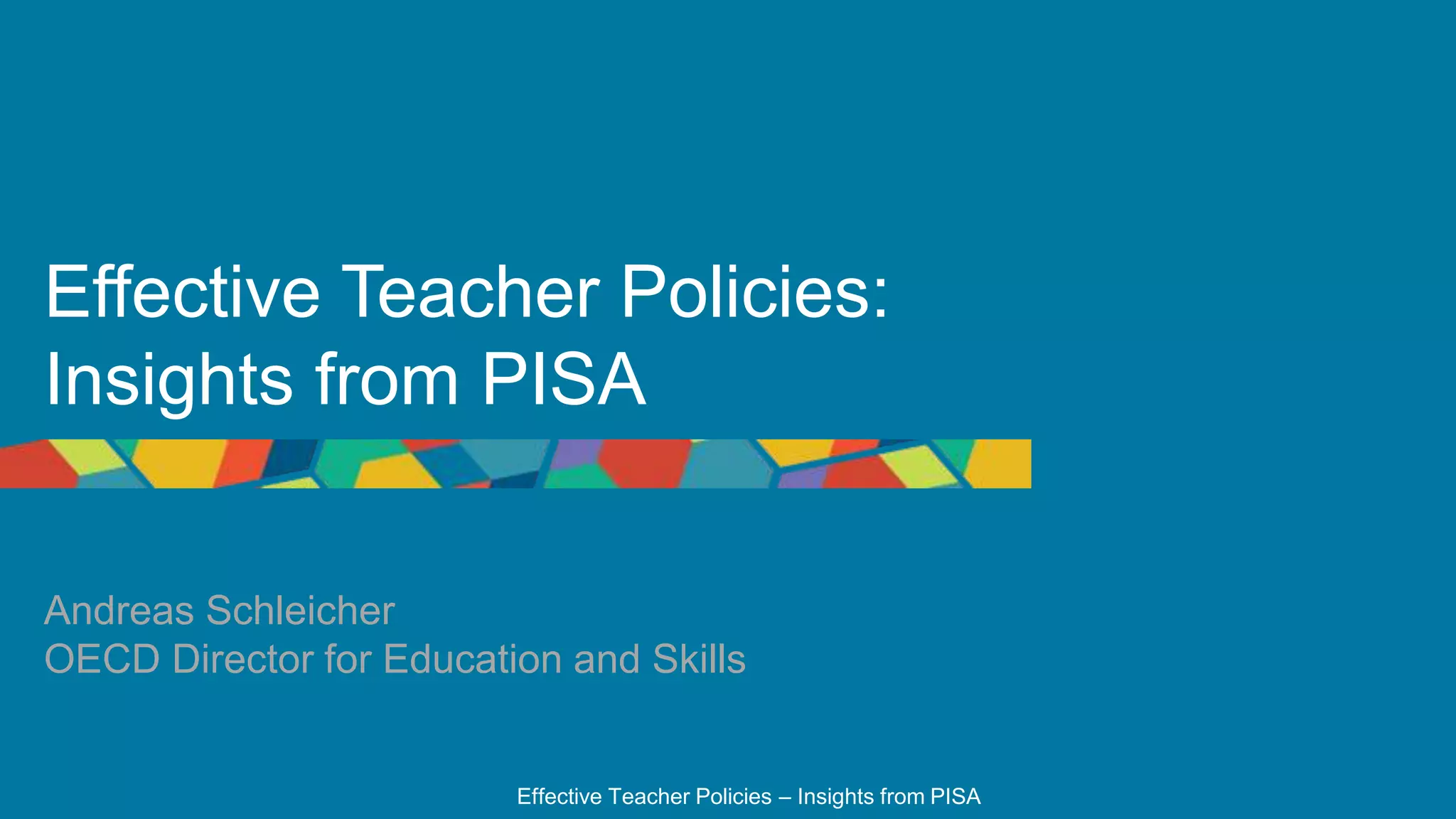 PISA 2021 papildu inovatīvais modulis – mācīšanās digitālajā pasaulē
Mērķis – dot iespēju novērtēt un salīdzināt, cik efektīvas ir bijušas dažādas valstu pieejas, lai nodrošinātu iespējas skolēniem attīstīt prasmes, kas nepieciešamas, lai iesaistītos digitālajā vidē kā patstāvīgiem skolēniem.

PISA 2025 novērtējumā tiks vērtēts, cik labi skolēni spēj atrisināt atvērtas problēmas un padziļināt savas zināšanas un izpratni, izmantojot tehnoloģijas autonomā mācību procesā.
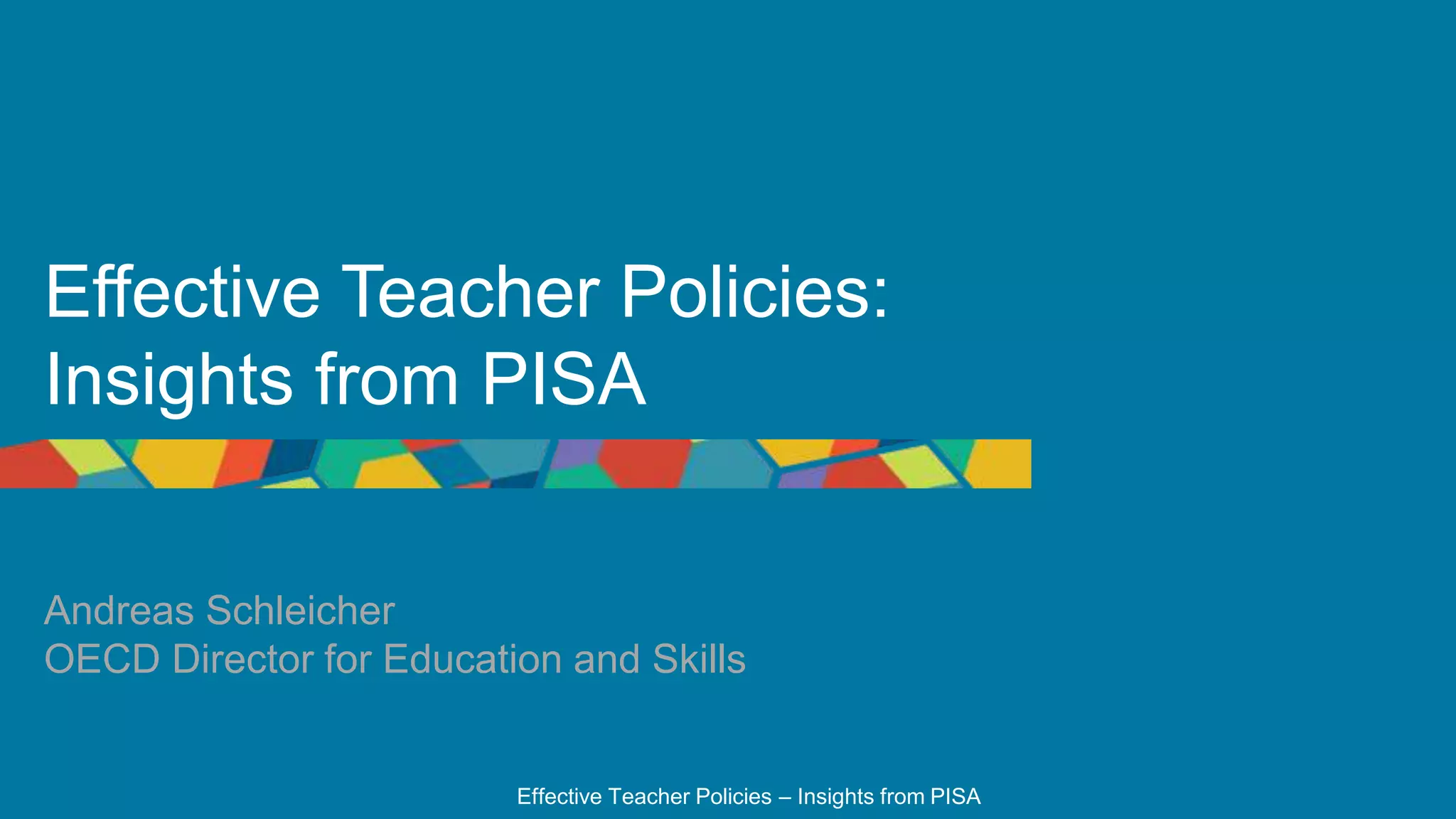 Tuvākie notikumi:
2024. gada februāris – uzaicinājumi skolām dalībai izmēģinājuma pētījumā, skolu datoru atbilstības PISA tehniskajām prasībām pārbaude;
Februāris, marts – testēšanas sesiju plānošana;
19. marts – 30. aprīlis – testēšana skolās, izmēģinājuma pētījums;
Izlase: 2316 skolēni, kas dzimuši 2008. gadā, 57 skolas.
Paldies visiem, kas piedalās un piedalīsies PISA pētījumos!
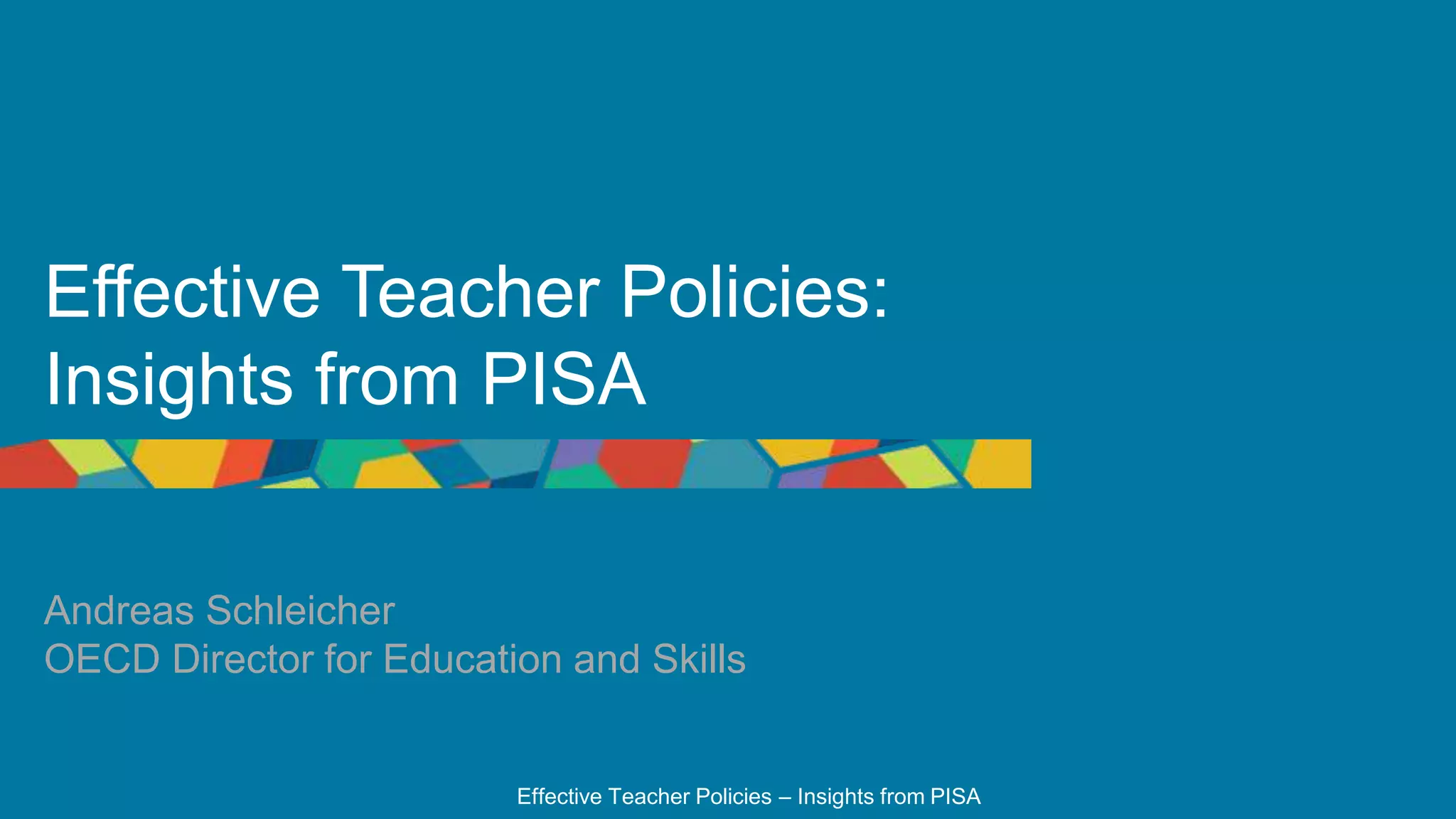 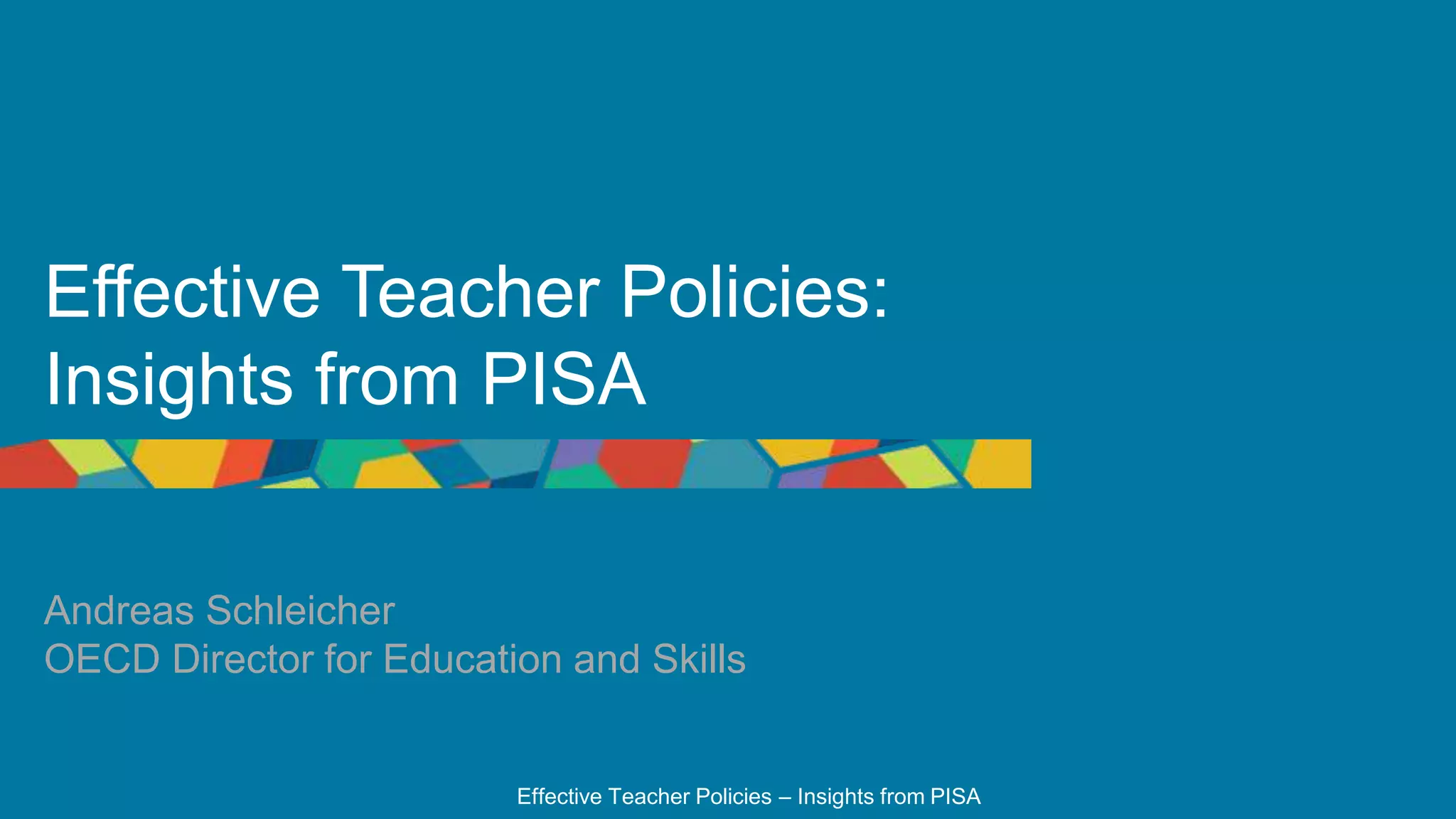 DALĪBA STARPTAUTISKOS IZGLĪTĪBAS PĒTĪJUMOS
PROJEKTA NR. 8.3.6.1/16/I/001
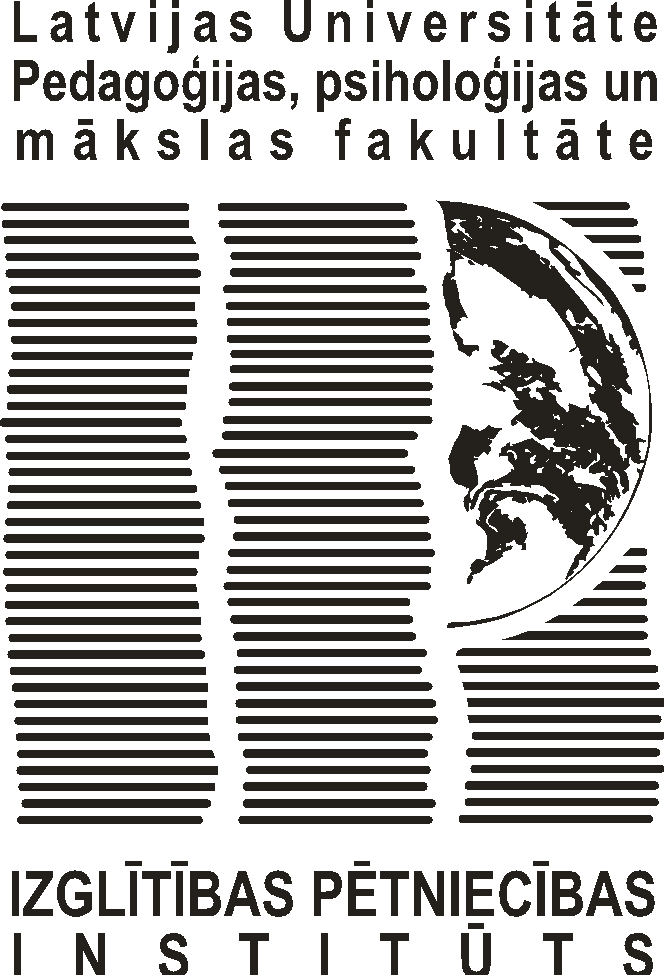 Lasīšanas sasniegumu un tokontekstu izmaiņas PISA pētījumosIespējas izvērtēt novadu un valstspilsētu skolēnu sasniegumus
LU PPMF vadošais pētnieks, prof. Andrejs Geske
2023. gada  5. decembris
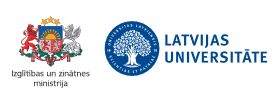 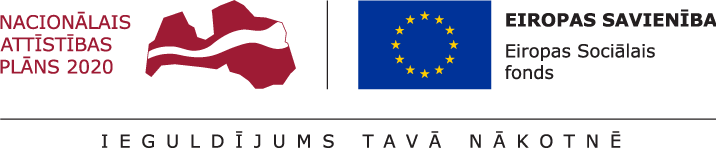 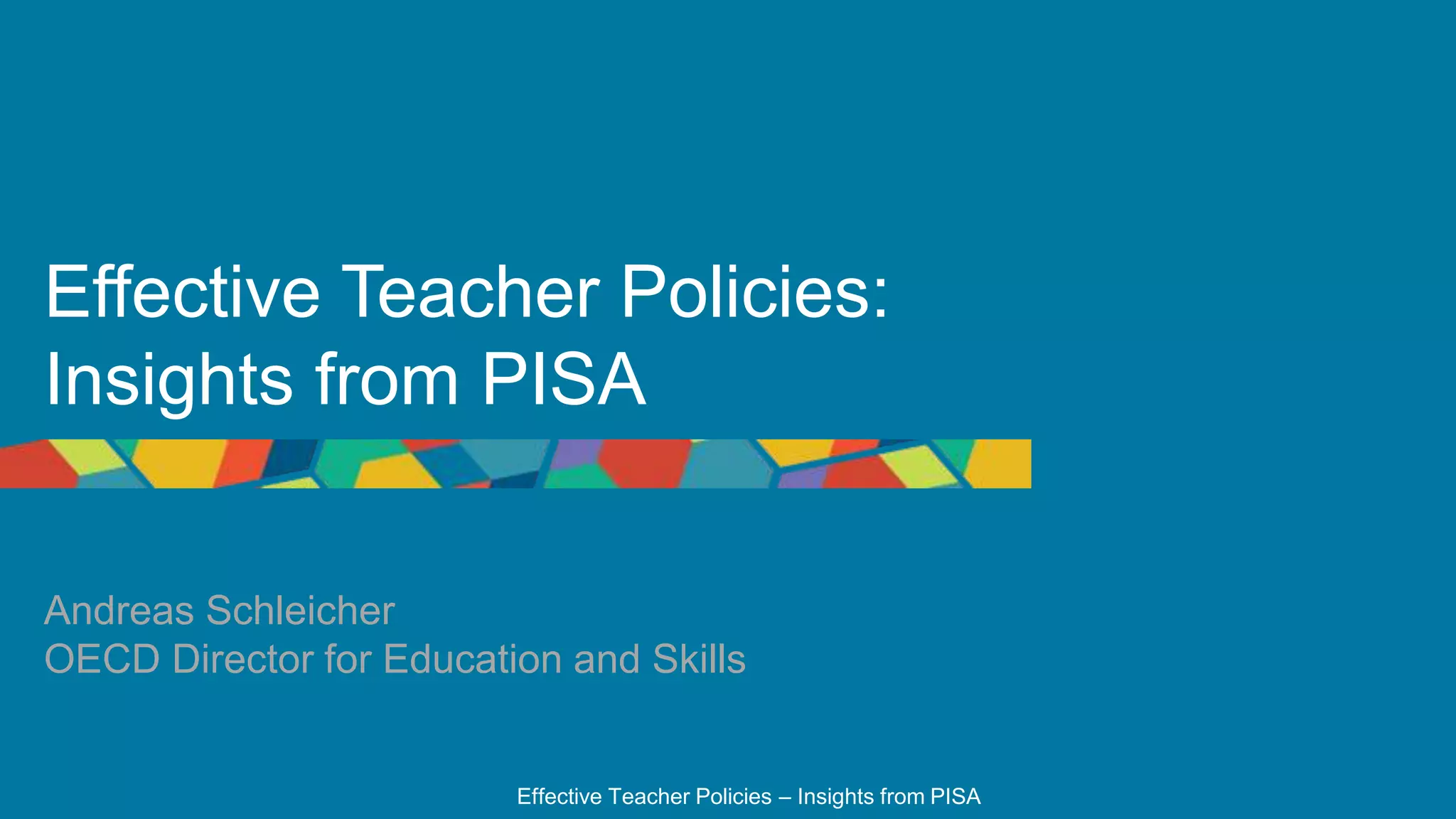 Lasīšanas sasniegumu un tokontekstu izmaiņas PISA pētījumos
Kā mainījušies lasīšanas sasniegumi un to konteksti Latvijā, Somijā un Igaunijā?
Dati
OECD PISA 2009, 2012, 2015, 2018
Latvija, Igaunija, Somija
Kas mainījies valstī?
Nauda un iedzīvotāji
[Speaker Notes: Matemātikā Latvijai «pieņemamāka» bilde]
Vidējais skolēnu skaits, PISA 2009, 2018
Skolēnu skaits skolas devītajās klasēs, 2018
Somija
Latvija
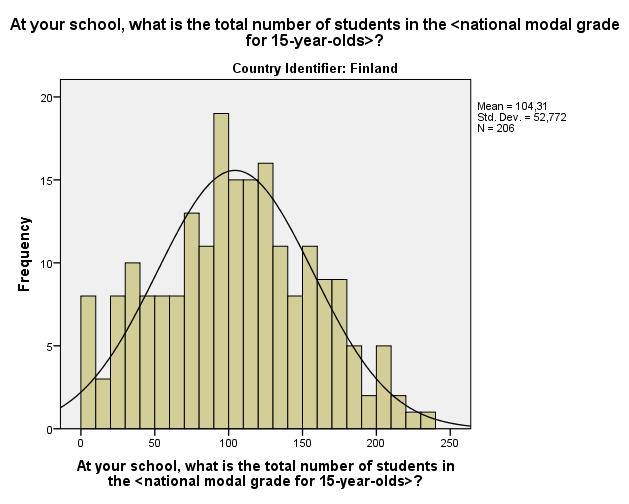 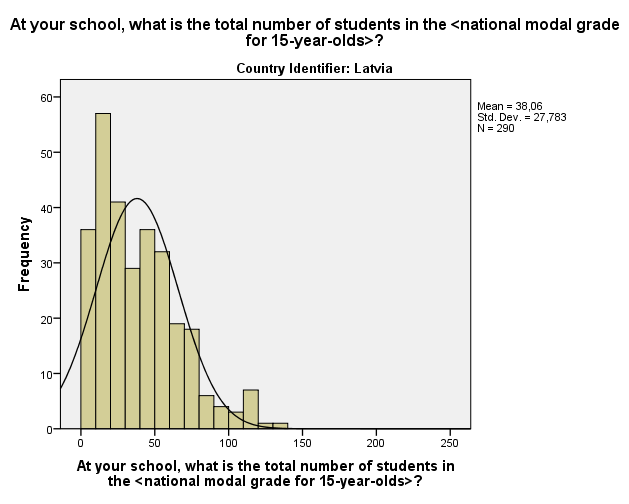 Skolu konkurence
Ciems – līdz 3t, M pilsēta – 3-15t, Pilsēta – 15-100t, L pilsēta – virs 100t
Kā mainījušies lasīšanas sasniegumi?
Latvijas, Igaunijas un Somijas skolēnu sasniegumi lasīšanā, PISA 2009 – 2022
Latvijas, Igaunijas un Somijas teicamie lasītāji, PISA 2009 – 2022
[Speaker Notes: Matemātikā Latvijai «pieņemamāka» bilde]
Latvijas, Igaunijas un Somijas vājie lasītāji, procenti, PISA 2009 – 2022
Vājie lasītāji – zem 2. kompetences līmeņa, lasīšanas problēmas apdraud turpmākās mācības
Latvijas, Igaunijas un Somijas skolēnu lasītprasmes sasniegumu standartnovirzes, PISA 2009 – 2022
[Speaker Notes: Matemātikā Latvijai «pieņemamāka» bilde]
Latvijas, Igaunijas un Somijas skolēnu lasītprasmes sasniegumu standartnovirzes, PISA 2009 – 2018
Pieaug teicamnieku skaits
Pieaug vājo lasītāju skaits
Zemākā ES
[Speaker Notes: Matemātikā Latvijai «pieņemamāka» bilde]
Lasītprasmes sasniegumu starpība 9. un 8. klasēs
2018
Ciems – līdz 3t, M pilsēta – 3-15t, Pilsēta – 15-100t, L pilsēta – virs 100t
Kopsavilkums
Iedzīvotāju skaits aplūkojamās valstīs iepriekšējo gadu laikā ir samazinājies, Latvijā – ievērojami. Īpaši tas attiecas uz jauniešu skaitu – tas Latvijā samazinājies apmēram par 30%. Samazinoties skolēnu blīvumam, radās problēmas reorganizējot / nereorganizējot skolas.
Vidējie lasīšanas sasniegumi laika posmā no 2009. gada līdz 2018. gadam Igaunijā ir ievērojami pieauguši, Latvijā un Somijā – kļuvuši nedaudz zemāki. 
Vājo lasītāju skaits mums ir divas reizes lielāks nekā Igaunijā un Somijā
Teicamo lasītāju skaits mums ir trīs reizes mazāks nekā Igaunijā un Somijā
Mums ir vislielākā sasniegumu starpība starp 8. un 9. klases skolēnu sasniegumiem. 
Ja 2018. gadā Latvijas skolēnu vidējie sasniegumi bija par 40 punktiem zemāki nekā Igaunijā un Somijā, tad astoto klašu skolēnu sasniegumu starpība ar Igauniju ir 70 punkti.
Skolēnu sasniegumu izkliede pieaugusi visās trijās valstīs, bet dažādu faktoru ietekmē
Lielākoties skolēnu sasniegumi ir cieši saistīti ar dzīves vietas lielumu. Igaunijā 2018. gadā skolēnu sasniegumi ciemos, nelielās pilsētās un pilsētās neatšķīrās, neskatoties uz lielajām SES atšķirībām. Tas norāda uz sasniegto ļoti augsto vienlīdzīgas izglītības līmeni.
Skolu konkurences saistība ar skolēnu sasniegumiem nav viennozīmīga. Vidēji augstāki sasniegumi ir skolās, kurām konkurence ir divas vai vairākas skolas. Tomēr 2018. gadā Igaunijā augstāki sasniegumi bija tieši tajās skolās, kurām nav konkurence. 
2018. gadā Igaunijā 44% skolu direktoru norāda uz skolotāju trūkumu, un 32% uz atbilstošu un kvalificētu skolotāju trūkumu. Latvijas skolu direktori situāciju redz optimistiskāk (26%; 9%). Ņemot vērā skolēnu sasniegumus, iespējams, ka Igaunijas skolu direktoriem ir augstākas prasības pret skolotājiem.
Iespējas izvērtēt novadu un valstspilsētu skolēnu sasniegumus
Administratīvi teritoriālā reforma 2021.g.
Pētnieciskie jautājumi
Vai varam sagaidīt, ka visās Latvijas valstspilsētās/novados būs vienādi vidējie skolēnu sasniegumi?
Vai varam dot vērtējumu par konkrētas valstspilsētas/novada skolēnu sasniegumiem?
Latvijas, Igaunijas un Somijas skolēnu sasniegumi matemātikā PISA 2018
[Speaker Notes: Matemātikā Latvijai «pieņemamāka» bilde]
Latvijas skolēnu sasniegumi starptautiskajos salīdzinošajos izglītības pētījumos
Pētnieciskie jautājumi
Vai varam sagaidīt, ka visās Latvijas valstspilsētās/novados būs vienādi skolēnu sasniegumi?
Nē, nevaram sagaidīt. Jo valstspilsētās/novados ir atšķirīgs vidējais iedzīvotāju sociāli ekonomiskais statuss (SES).
Vai varam dot vērtējumu par konkrētas valstspilsētas/novada skolēnu sasniegumiem?
Starptautiskie salīdzinošie izglītības pētījumi (SSIP) Latvijā
12. klases centralizētie eksāmeni (2018, 2019, 2020)
Matemātika
Angļu valoda
Latviešu valoda (skolas ar latv. māc. valodu)
Latvijas skolēnu sasniegumi SSIP
Skolēnu SSIP sasniegumu sadalījums pa Latvijas novadiem
SSIP sasniegumu un SES saistība novados
Olaines n.
Aizkraukles n.
Smiltenes n.
Augšdaugavas n.
Saulkrastu n.
Varakļānu n.
Krāslavas n.
Rēzeknes n.
CE rezultātu sadalījums pa Latvijas novadiem
CE rezultātu saistība ar SES - prognozētais uz 2022. gadu IIN uz cilvēku
Visu pētījuma datu skolēnu sasniegumi saistībā ar SES - prognozētais uz 2022. gadu IIN uz cilvēku
Skolēnu kopējie (SSIP un CE) sasniegumi novados
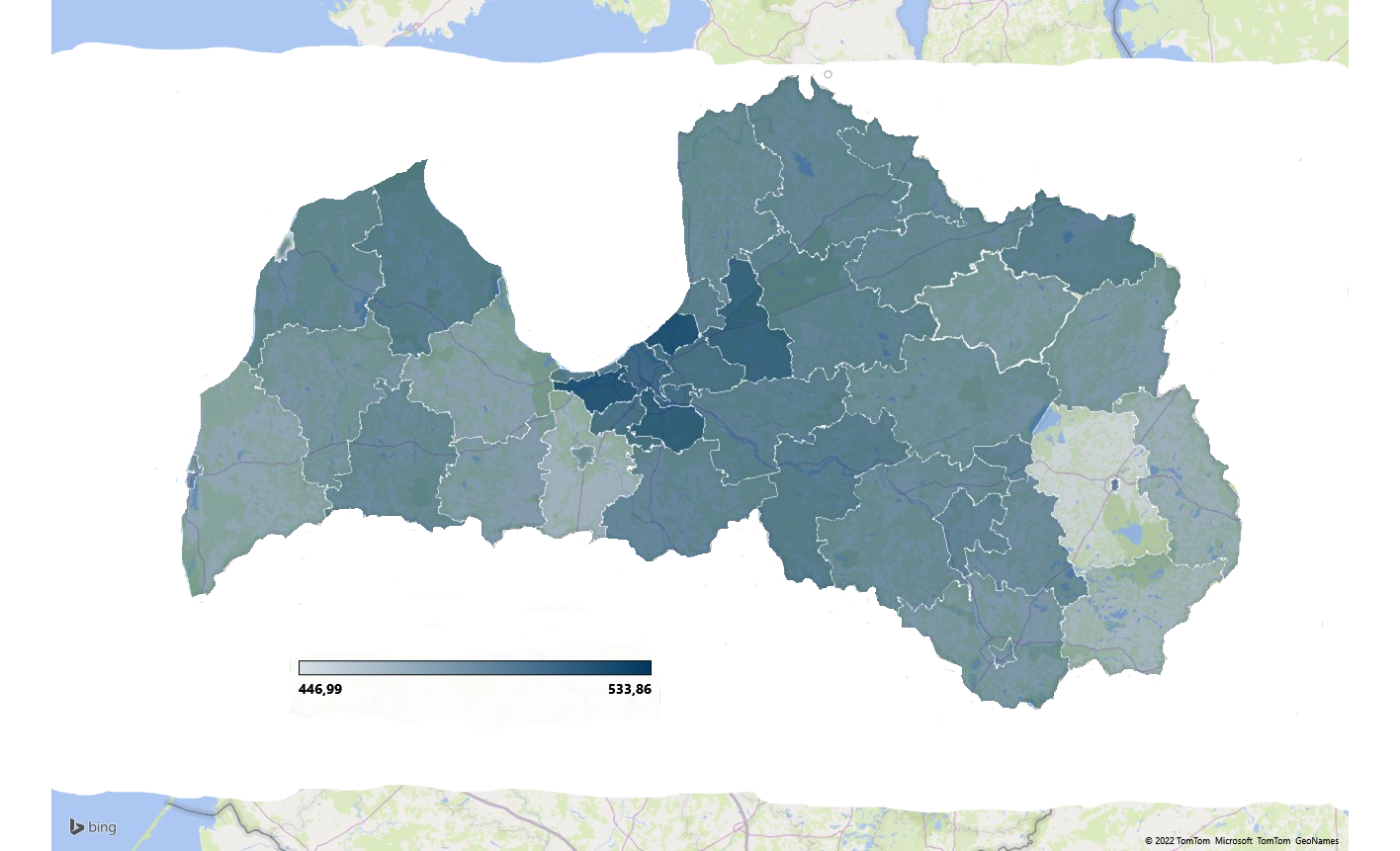 Atbildes uz pētnieciskajiem jautājumiem
Vai varam sagaidīt, ka visās Latvijas valstspilsētās/novados būs vienādi skolēnu sasniegumi?
Nē, nevaram sagaidīt. Jo valstspilsētās/novados ir atšķirīgs vidējais iedzīvotāju sociāli ekonomiskais statuss (SES).
Vai varam dot vērtējumu par konkrētas valstspilsētas/novada skolēnu sasniegumiem? 
Jā, varam. Ja apvieno vairāku gadu un vairāku centralizēto eksāmenu rezultātus un ņem vērā valstspilsētas/novada iedzīvotāju vidējo SES (piemēram, vidējo iedzīvotāju ienākumu nodokli IIN).
Paldies par uzmanību!
Andrejs Geske
Latvijas UniversitātePedagoģijas, psiholoģijas un mākslas fakultāte
Izglītības pētniecības institūts
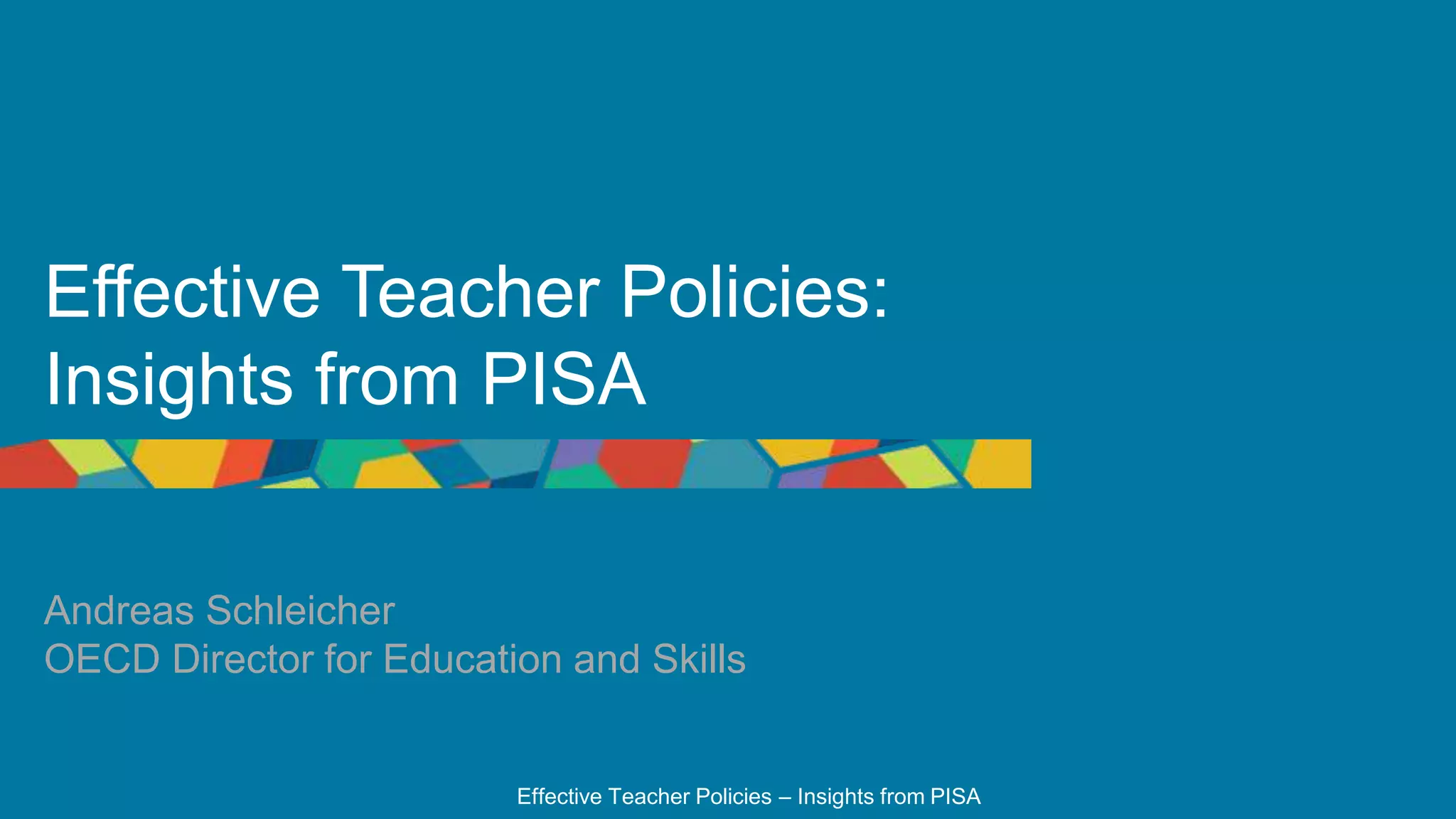 DALĪBA STARPTAUTISKOS IZGLĪTĪBAS PĒTĪJUMOS
PROJEKTA NR. 8.3.6.1/16/I/001
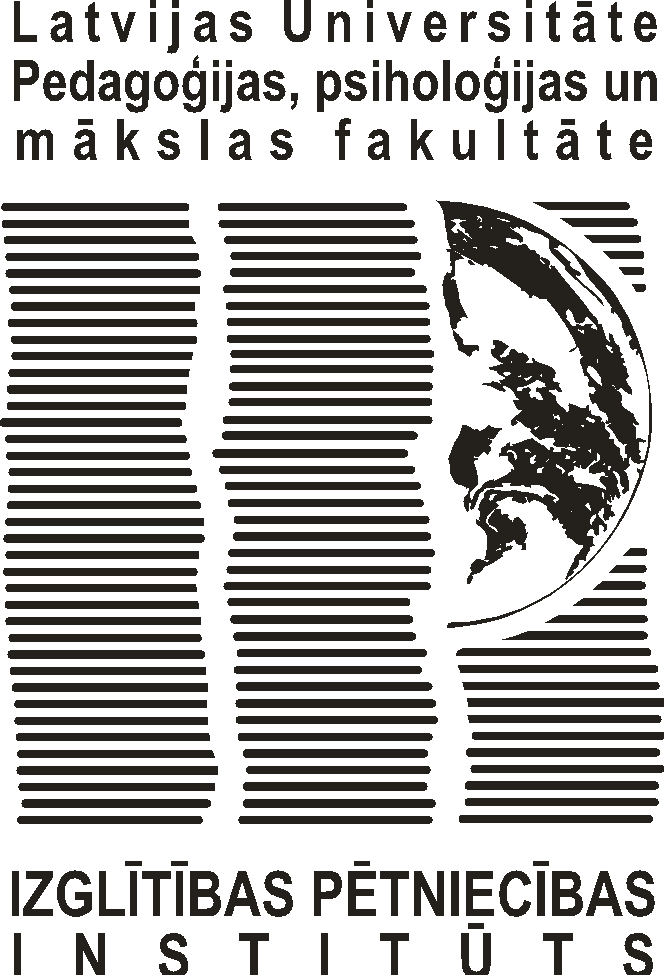 Augstu sasniegumu nodrošināšanas iespējas 4. klašu skolēniem un 15 gadus veciem jauniešiem
LU PPMF IPI vadošā pētniece, Ph.D. Linda Mihno
LU PPMF IPI pētniece, Mg. Agnese Mālere
2023. gada  5. decembris
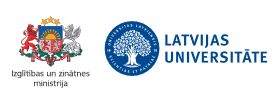 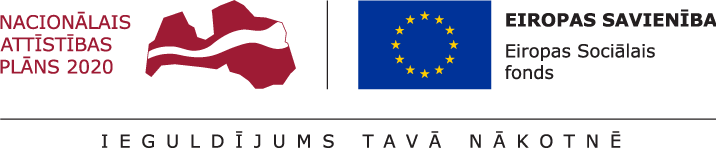 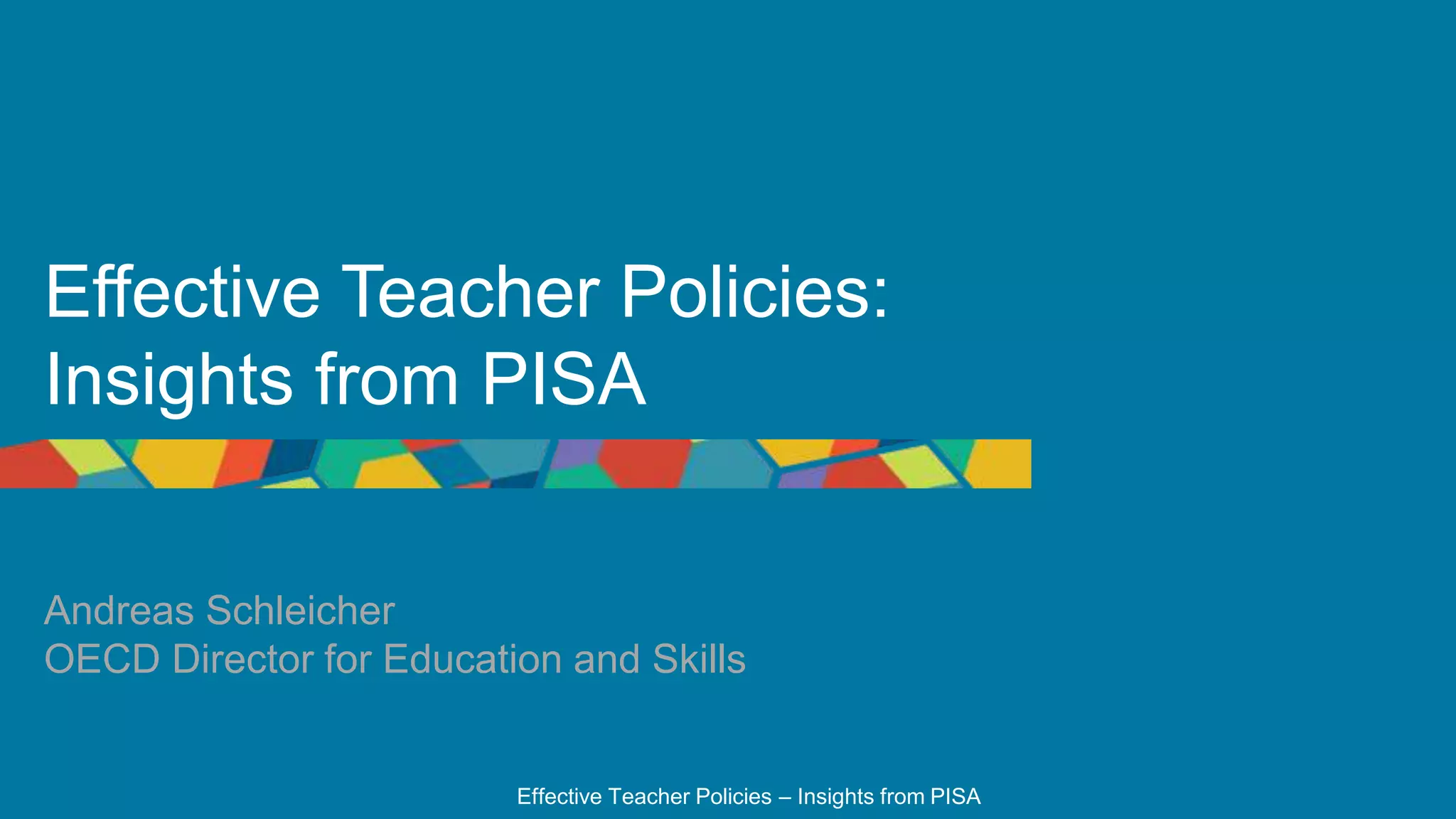 Matemātikas kompetence
Dabaszinātņu kompetence
Lasīšanas kompetence
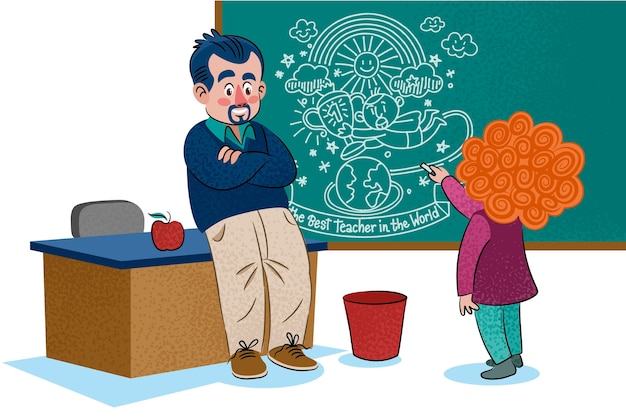 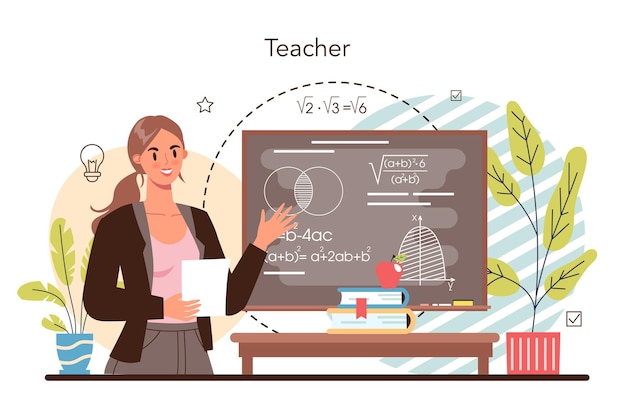 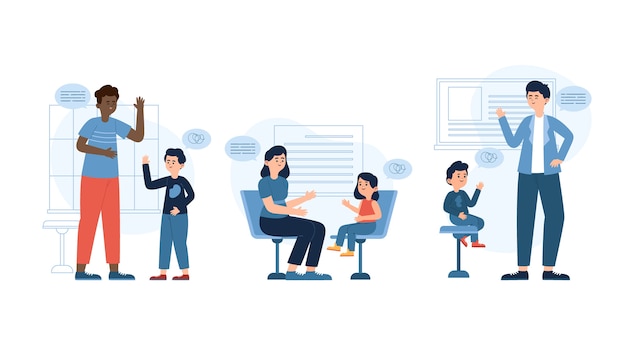 Secinājumi
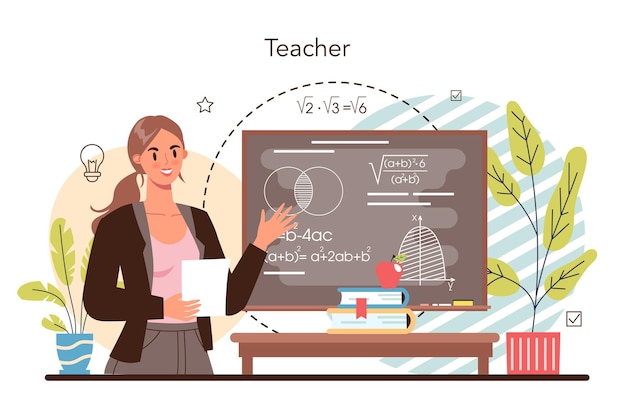 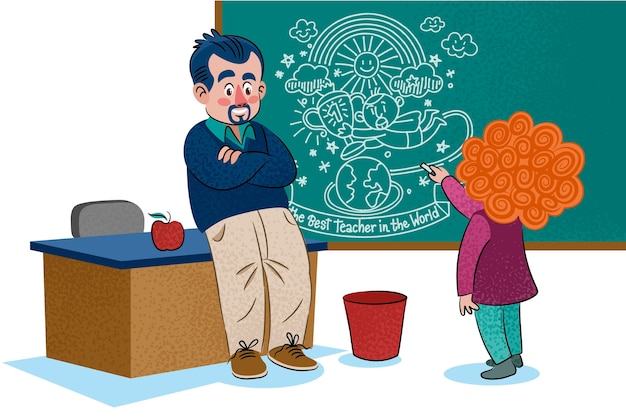 Atbalsta personāls
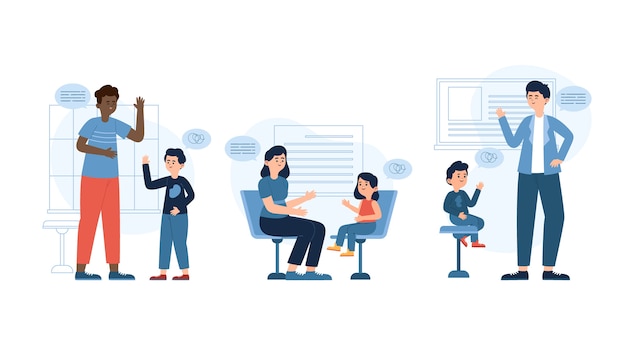 Skolotāju izglītība, jo augstāka skolotāju izglītība, jo augstāki sasniegumi skolēniem
Darbs ar talantīgajiem
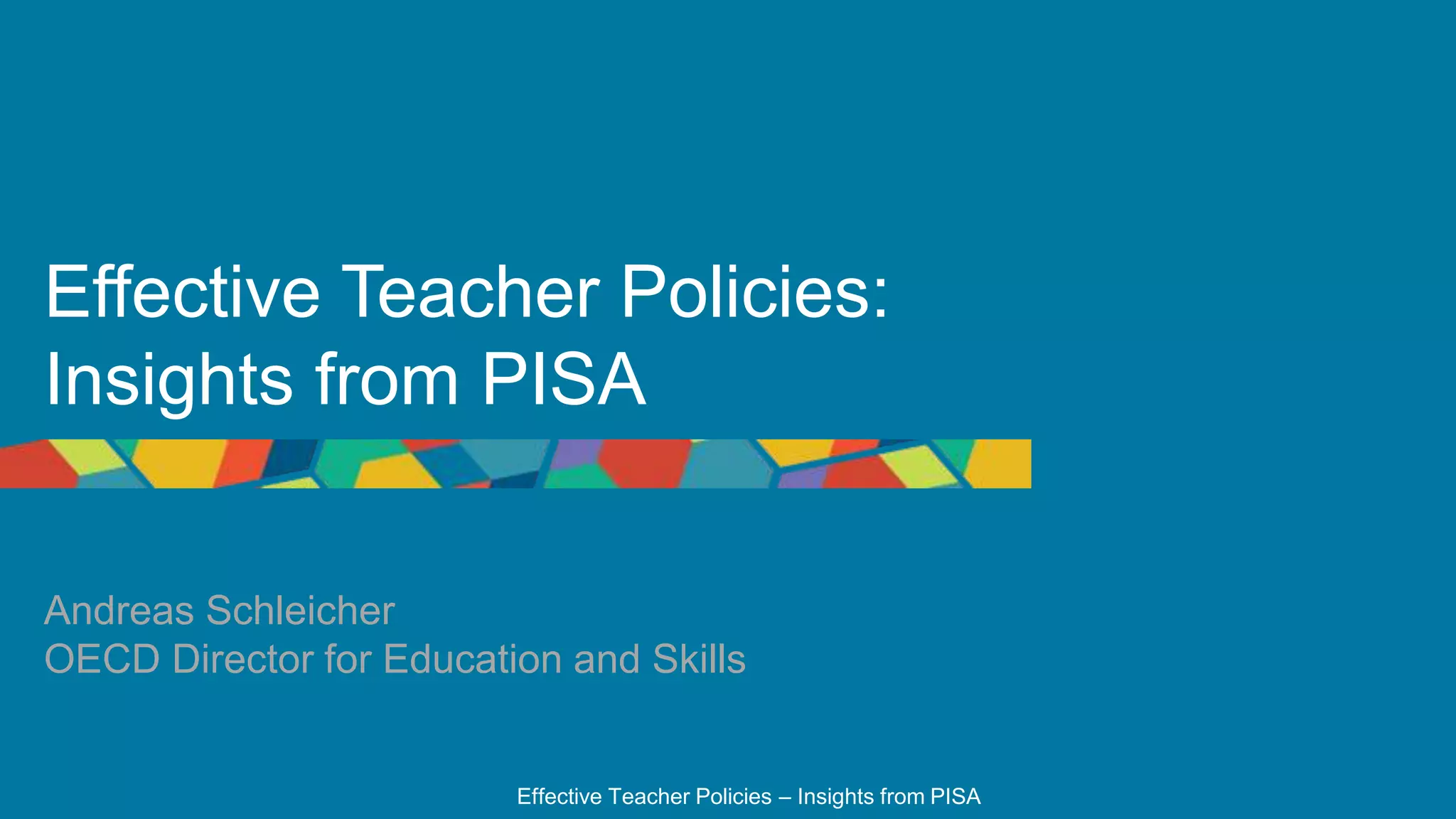 DALĪBA STARPTAUTISKOS IZGLĪTĪBAS PĒTĪJUMOS
PROJEKTA NR. 8.3.6.1/16/I/001
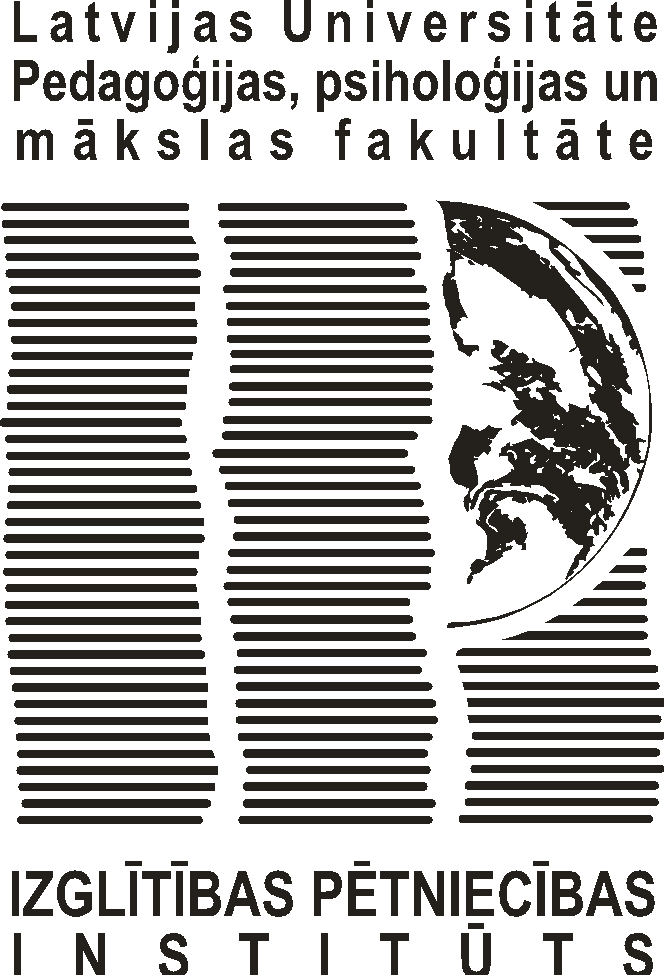 Matemātikas un dabaszinātņu sasniegumus ietekmējošie faktori pamatskolā
LU PPMF vadošā pētniece, Ph.D. Linda Mihno
2023. gada  5. decembris
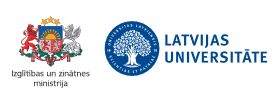 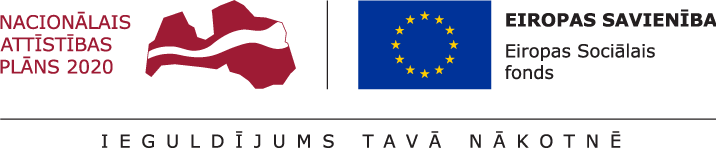 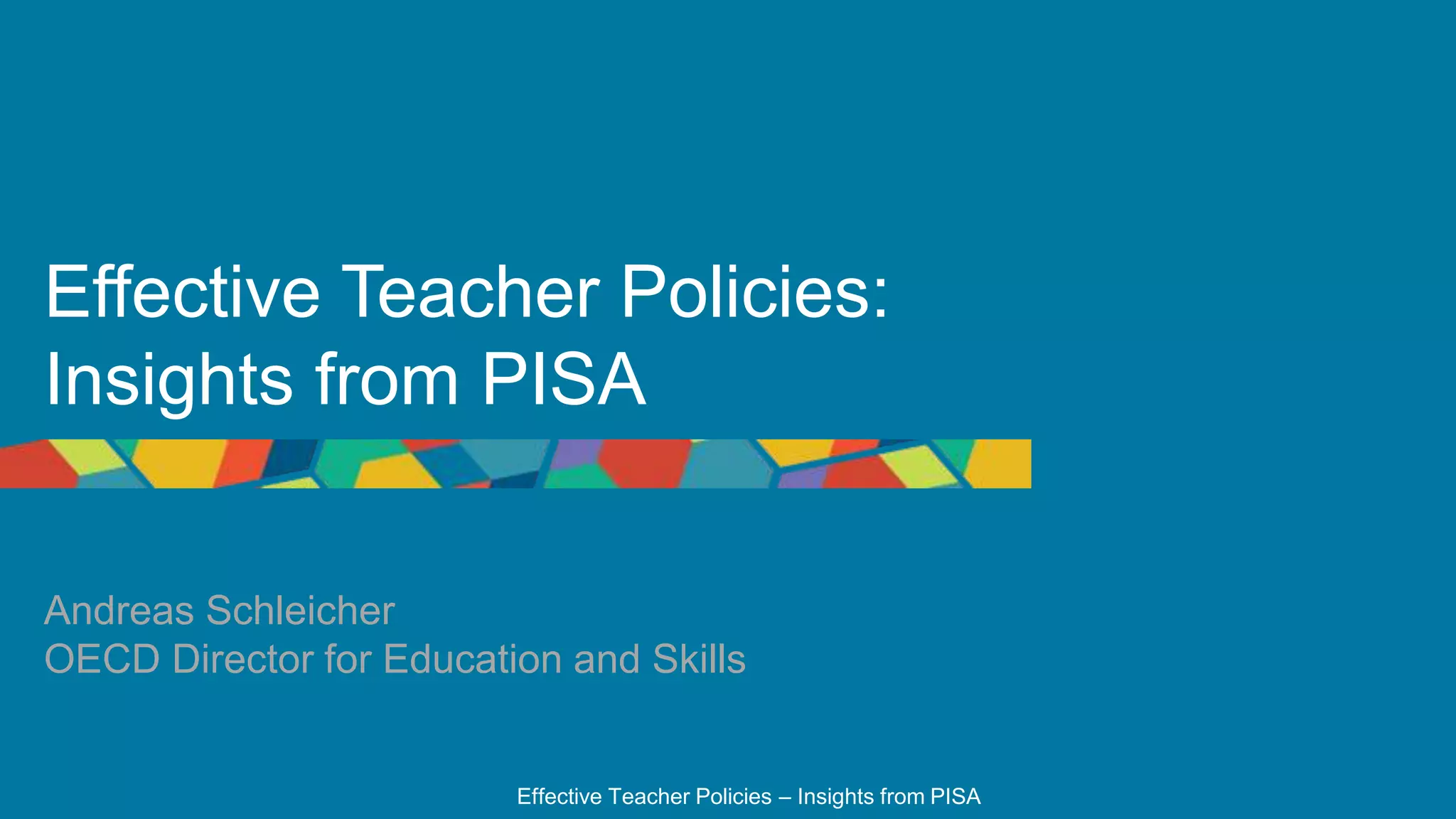 Skolēnu vidējie sasniegumi
4. klases skolēns
15 gadīgais skolēns
SES
4. klases skolēns
15 gadīgais skolēns
+11
+10
+23
+20
Lasīšana
4. klases skolēns
15 gadīgais skolēns
+9
+7
+10
+14
Skolotāja ieinteresēšana lasīšanā
4. klases skolēns
15 gadīgais skolēns
+5
+6
IKT lietošana izklaidei
4. klases skolēns
15 gadīgais skolēns
+8
+6
IKT lietošana mājās mācību nolūkos
4. klases skolēns
15 gadīgais skolēns
-11
-10
IKT lietošana skolā mācībām
4. klases skolēns
15 gadīgais skolēns
-9
-15
Pāridarījumi skolā*
4. klases skolēns
15 gadīgais skolēns
+2
+5
-6
*Indeks saistībā ar pāridarījumiem 4. klasēs, jo augstāks indekss, jo mazāk skolēni ir piedzīvojuši pāridarījumus, 15 gadīgiem skolēniem – jo augstāks indeks, jo vairāk
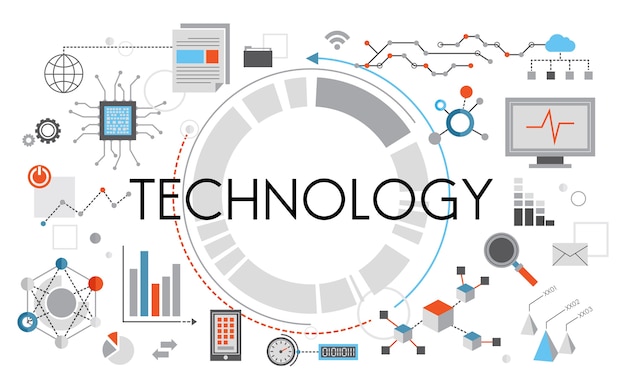 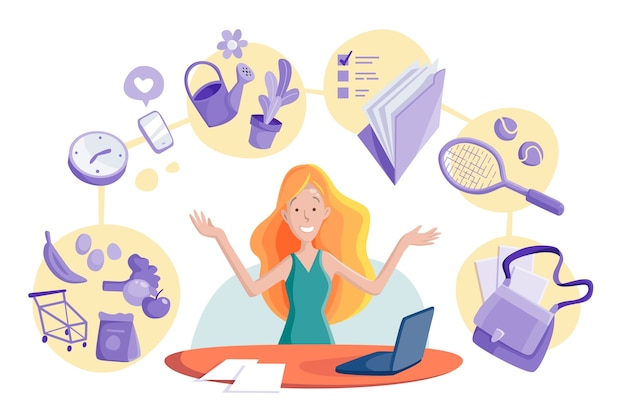 Skolotāja iesaiste
4. klases skolēns
15 gadīgais skolēns
-1
-3
-16
-15
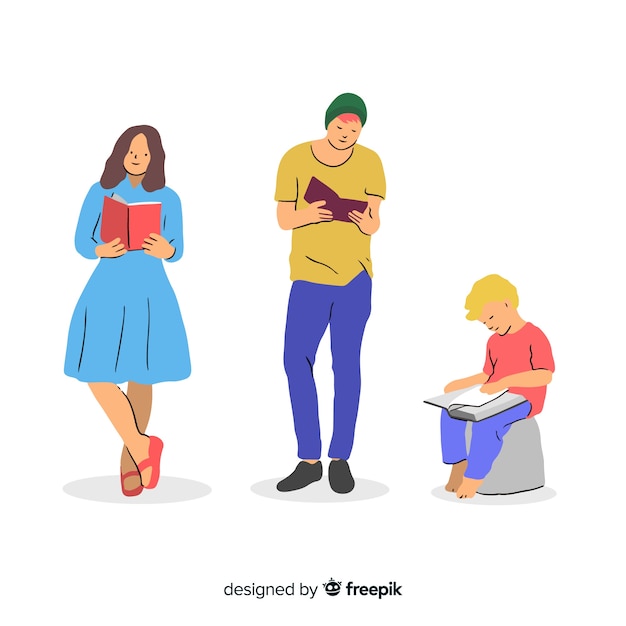 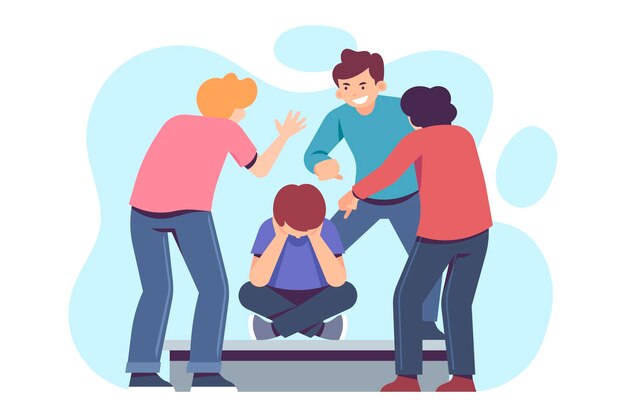 Secinājumi
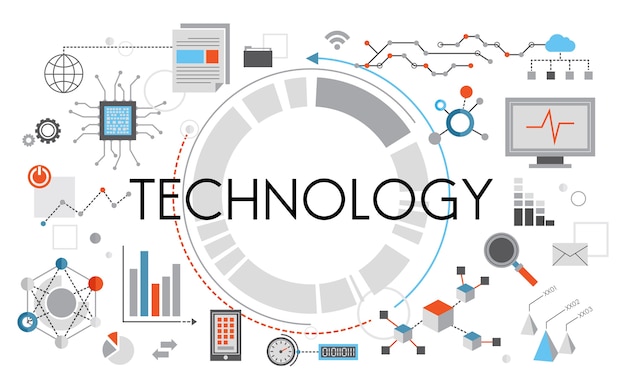 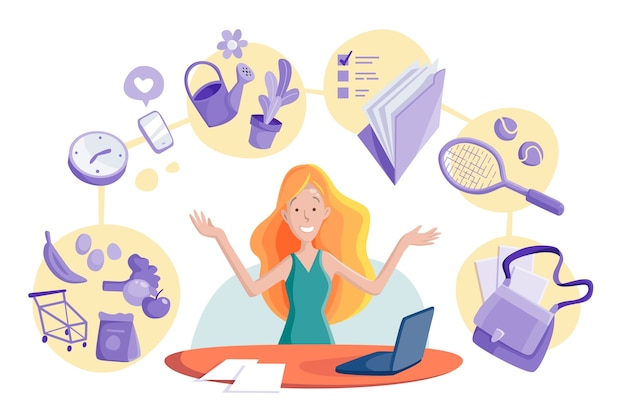 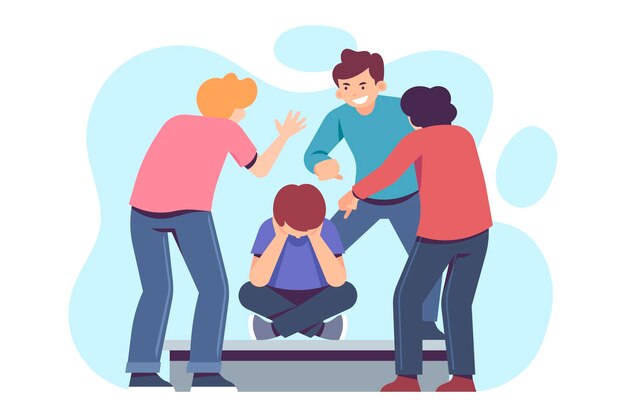 IKT jēgpilna un prasmīga lietošana
Pašvadītā mācīšanās
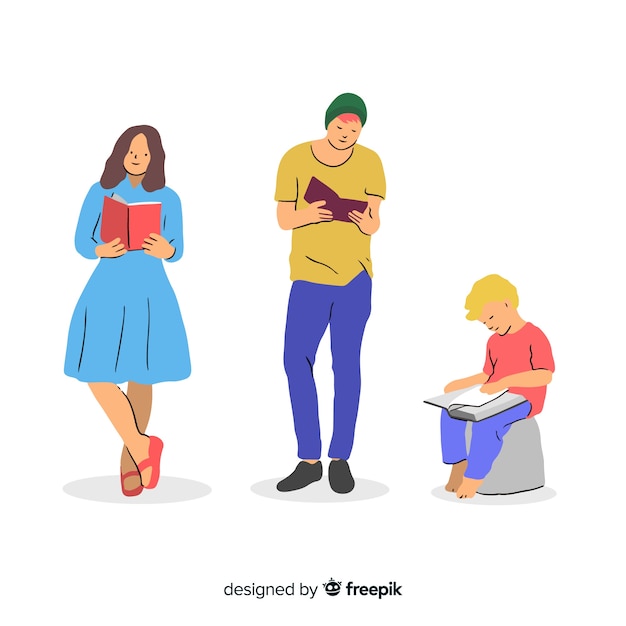 Vardarbības mazināšana skolās
Secinājumi
Lasītprasmes veicināšana
Izglītības sistēmas monitorings
Diagnosticējošais darbs
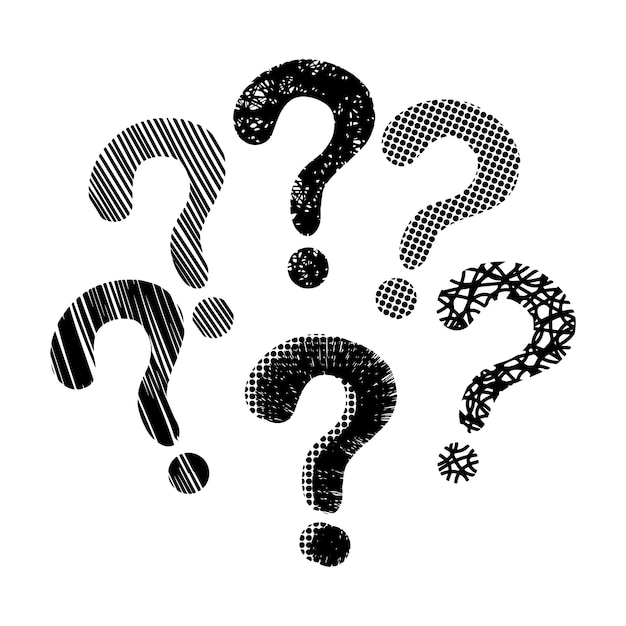 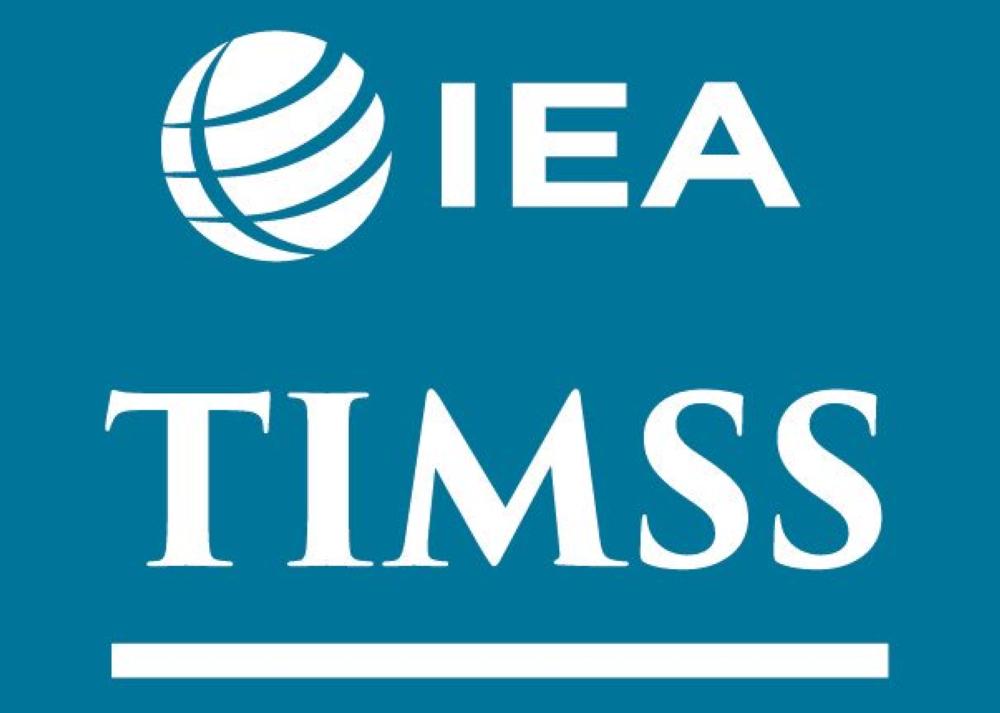 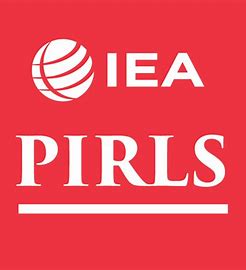 +Aptauja
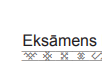 9. klase
4. klase
6. klase
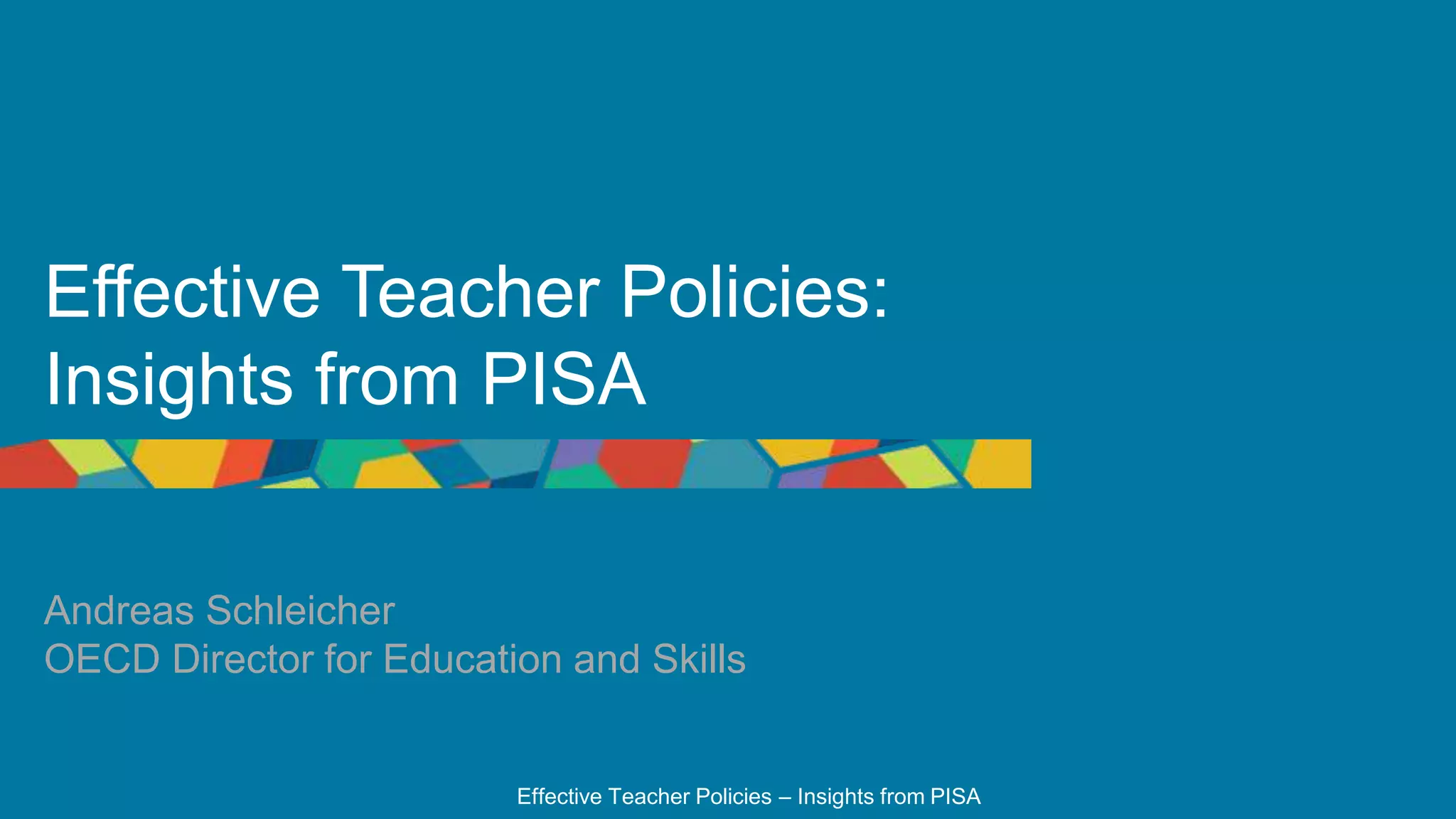 DALĪBA STARPTAUTISKOS IZGLĪTĪBAS PĒTĪJUMOS
PROJEKTA NR. 8.3.6.1/16/I/001
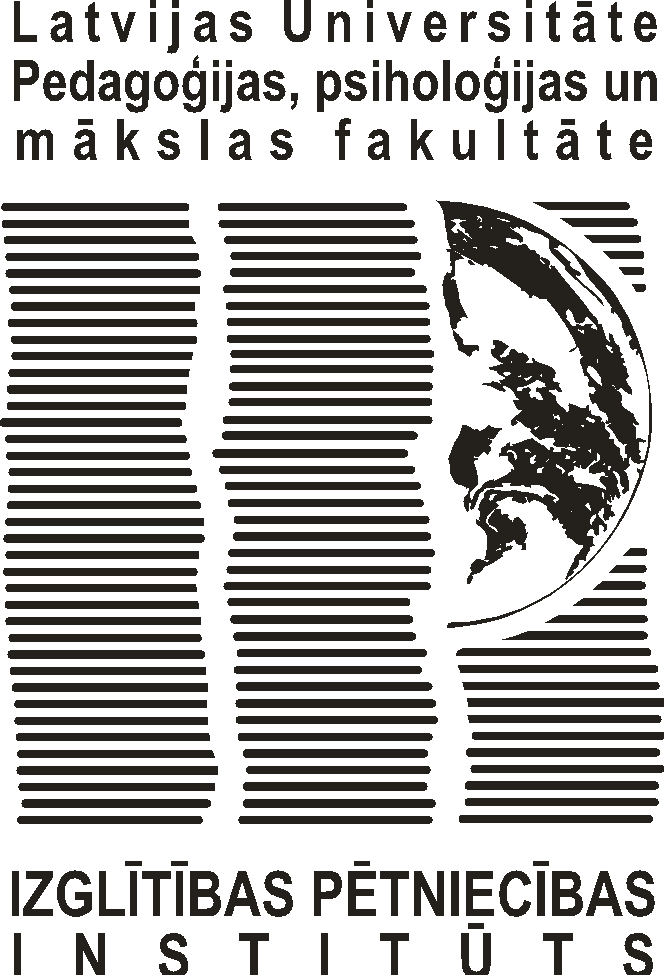 Latvijas skolēnu sasniegumi PISA lasīšanas saiknes uzdevumos, PISA 2009 - PISA 2018
LU PPMF IPI vadošā pētniece Rita Kiseļova
2023. gada  5. decembris
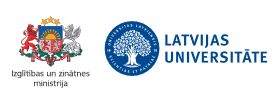 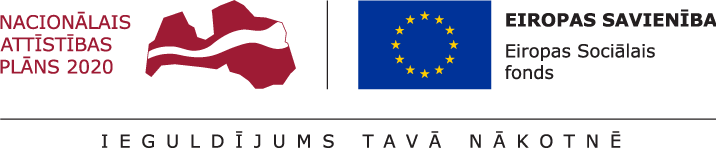 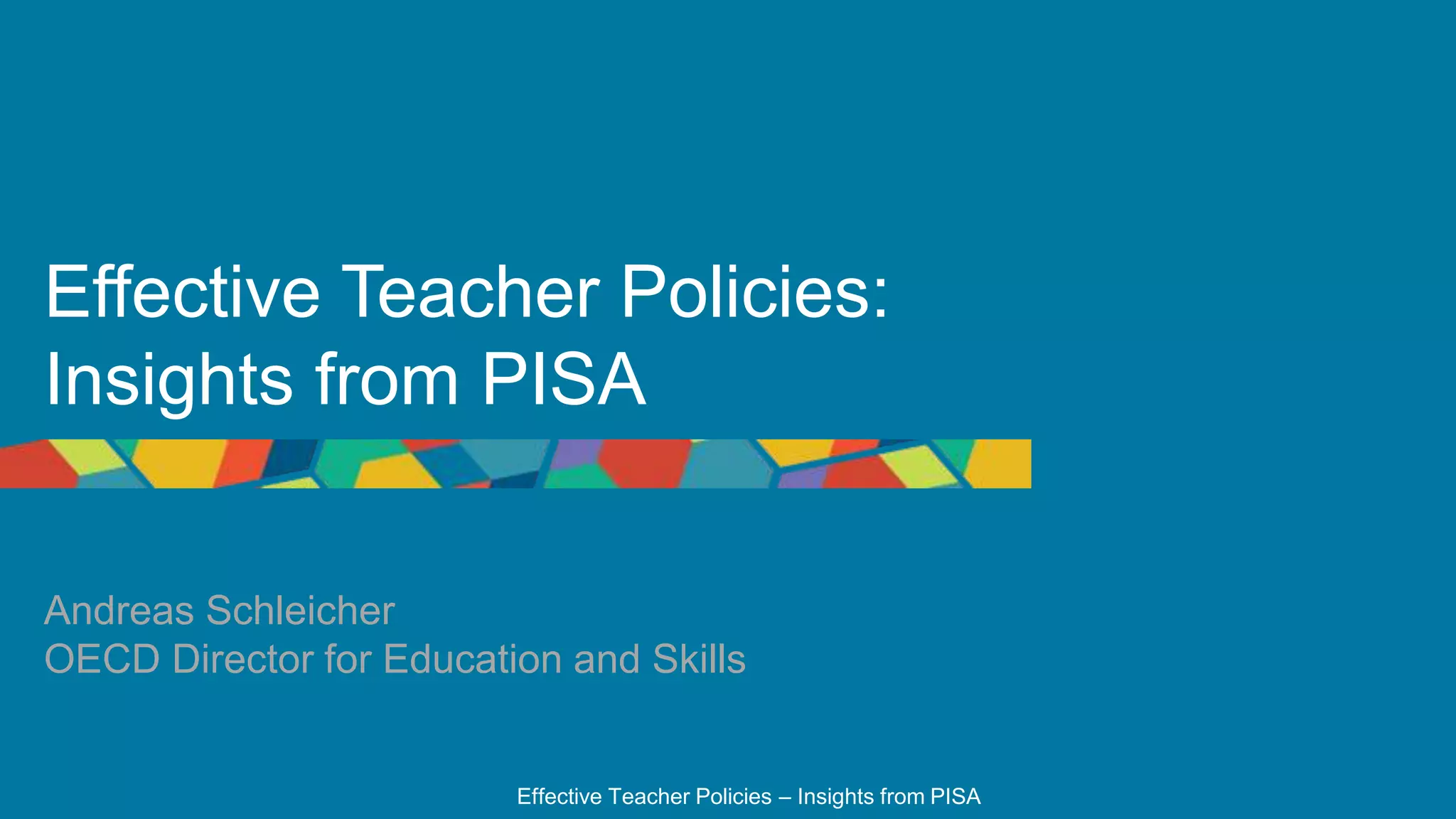 Latvijas skolēnu sasniegumi lasīšanā
NAV IZMAIŅU PAMATIZGLĪTĪBAS STANDARTĀ
PISA 2009 (484 p-ti)		PISA 2015 (489 p-ti)		PISA 2018 (479 p-ti)
DATORIZĒTA TESTĒŠANA
5 p-ti
-9 p-ti
- 5 p-ti
70 saiknes uzdevumi
PISA 2009 – PISA 2018 43 uzdevumi atrisināti statistiski nozīmīgi sliktāk, 13 uzdevumi – labāk
Uzdevumam veltītais vidējais laiks un pareizo atbilžu skaits % PISA 2018
Uzdevumi, kurus atrisinājuši mazāk nekā 10% Latvijas skolēnuPISA 2018
1. uzdevums:
1,33% pareizo atbilžu (daļēji pareizas – 17%), OECD – 1,5%, Igaunija – 2,4%
Brīvās atbildes uzdevums (datorizēts vērtējums), pārlūkot un lokalizēt – pēc dotās informācijas jāsastāda telefona numurs zvanam no vienas valsts uz citu
Grūtības pakāpe – 6. līmenis

2. uzdevums:
2,48% pareizo atbilžu, OECD – 5,6%, Igaunija – 5%
Kompleksais atbilžu izvēles uzdevums (datorizēts vērtējums), noteikt un risināt pretrunu – noteikt, kuros tekstos sastopamas dotās atziņas
Grūtības pakāpe – 6. līmenis
Pareizi atrisināto uzdevumu atšķirību novērtējums
Secinājumi
Problēmuzdevumi:
brīvo atbilžu uzdevumi – jāapraksta un jāpamato sava atbilde
sliktāk atrisināti pat vieglākie – 1. un 2. līmeņa uzdevumi
Ar katru pētījuma ciklu statistiski nozīmīgi samazinās meiteņu sasniegumi lasīšanā, bet zēnu paliek nemainīgi!!! – vai meiteņu sasniegumu samazināšanās nav signāls problēmām latviešu valodas stundās?
Jaunajā pamatizglītības standartā iekļautas praktiski visas PISA Lasīšanas ietvara tēmas.
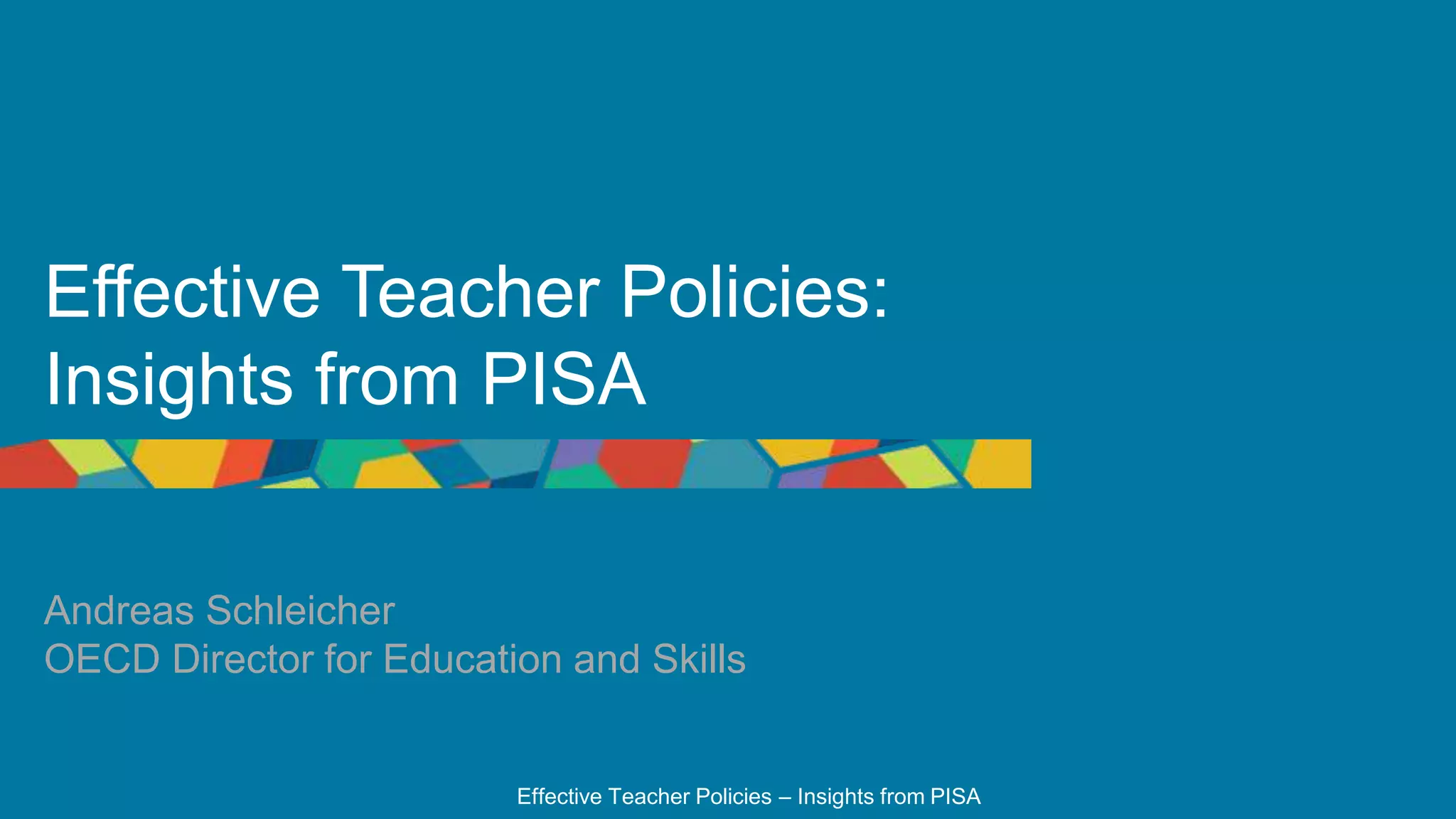 DALĪBA STARPTAUTISKOS IZGLĪTĪBAS PĒTĪJUMOS
PROJEKTA NR. 8.3.6.1/16/I/001
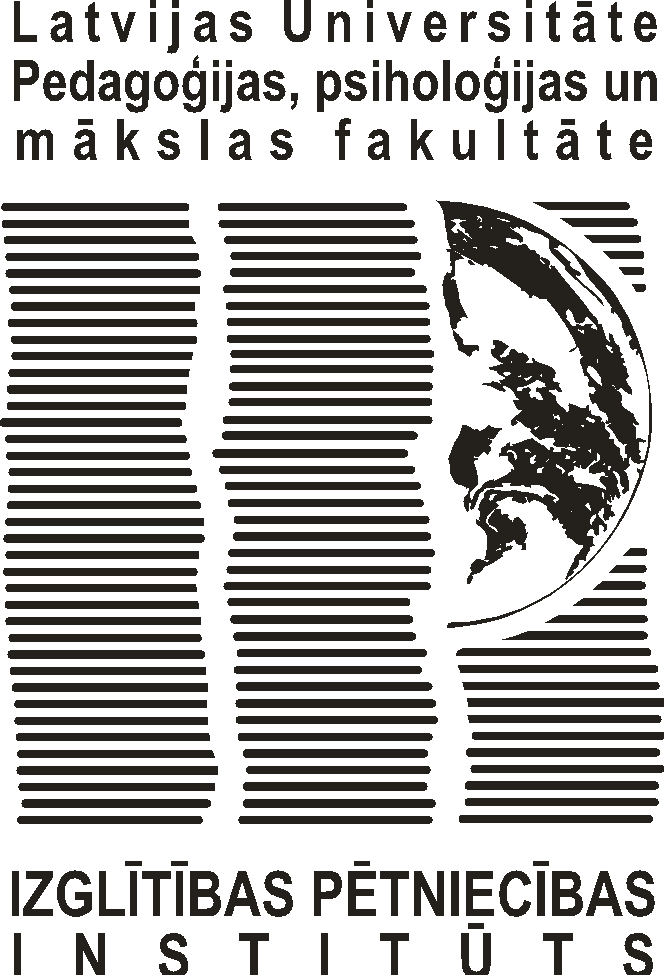 Klases audzinātājs un skolēnu sasniegumi
LU PPMF IPI vadošā pētniece Rita Kiseļova
Mg.edu, Laila Eberharde
2023. gada  5. decembris
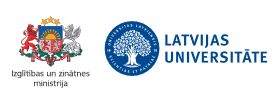 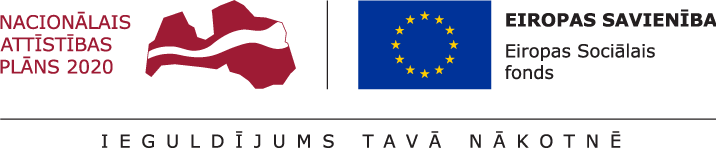 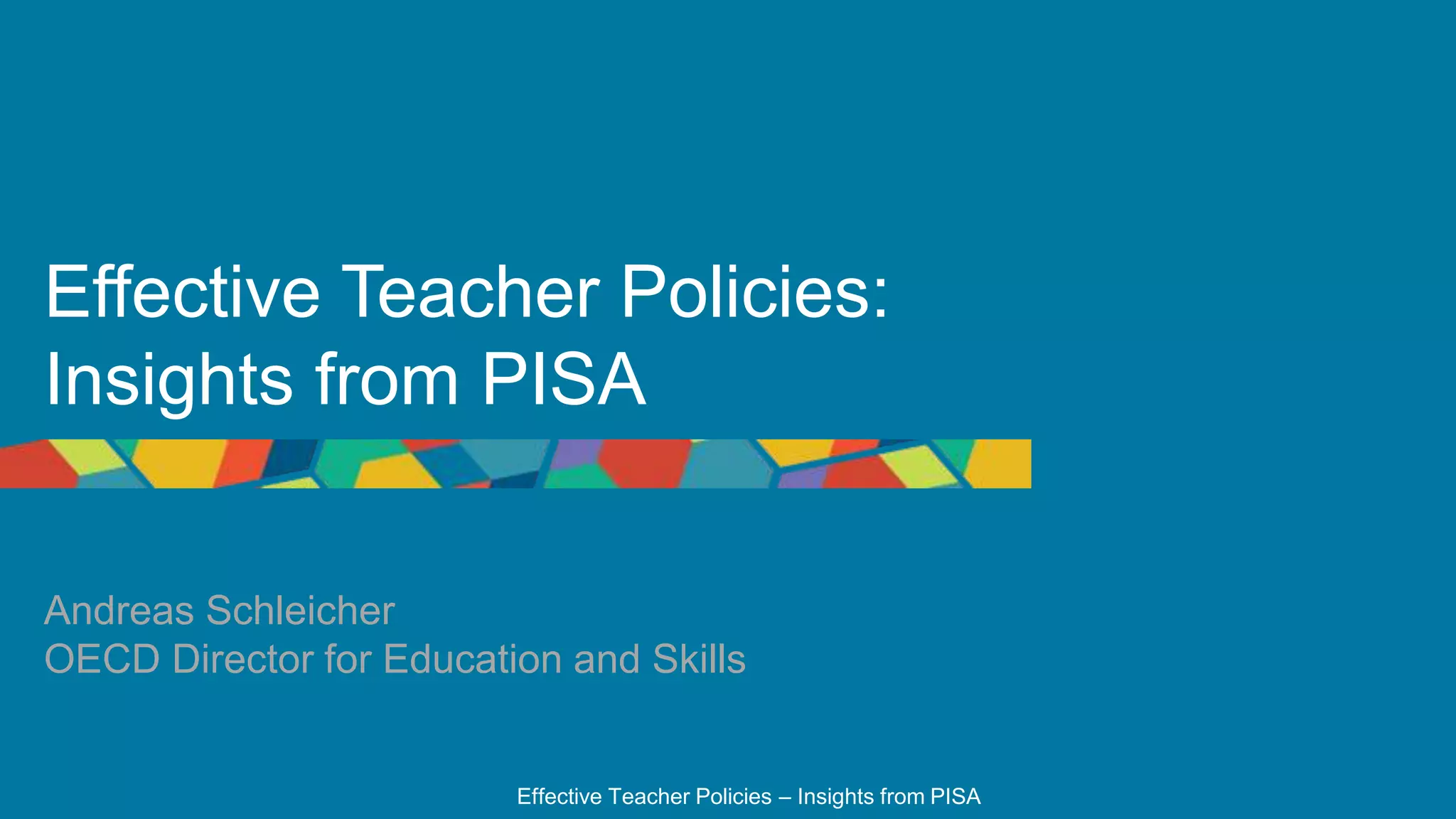 Skolu direktoru aptauja par klases audzinātāju maiņu pamatskolā, 121 OECD OISA 2028 dalībskolas direktors, secinājumi:
74% skolu klases audzinātājs pirmo reizi visbiežāk tiek mainīts 5. klasē
80% direktoru piekrīt, ka bieža klases audzinātāja maiņa skolēniem rada nedrošības sajūtu
62% direktoru piekrīt, ka bieža klases audzinātāja maiņa ietekmē klases sociālo vidi
Puse skolu direktoru joprojām uzskata, ka klases audzinātāja maiņa pēc 4. klases un tad līdz 9. klasei ir optimālais modelis
20% skolu direktoru uzskata, ka optimālais klases audzinātāja maiņas modelis ir 1. – 3. klase, 4.- 6. vai 4. – 9. klase
Skolās, kurās klases audzinātājs netiek mainīts pēc 4. klases, skolēnu sasniegumi ir augstāki (480 p-ti) nekā skolās, kur audzinātāju biežāk maina pēc 4. klases (468 p-ti). Kaut arī šī starpība nav statistiski nozīmīga, tendence ir saskatāma,
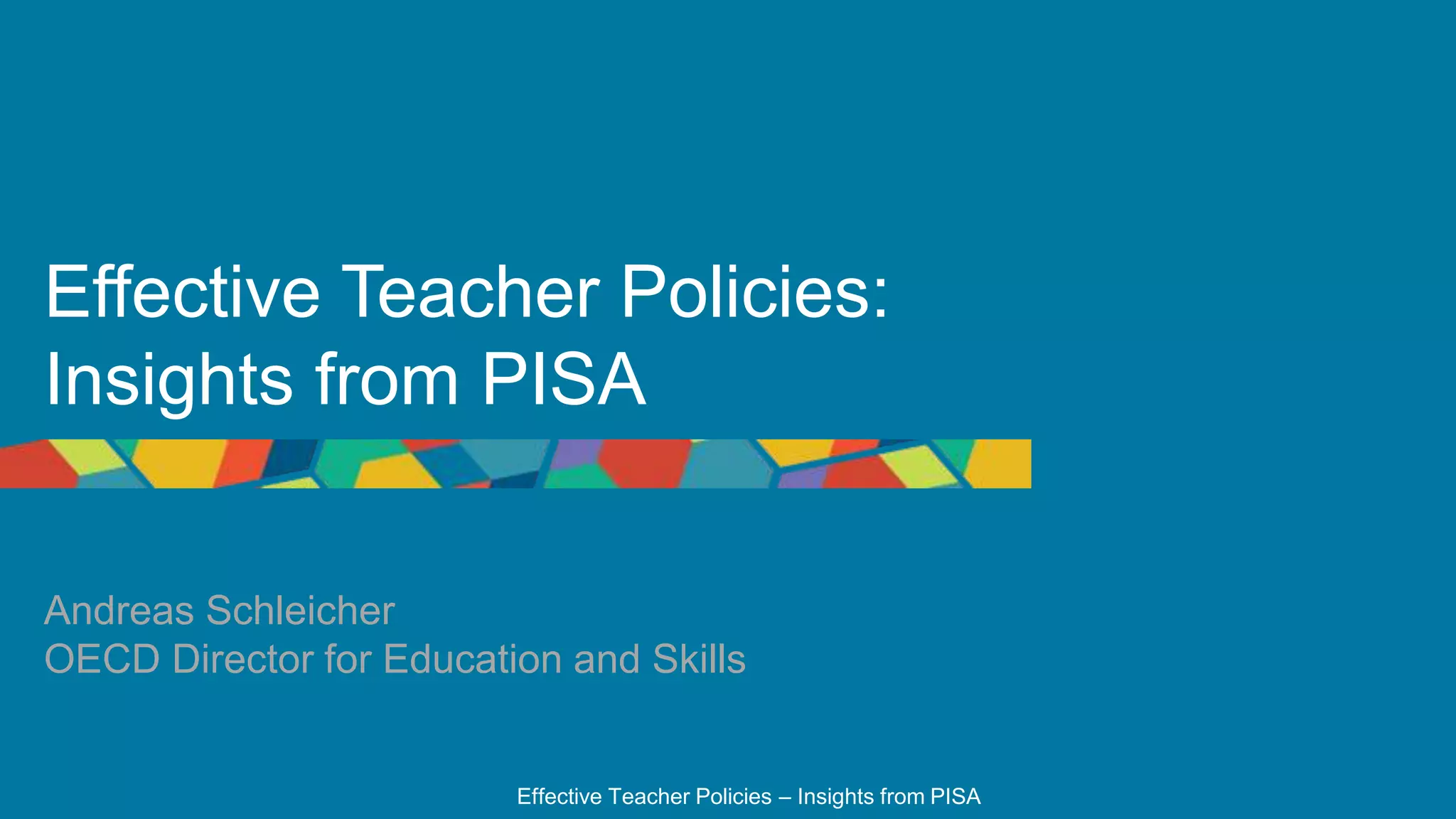 DALĪBA STARPTAUTISKOS IZGLĪTĪBAS PĒTĪJUMOS
PROJEKTA NR. 8.3.6.1/16/I/001
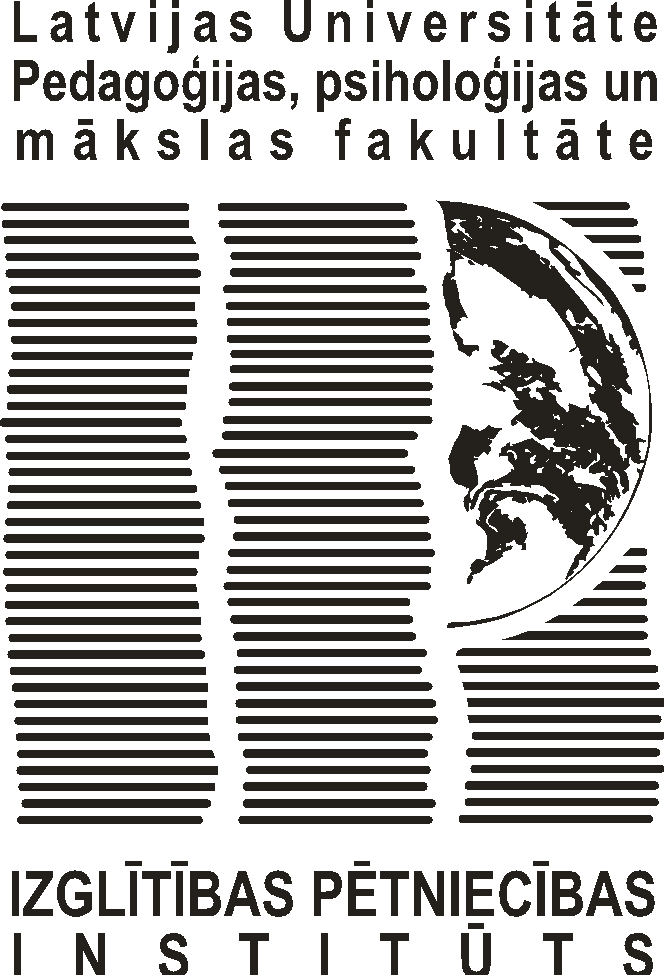 Paldies par uzmanību!
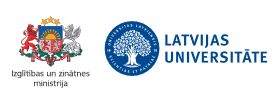 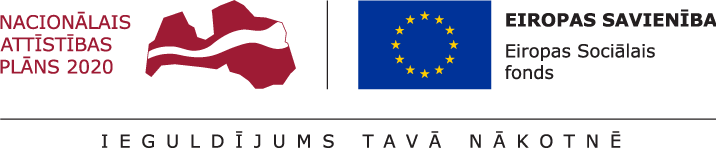 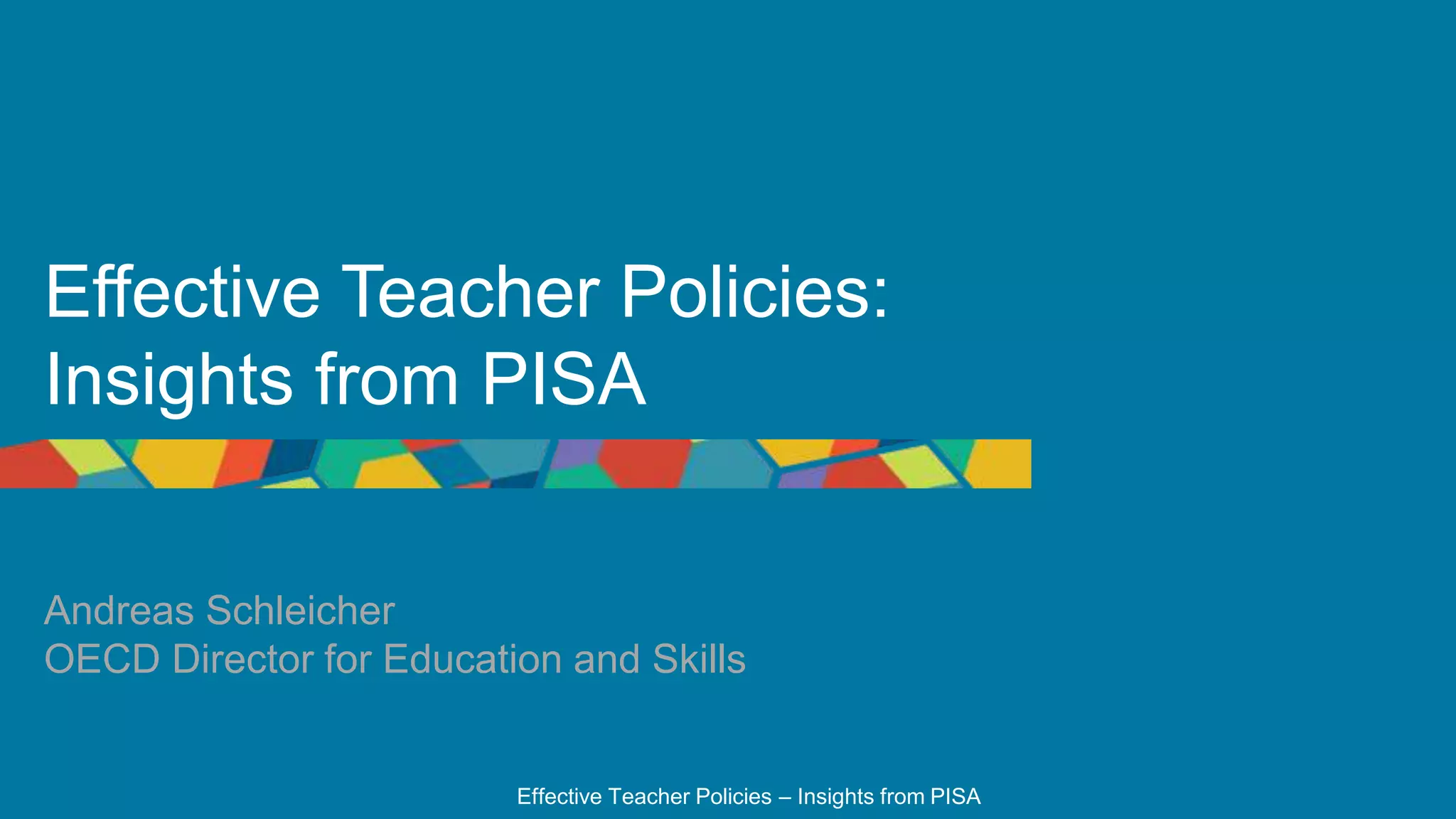